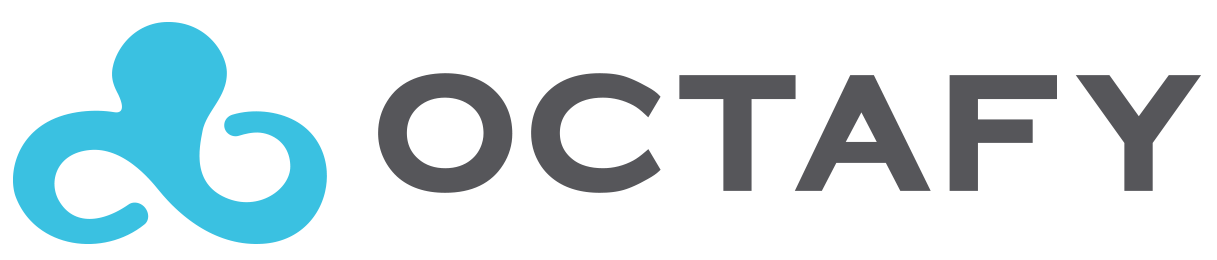 Oracle Cloud
O Futuro da carreira do DBA
Everton Dias
CEO Octafy
November 28, 2018
Introdução
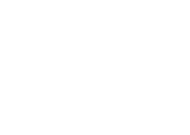 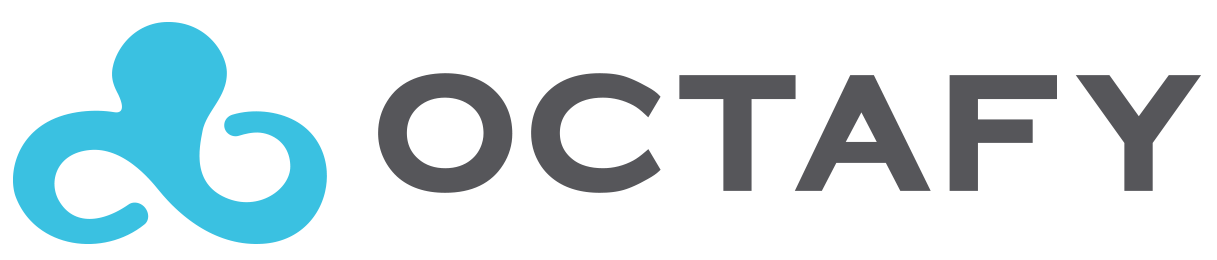 Nossa Missão:  
Ser reconhecida como a melhor consultoria Oracle do RS até 2020
Everton Dias
        51 9.9627-2976
        everton@octafy.com.br
        linkedin.com/in/esdocta
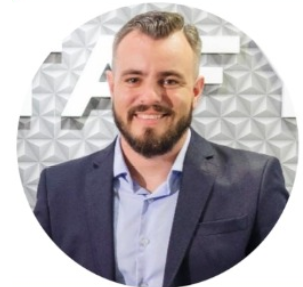 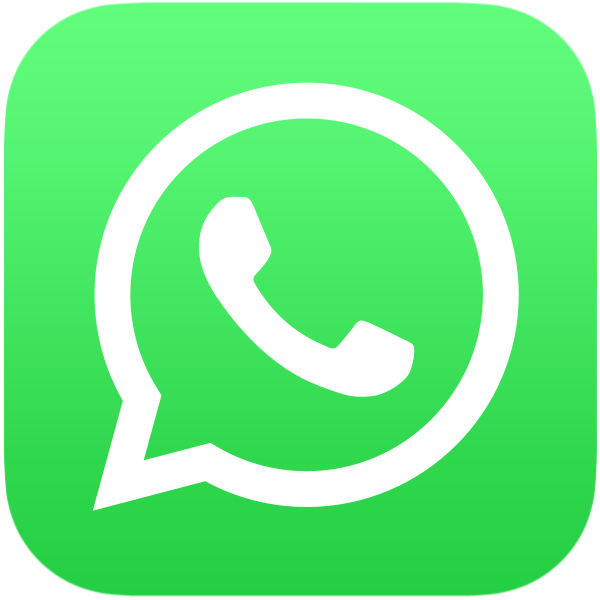 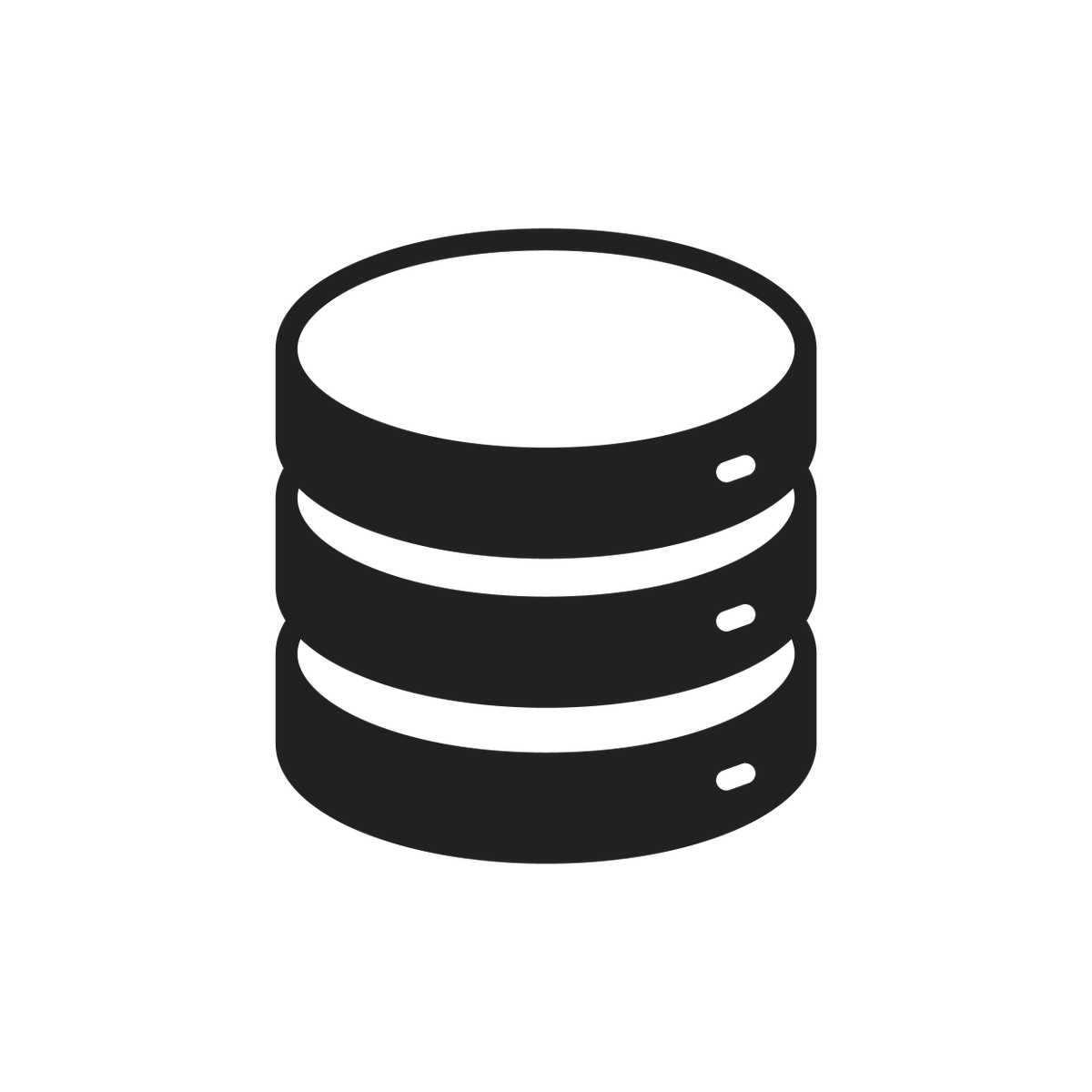 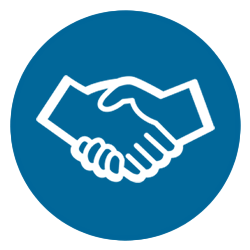 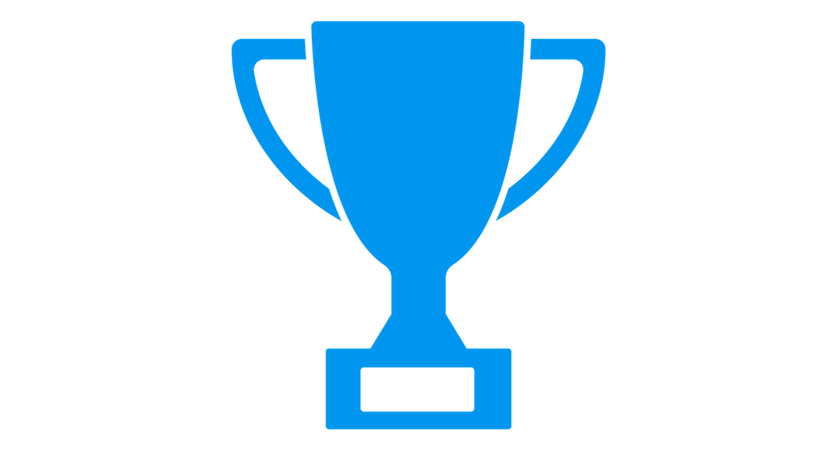 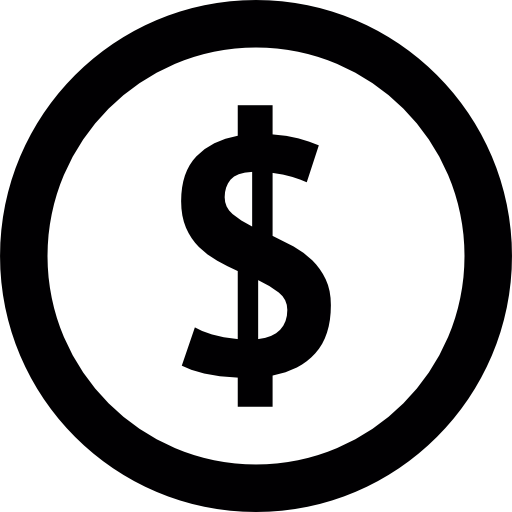 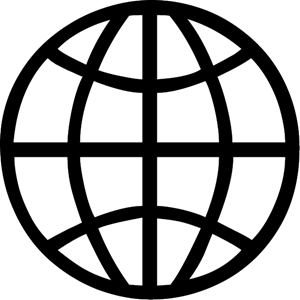 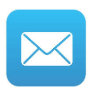 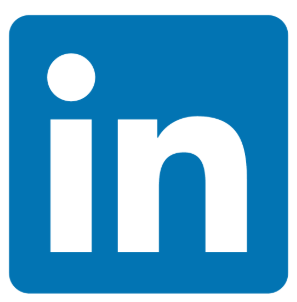 +400 
databases
+30
certificações
+20 
clientes
+1M 
Revenue
Brasil &
México
Oracle Certified Professional
Oracle Certified Expert Real Application ClustersOracle Certified Expert Managing Oracle on Linux
Database Backup and Disaster Recovery Specialist
Oracle Exadata Database Machine Specialist
Oracle General Product Support Specialist
Oracle Latin America Architect of the Year 2013
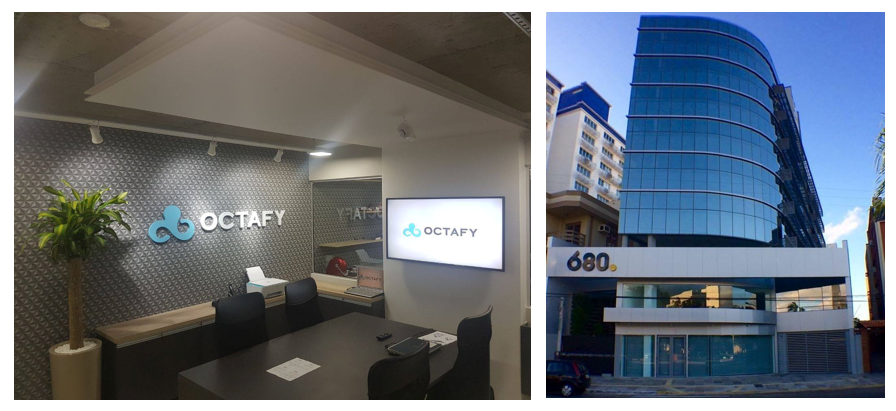 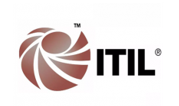 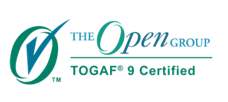 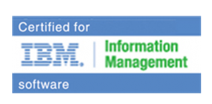 www.octafy.com.br
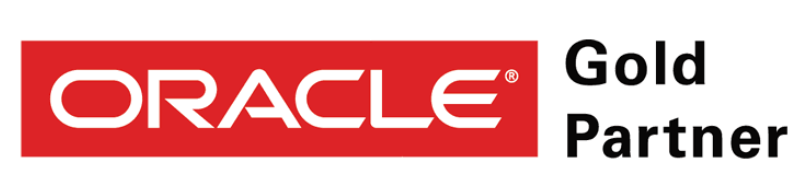 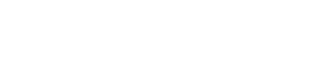 O que é Cloud?
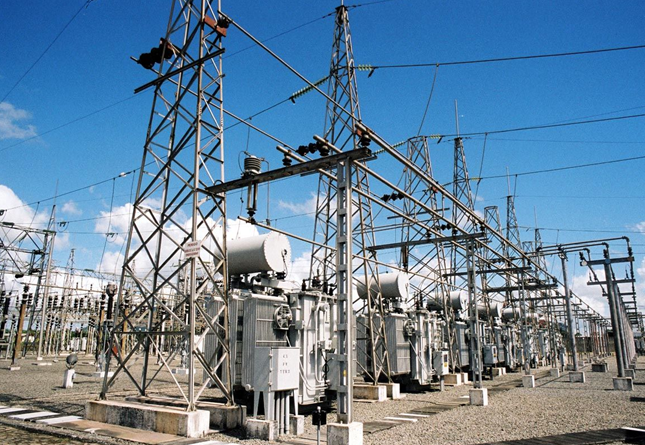 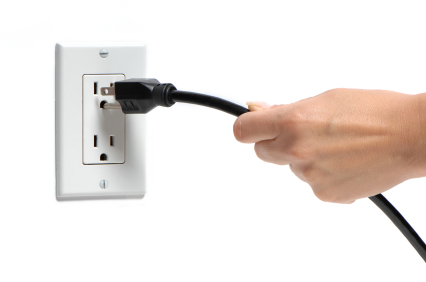 Cloud
On Premise
CLOUD = AS A SERVICE
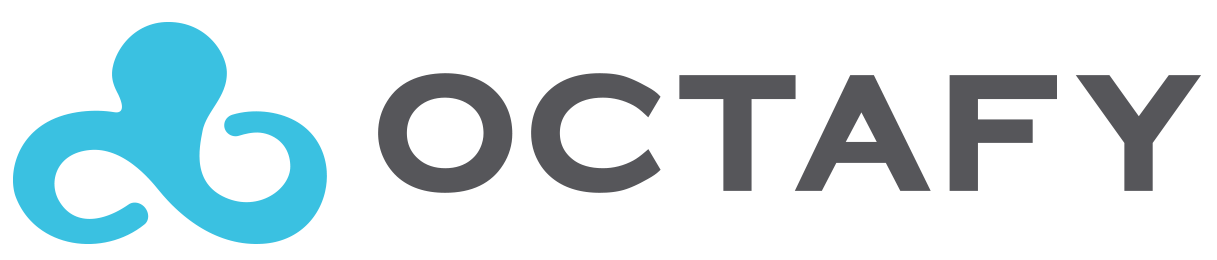 [Speaker Notes: Tamanho Base Dados: 1945 GB
Espaço Livre Atual: 14 GB]
A corrida por Cloud
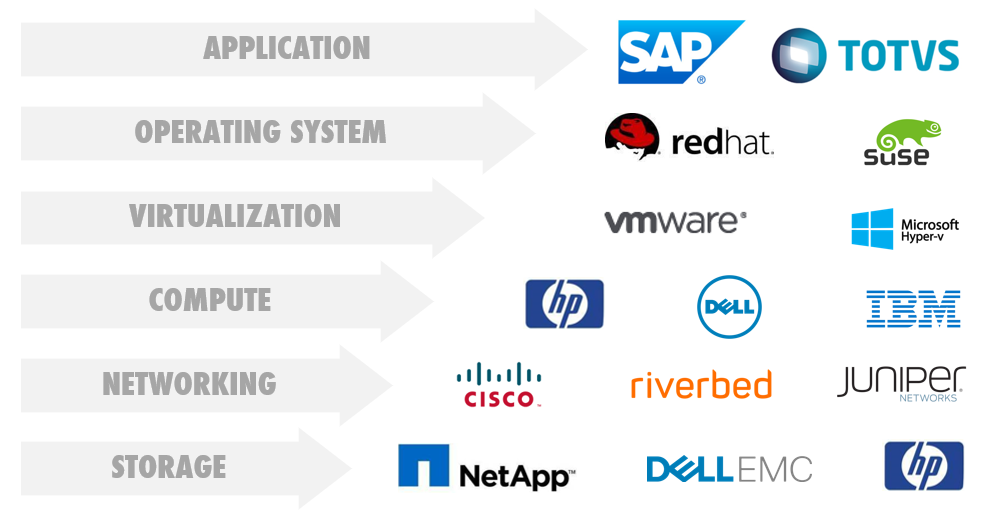 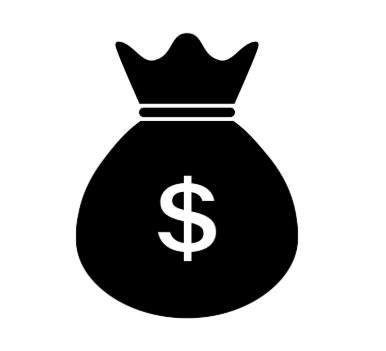 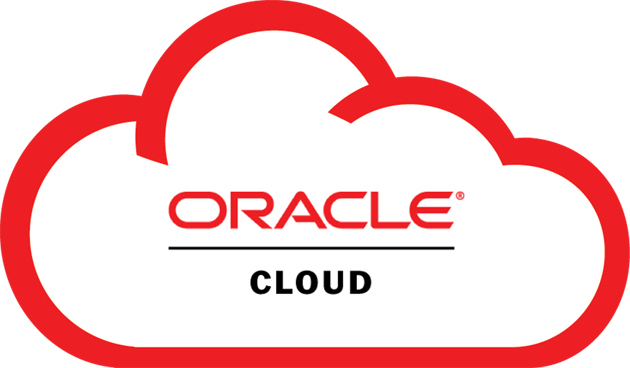 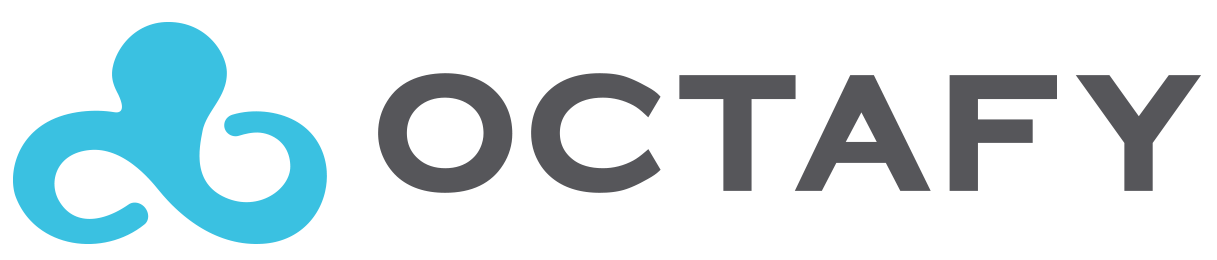 [Speaker Notes: Tamanho Base Dados: 1945 GB
Espaço Livre Atual: 14 GB]
O Desafio da Oracle
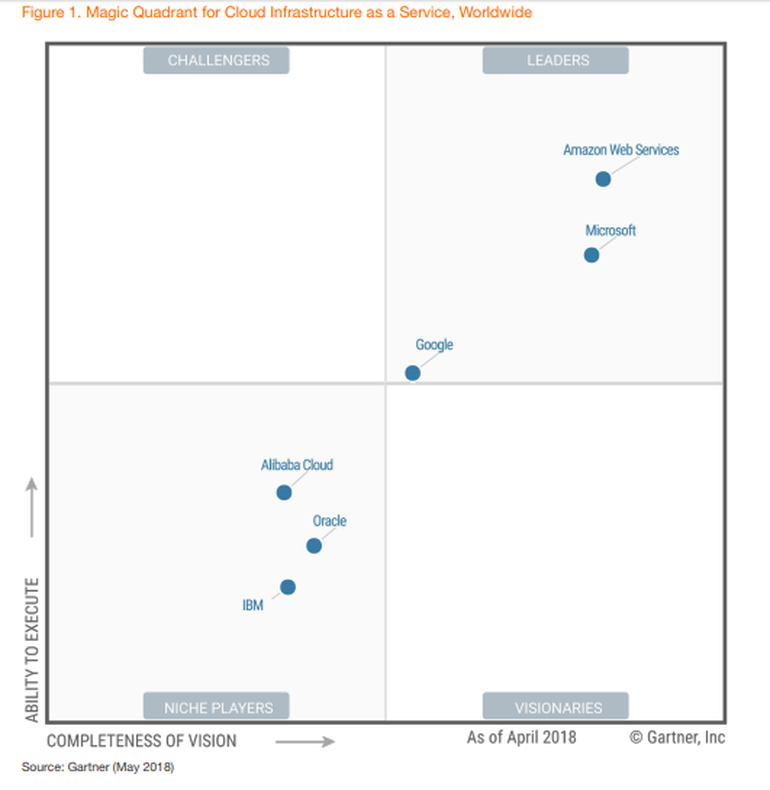 Lider Marketshare de Database
+300.000 Clientes
~100% Workload crítico
Precisa adaptar o modelo comercial (user 2.0)
Saiu atrás na corrida de cloud
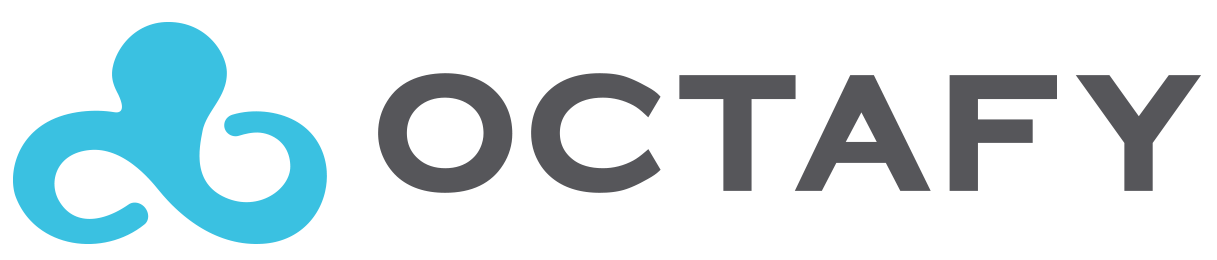 [Speaker Notes: Falando em visão ...]
A Visão da Oracle
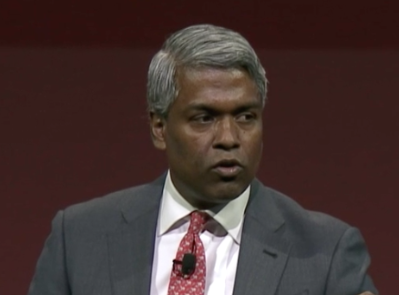 “Em 5 anos só haverá dois ou três players, eles irão dominar todo o mercado”
Thomas Kurian
Note: Thomas Kurian foi Presidente de Desenvolvimento de Produto da Oracle Corporation de 1996 a 2018. Em 16 de novembro de 2018, o Google anunciou que Kurian se tornaria CEO do Google Cloud, substituindo Diane Greene.
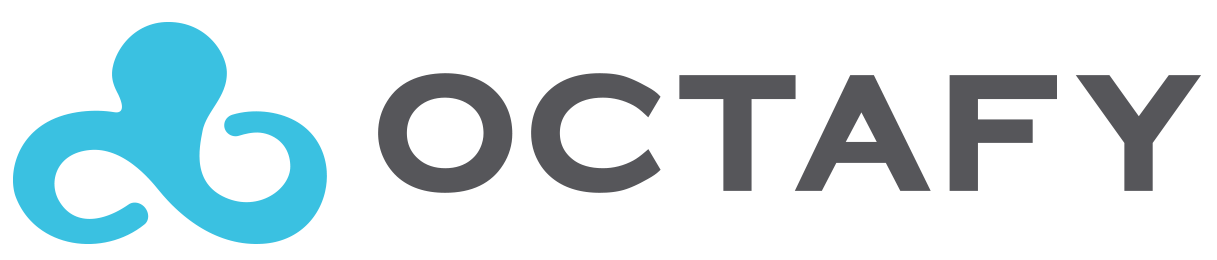 [Speaker Notes: Thomas Kurian foi Presidente de Desenvolvimento de Produto da Oracle Corporation de 1996 a 2018. Em 16 de novembro de 2018, o Google anunciou que Kurian se tornaria CEO do Google Cloud, substituindo Diane Greene.]
Como a Oracle vai se tornar um dos 3 players?
Criando Modelos de cloud disruptivos
Aprimorando os produtos
Condições comerciais agressivas
Tratando objeções de conectividade
Adaptando seu modelo comercial
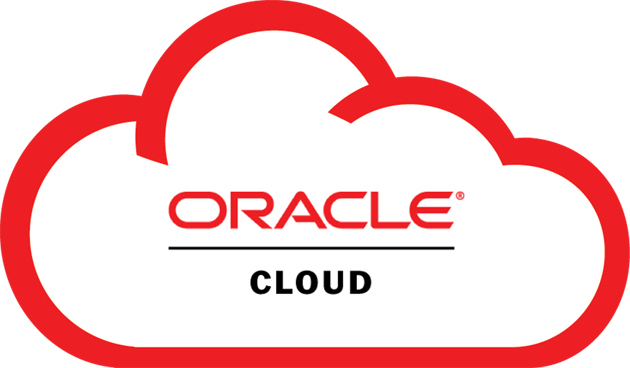 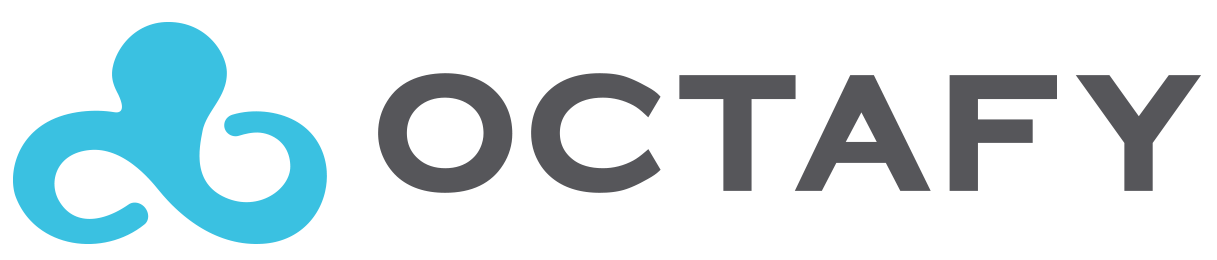 Modelo de Cloud Disruptivo
Cloud @ Customer
Modelo Cloud @ Customer
Oracle Cloud @ Customer (OCC)
Exadata Cloud @ Customer (ECC)
Control Plane
Customer Success Manager
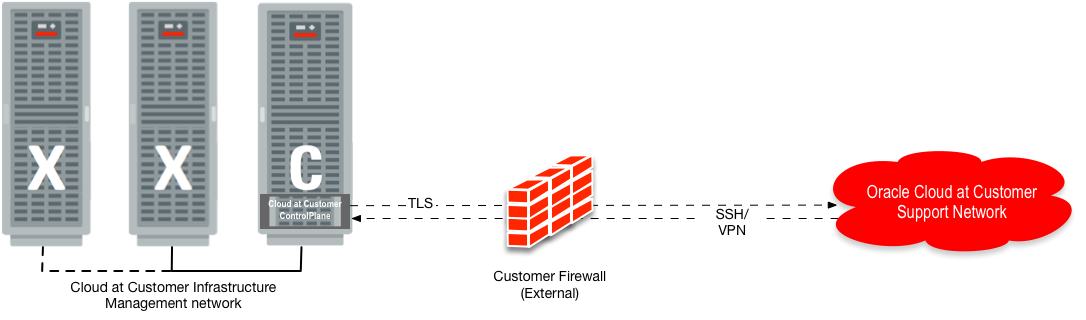 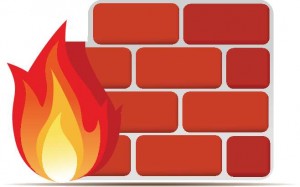 Customer Datacenter
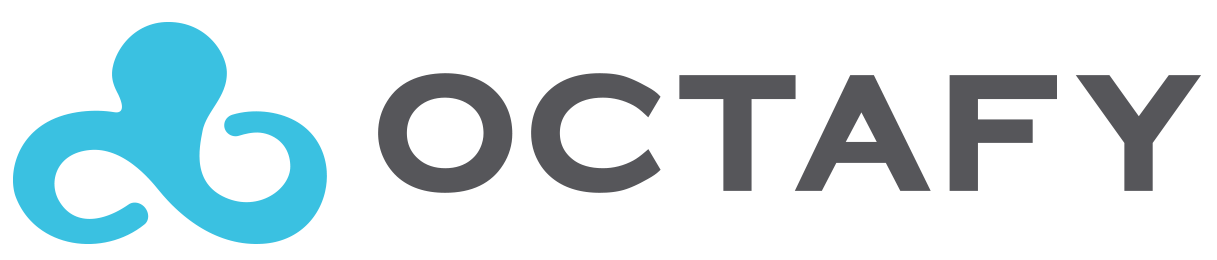 Aprimorando Produtos
Gen 2 OCI (Oracle Cloud Infrastructure)
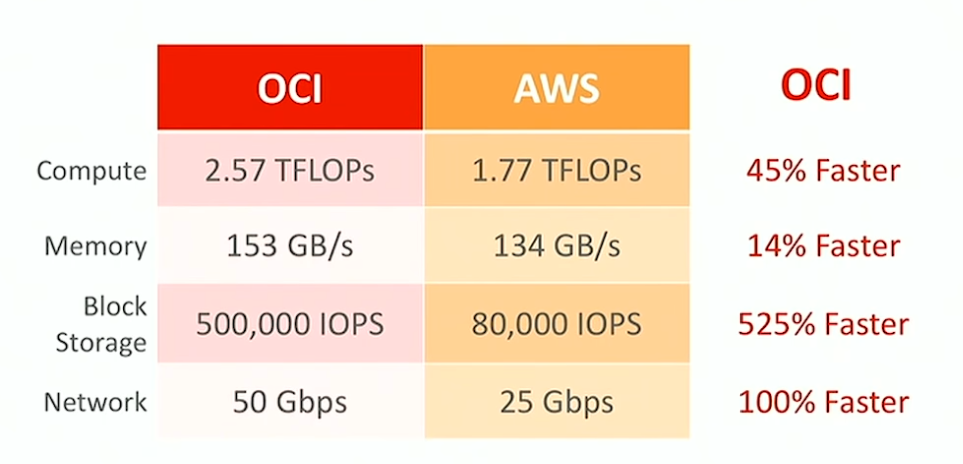 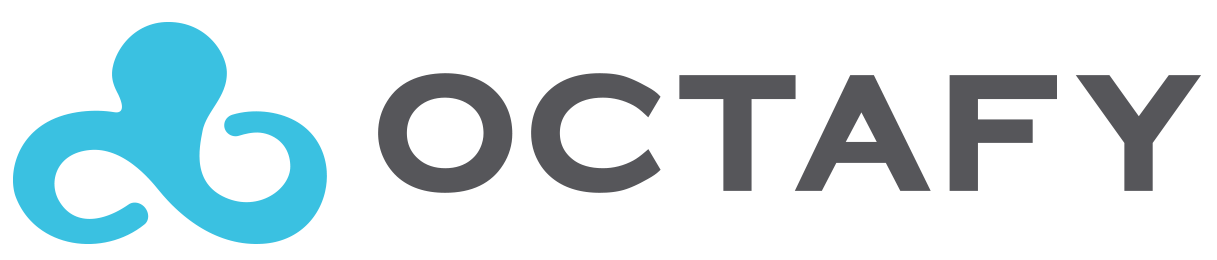 Comercial
Condições agressivas
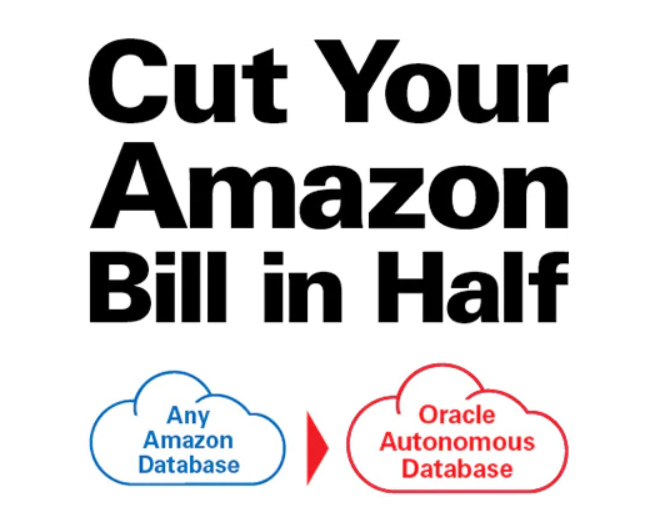 Cloud Attached
Migração Suporte para Cloud
EE Extreme Performance – All Options Included
EE High Performance - All Opt. Excep. RAC / In-Memory
IaaS muito barato (~U$ 50 1TB Database Backup)
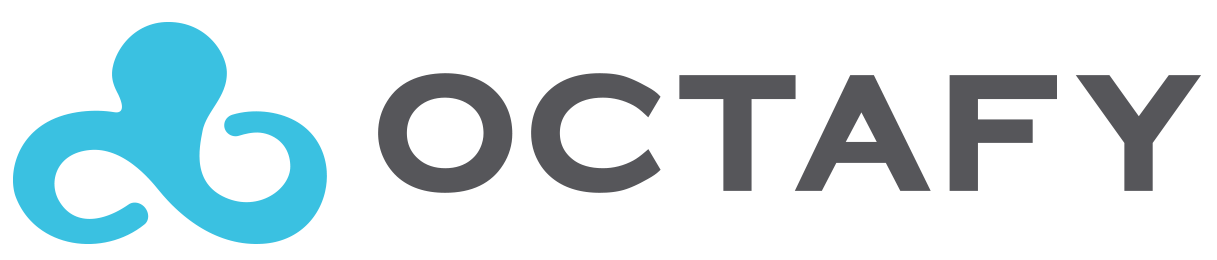 Conectividade
Tratando objeções
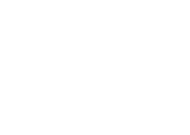 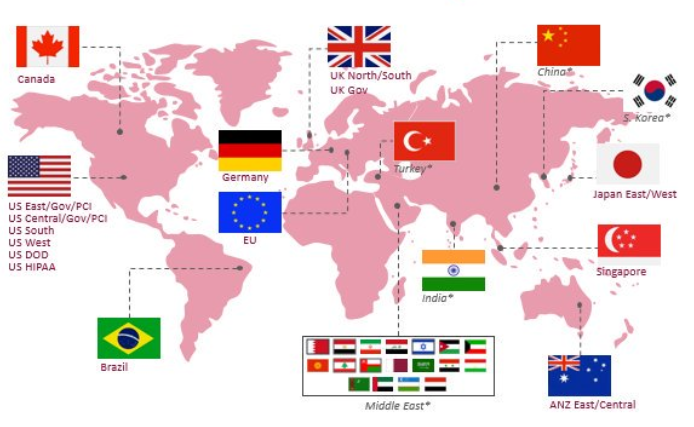 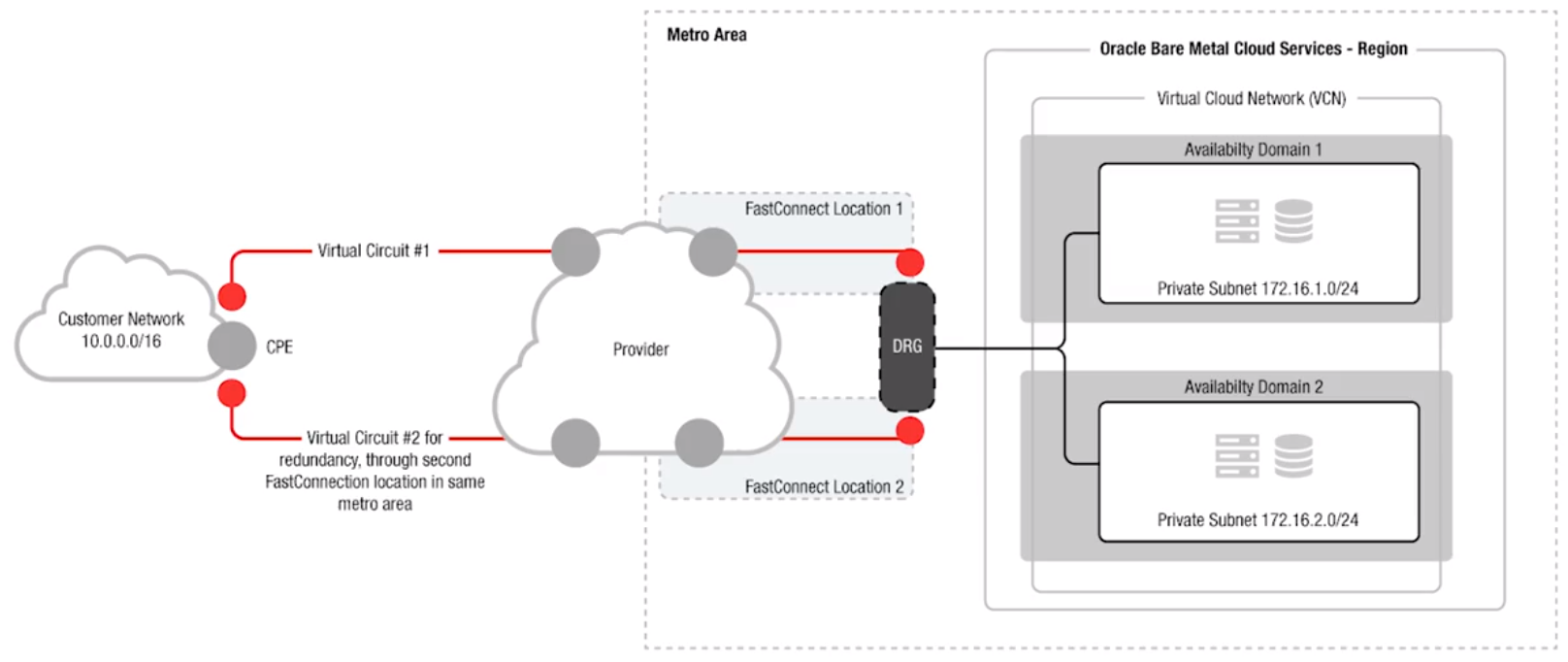 Oracle FastConnect oferece uma solução de rede dedicada para extensão  de sua rede local com baixa latência e alta velocidade.
Datacenter local no Brasil 
(Ascenty)
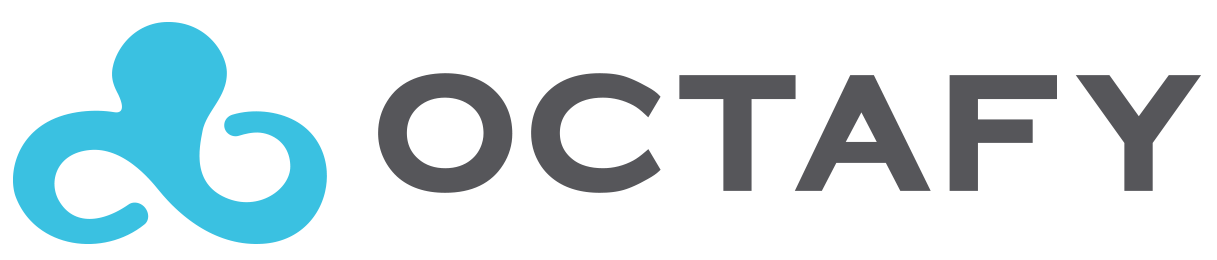 Modelo Comercial
Flexibilidade
Produtos
Modalidades
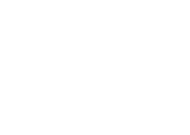 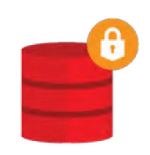 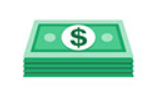 Universal Credits
Montly Flex
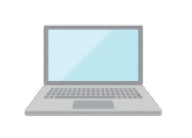 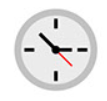 BYOL
Pay as You Go
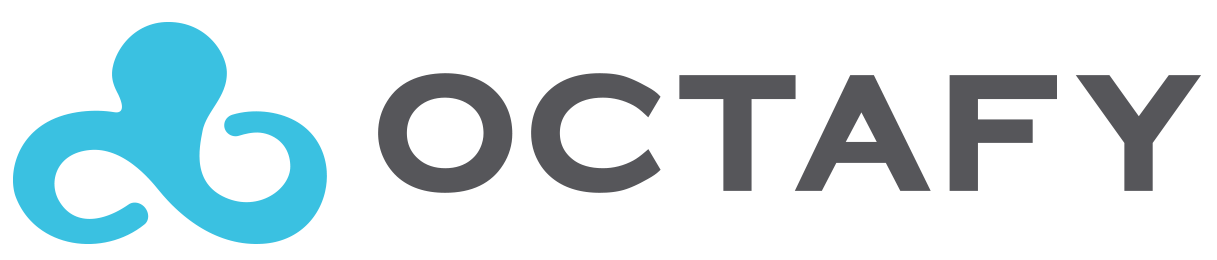 [Speaker Notes: Minumo montly flex é 1000 dólares, mas ele tem 25% desconto.]
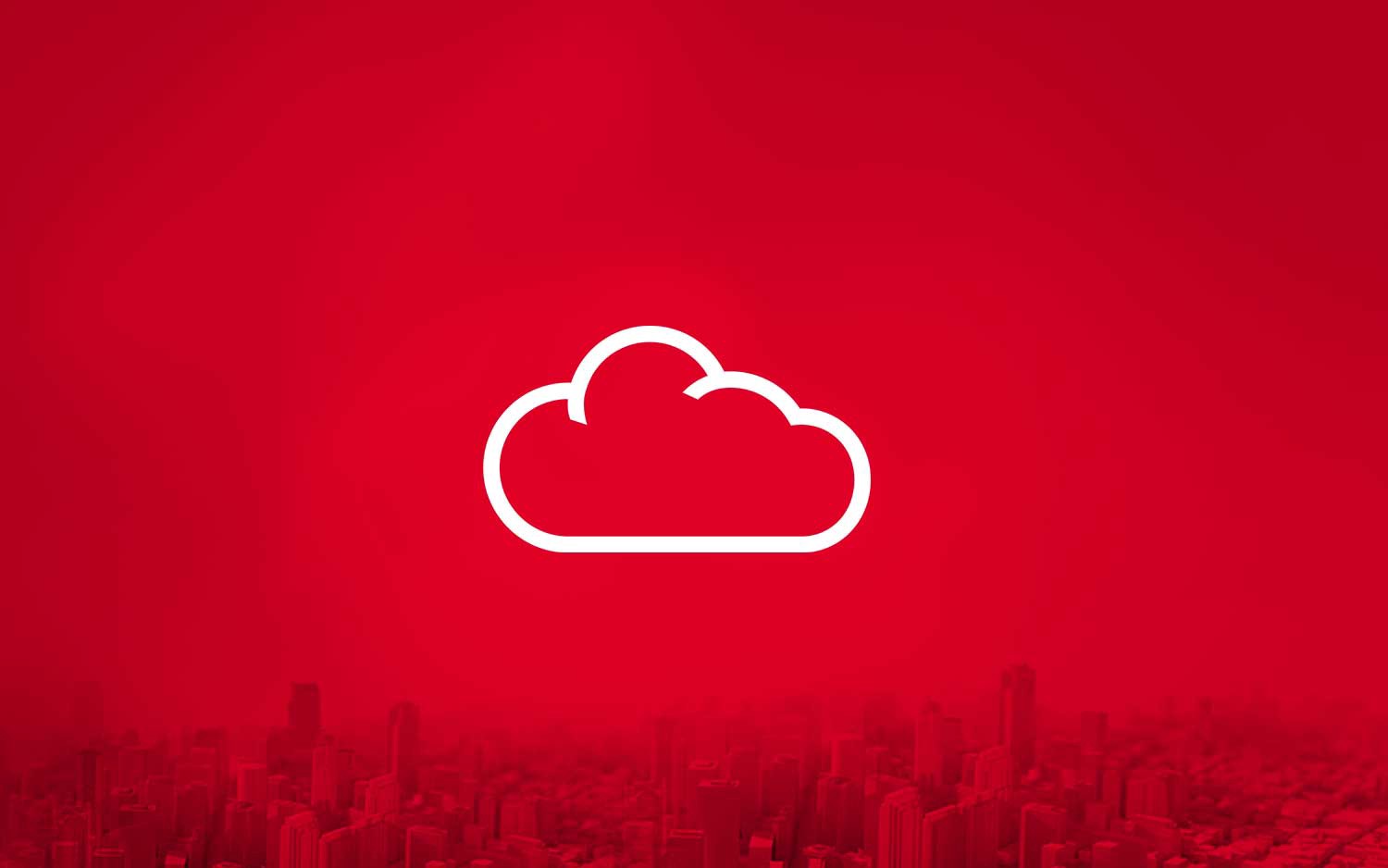 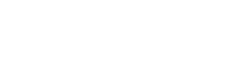 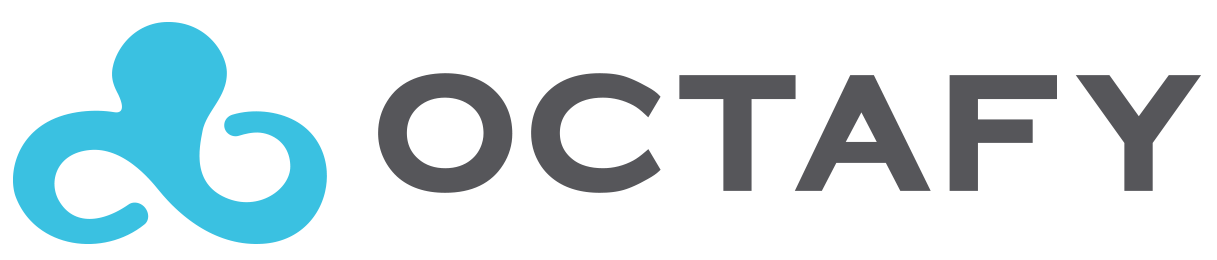 Walkthrough Oracle Cloud
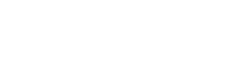 [Speaker Notes: Tamanho Base Dados: 1945 GB
Espaço Livre Atual: 14 GB]
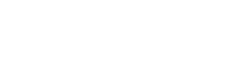 PUBLIC CLOUD
REGISTRO
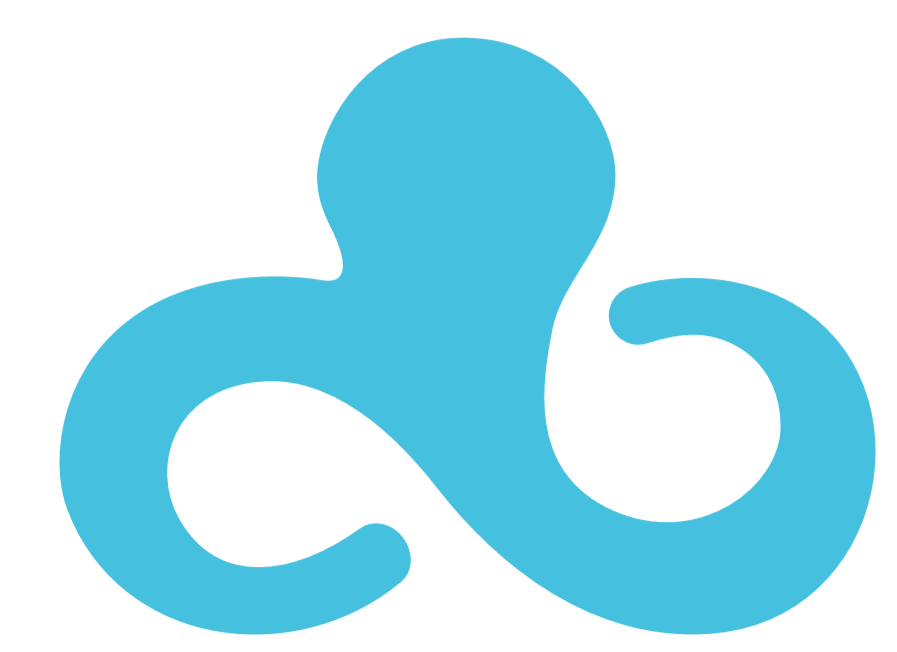 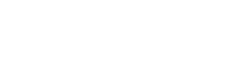 [Speaker Notes: Tamanho Base Dados: 1945 GB
Espaço Livre Atual: 14 GB]
Registro
Walkthrough
https://cloud.oracle.com/home
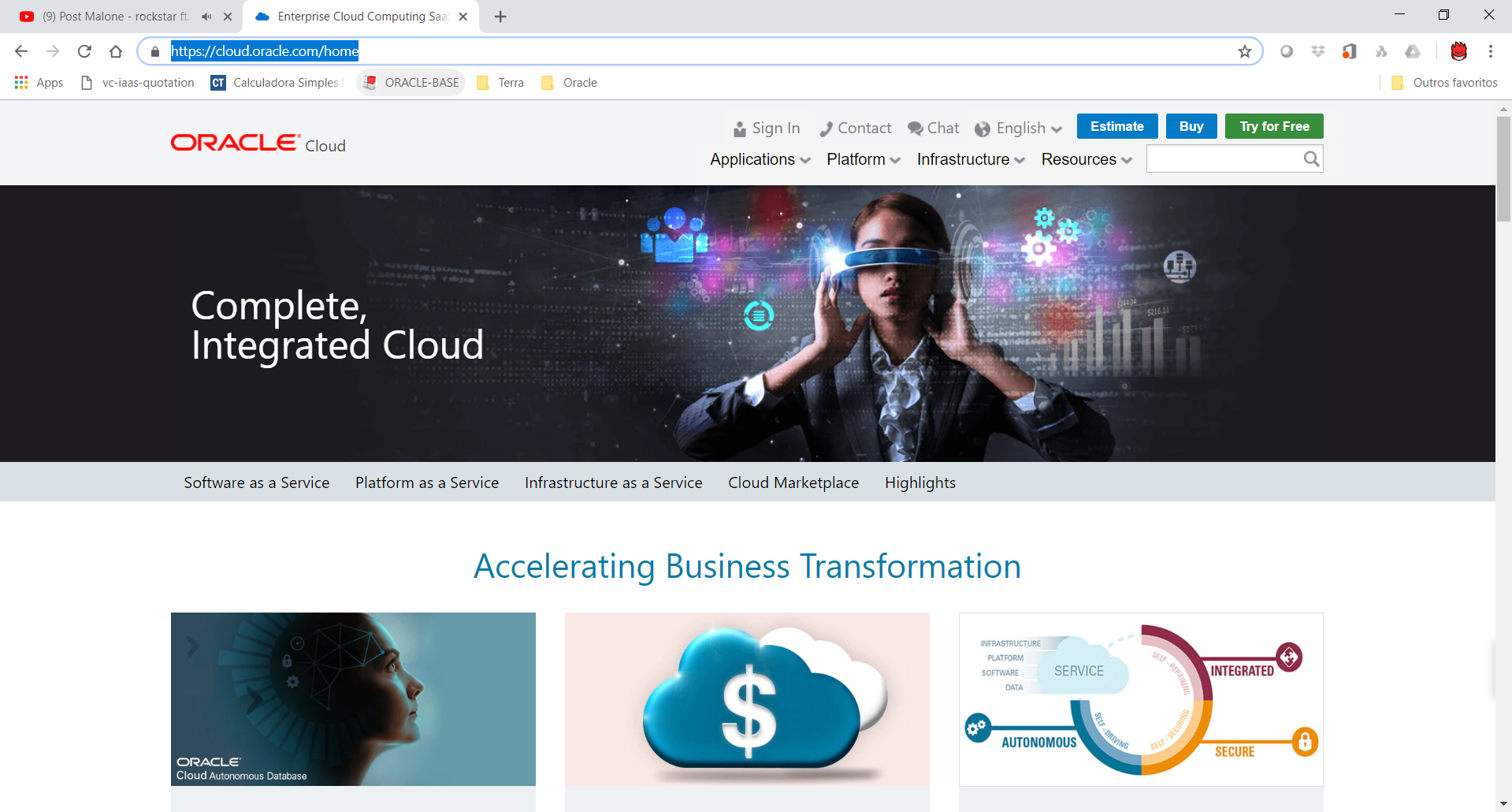 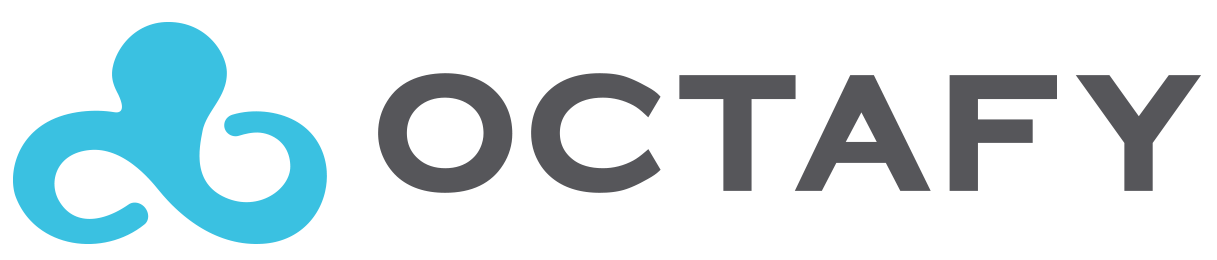 Registro
Walkthrough
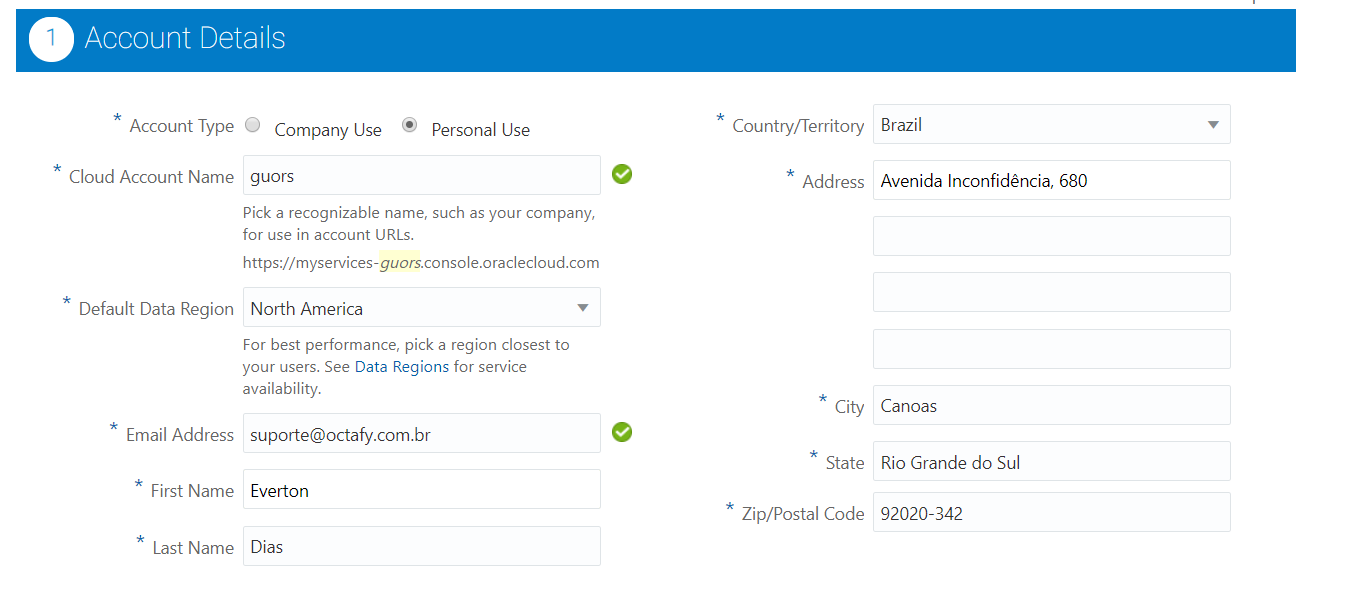 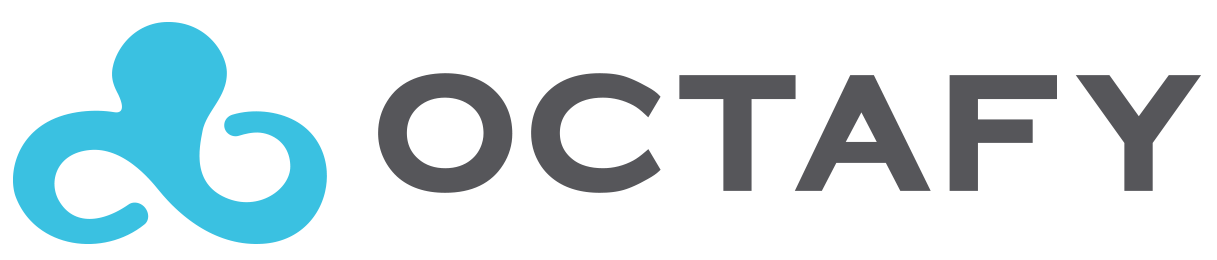 Registro
Walkthrough
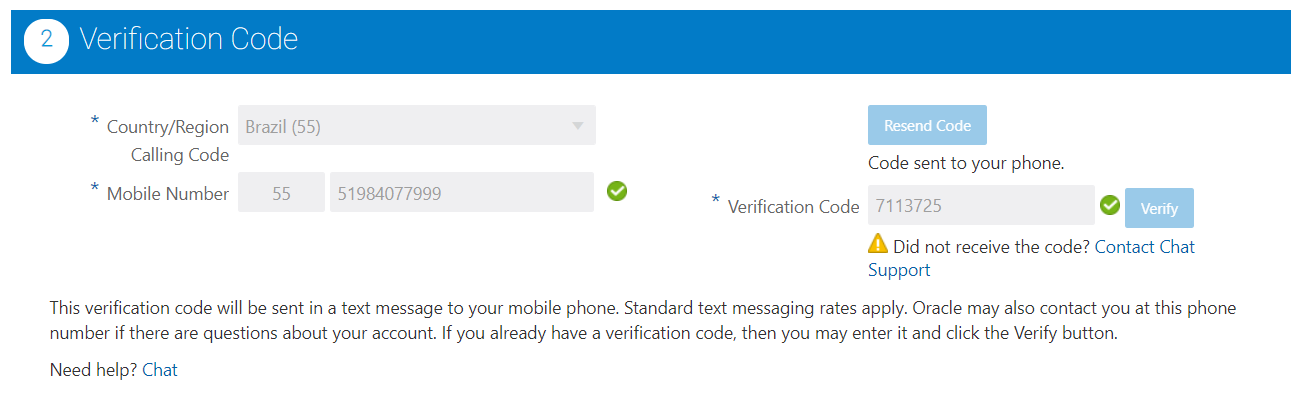 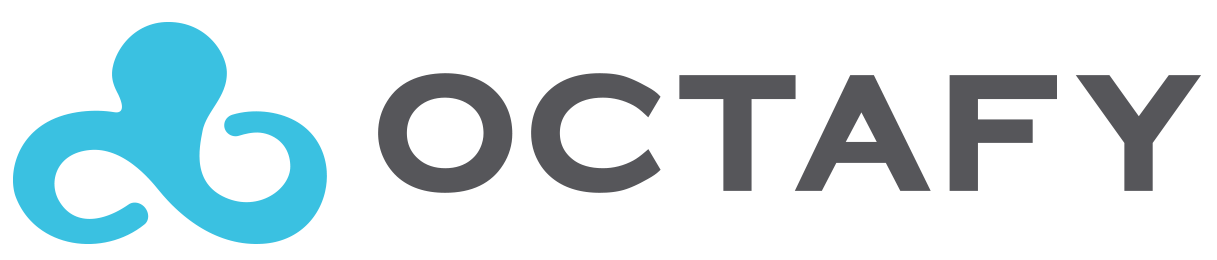 Registro
Walkthrough
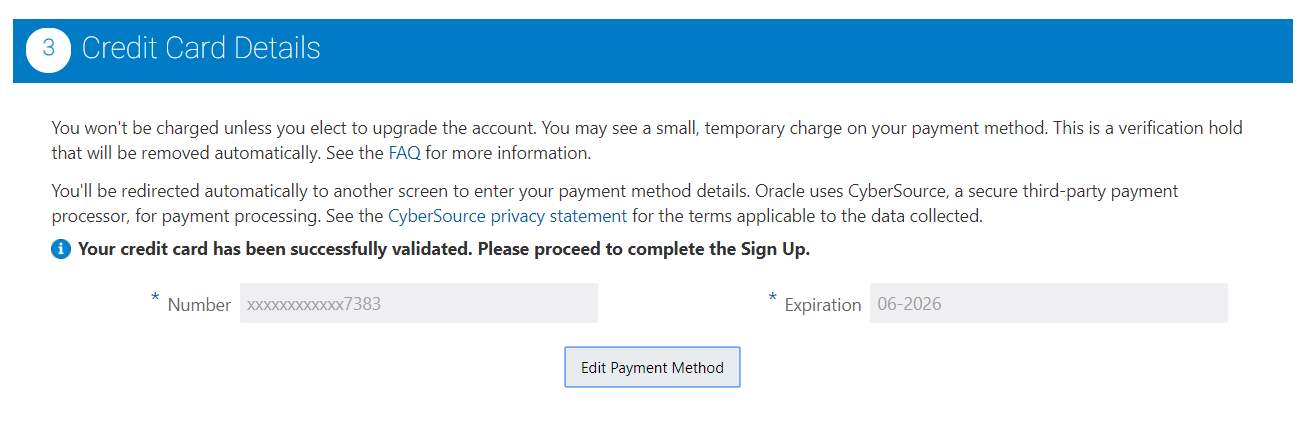 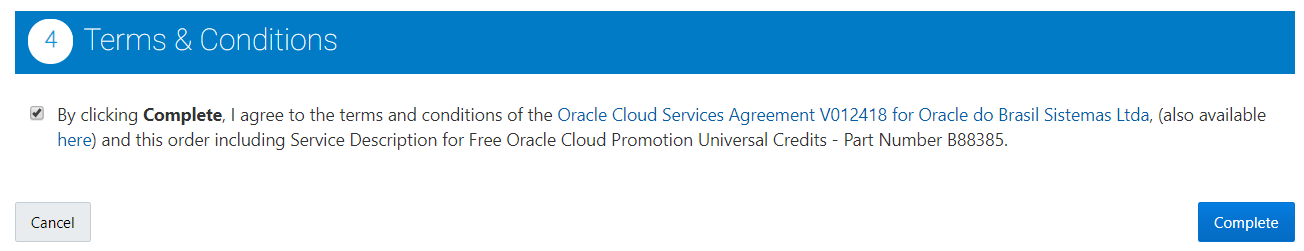 Registro
Walkthrough
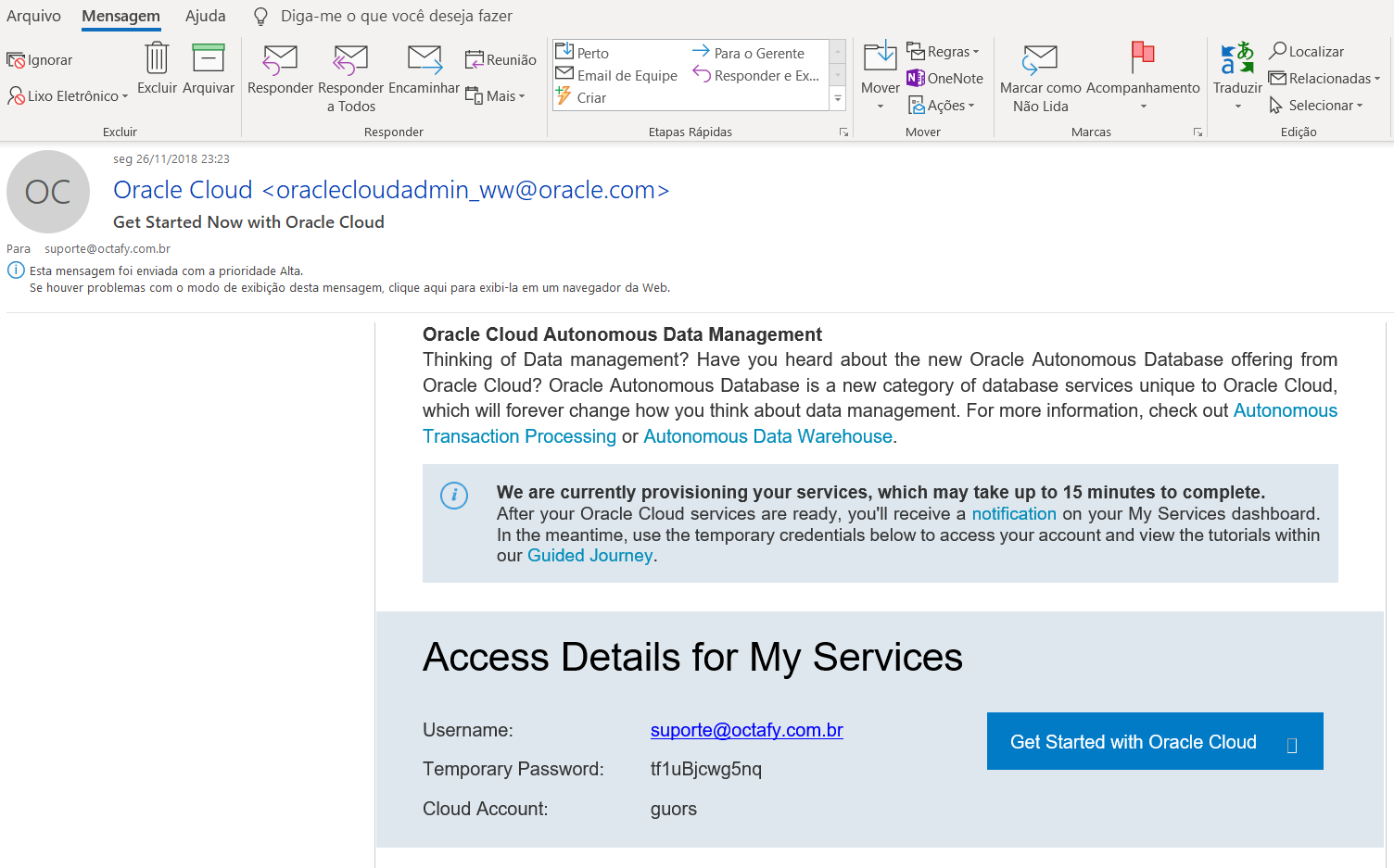 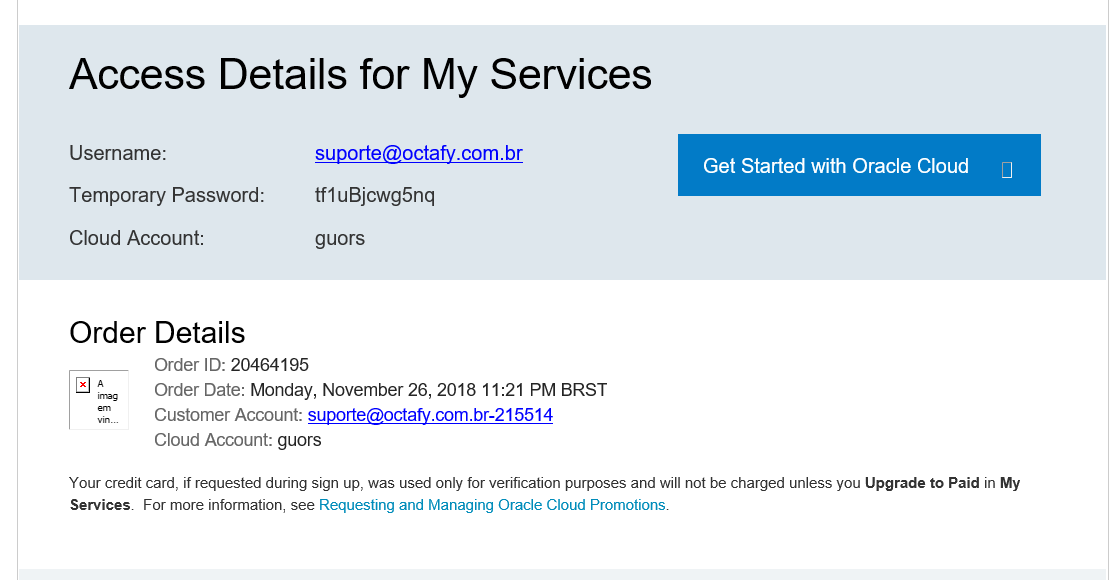 Registro
Walkthrough
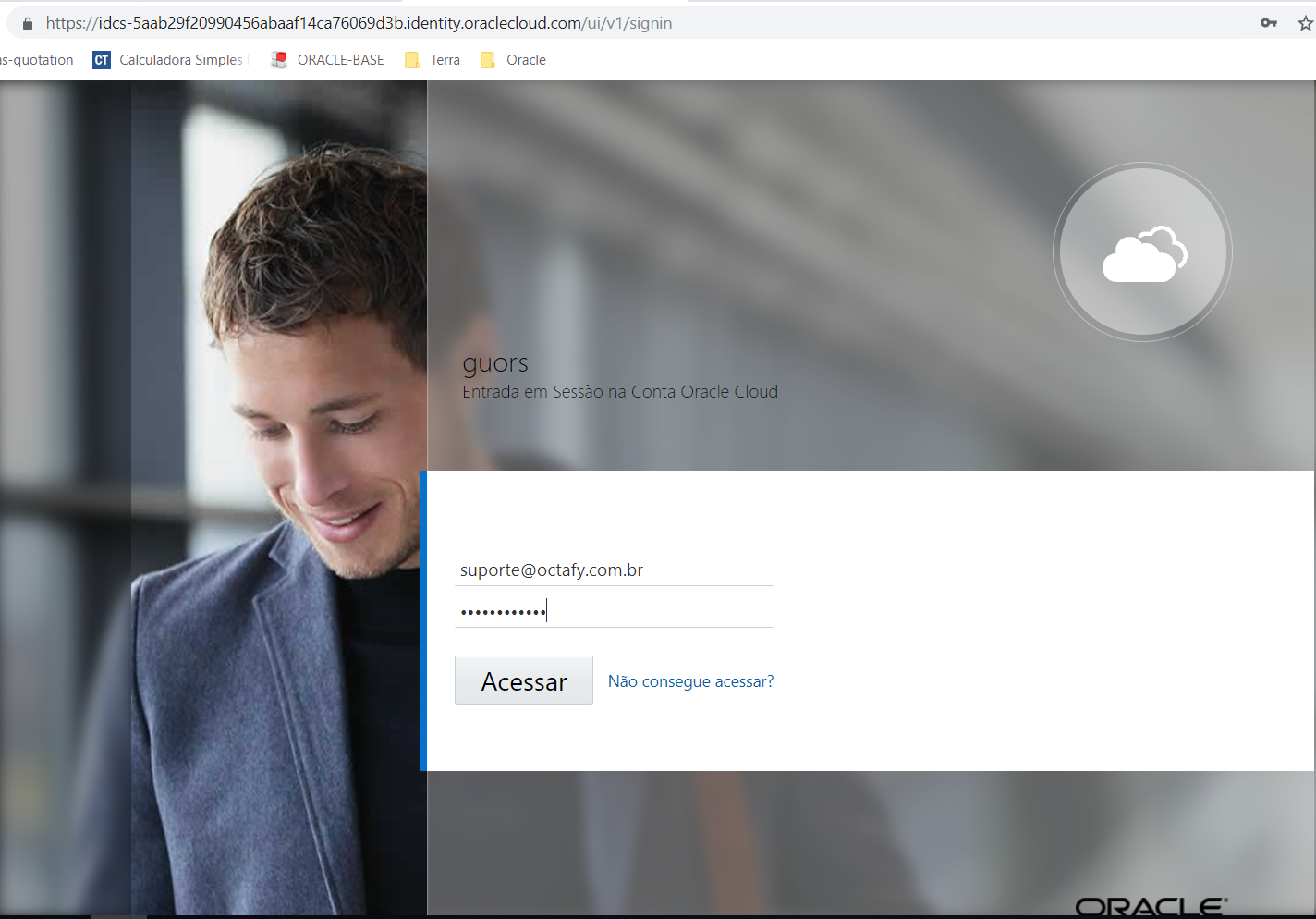 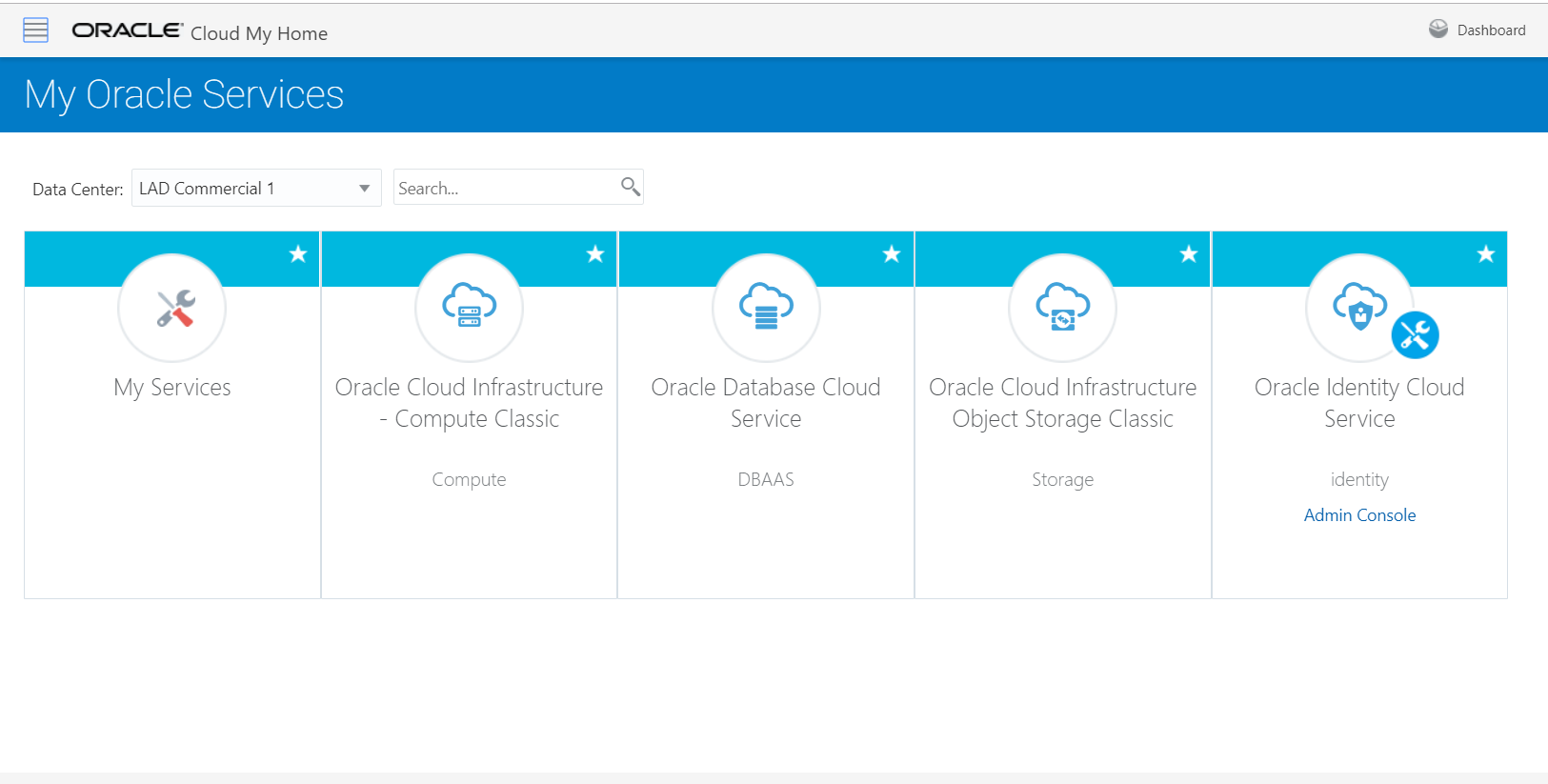 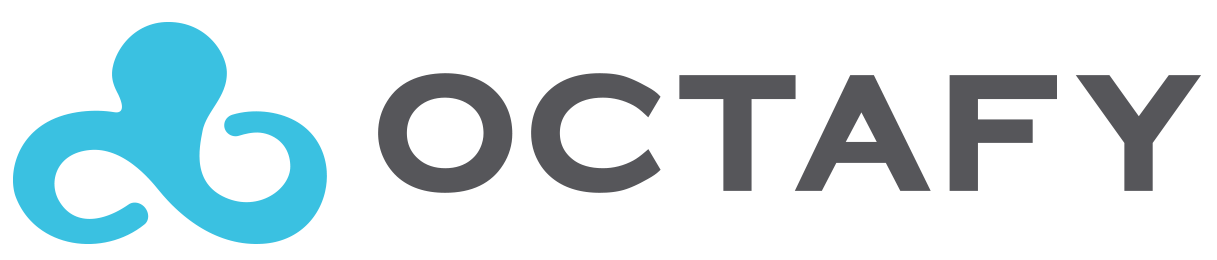 Console de Administração
IaaS & PaaS
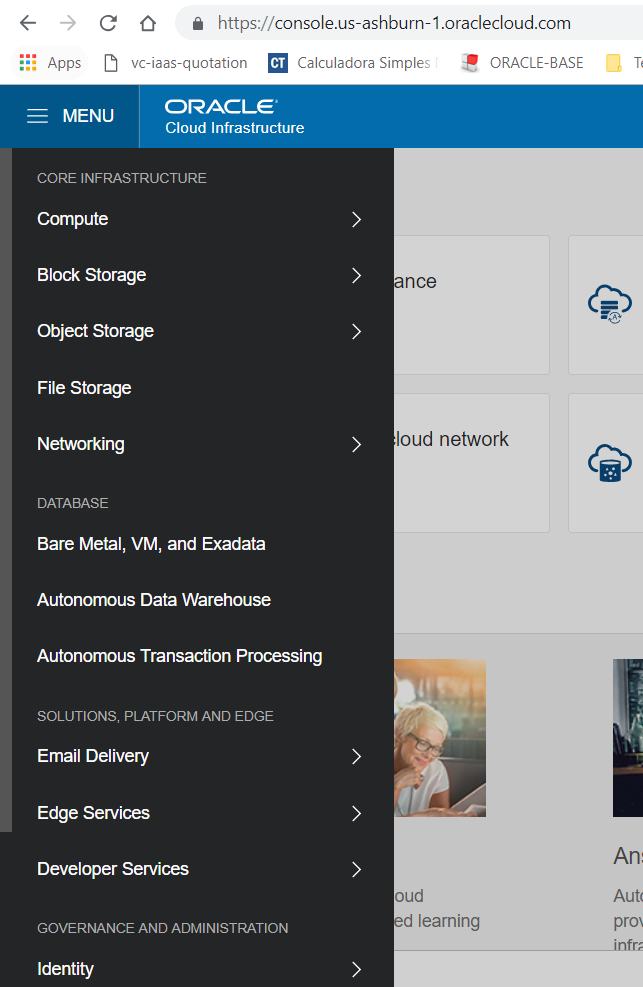 IaaS (Infraestructure as a Service)
DBaaS (Database as a Service)
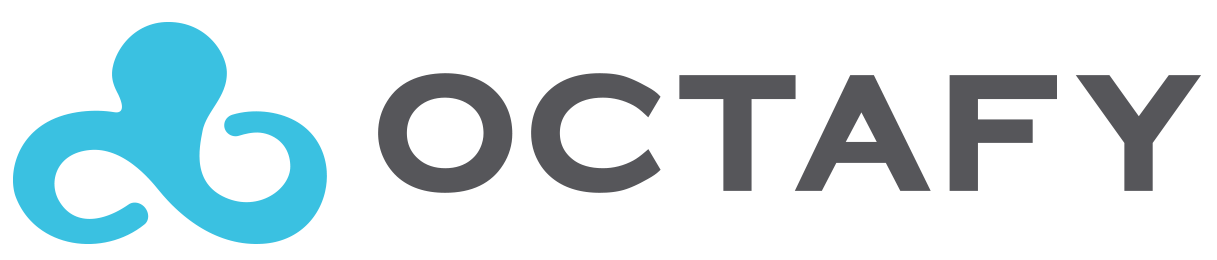 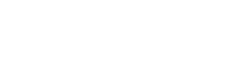 ORACLE CLOUD
DBaaS
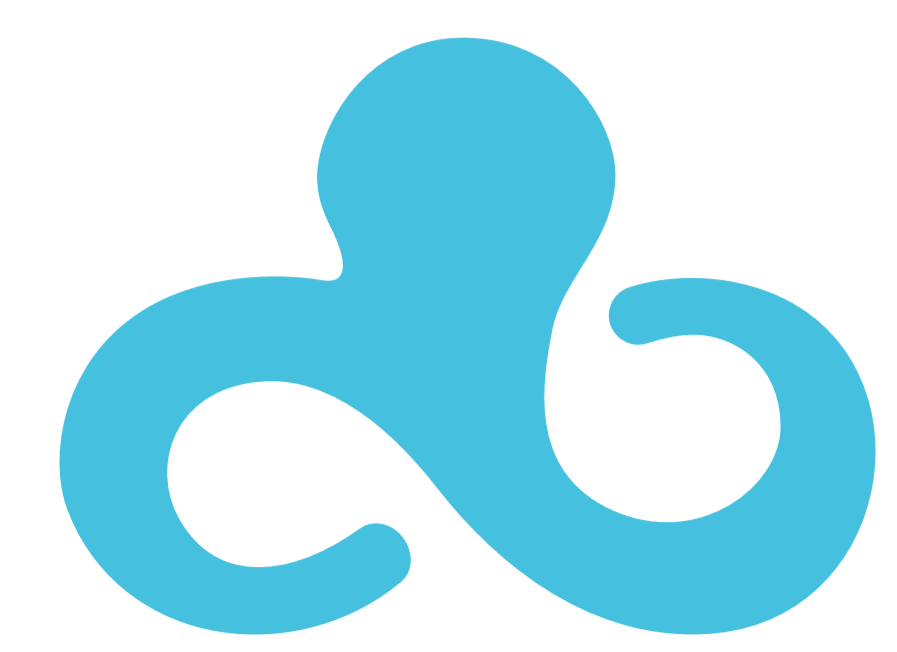 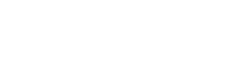 [Speaker Notes: Tamanho Base Dados: 1945 GB
Espaço Livre Atual: 14 GB]
Database as a Service
Passo a Passo
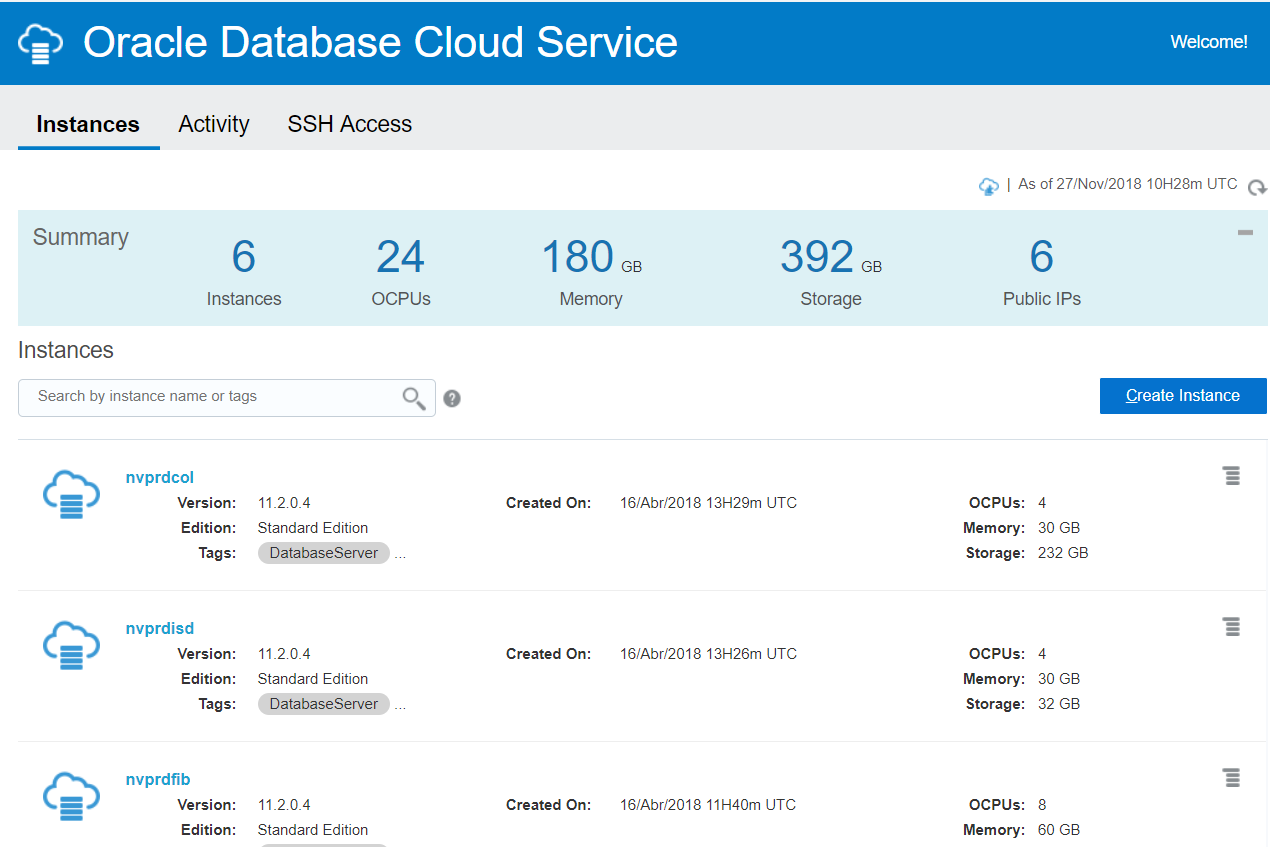 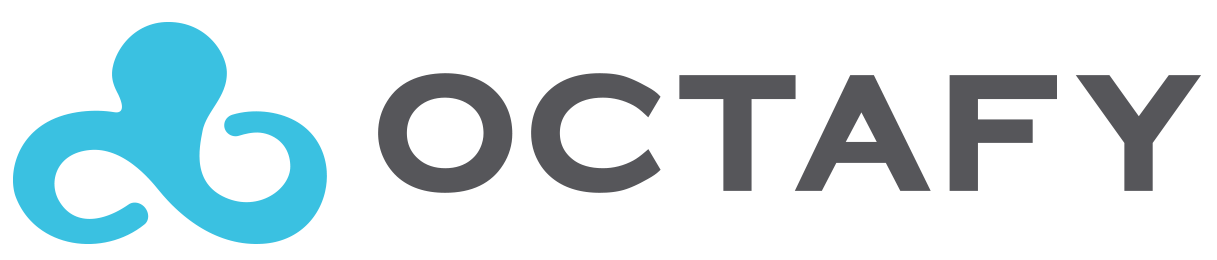 Database as a Service
Passo a Passo
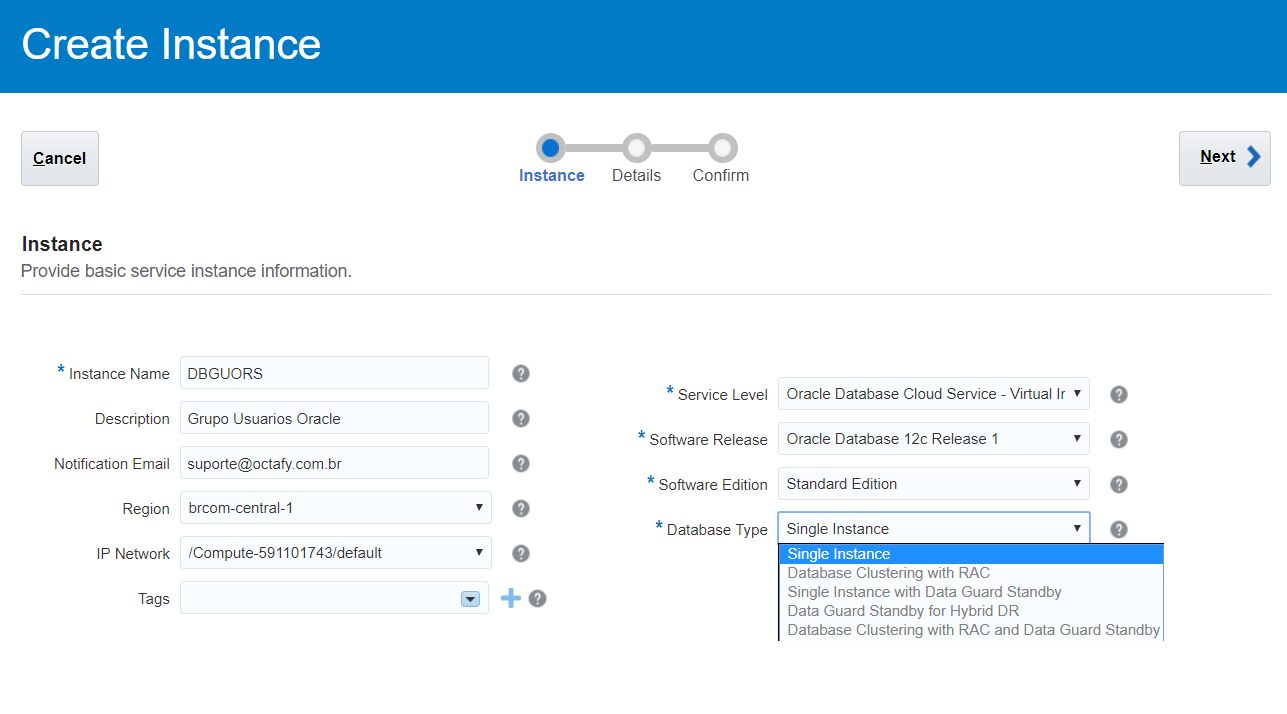 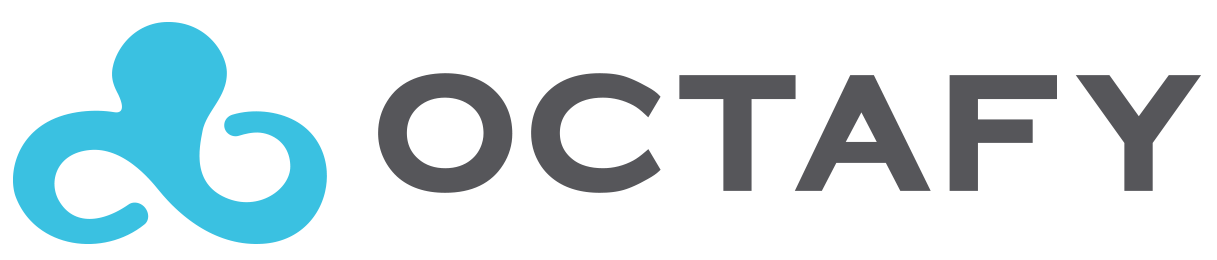 Database as a Service
Passo a Passo
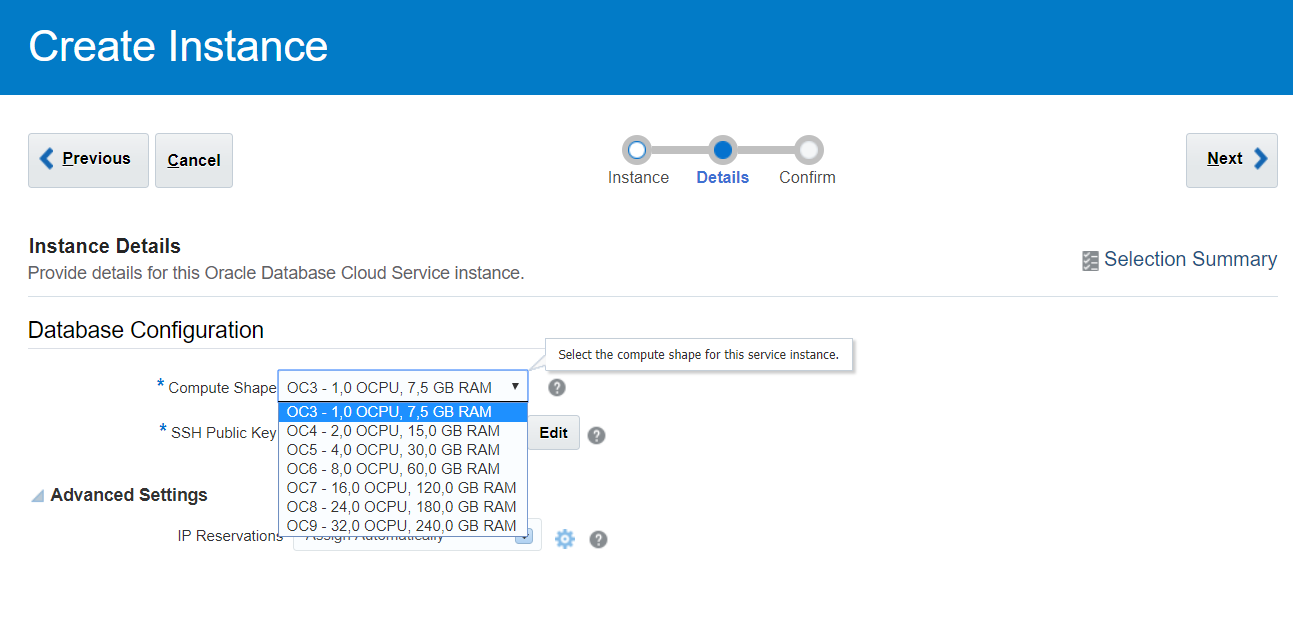 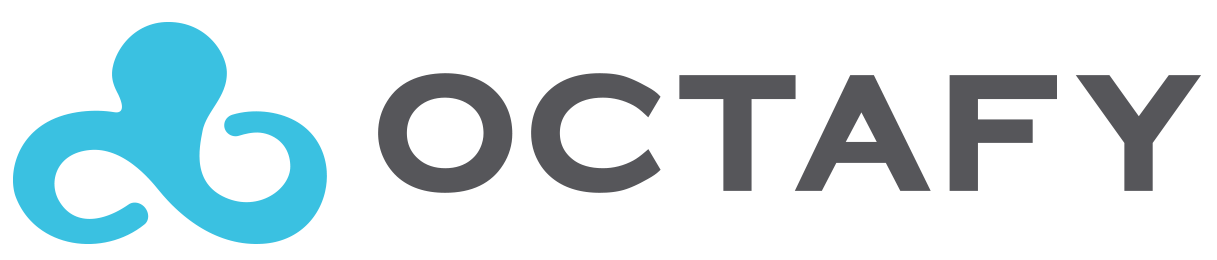 Database as a Service
Passo a Passo
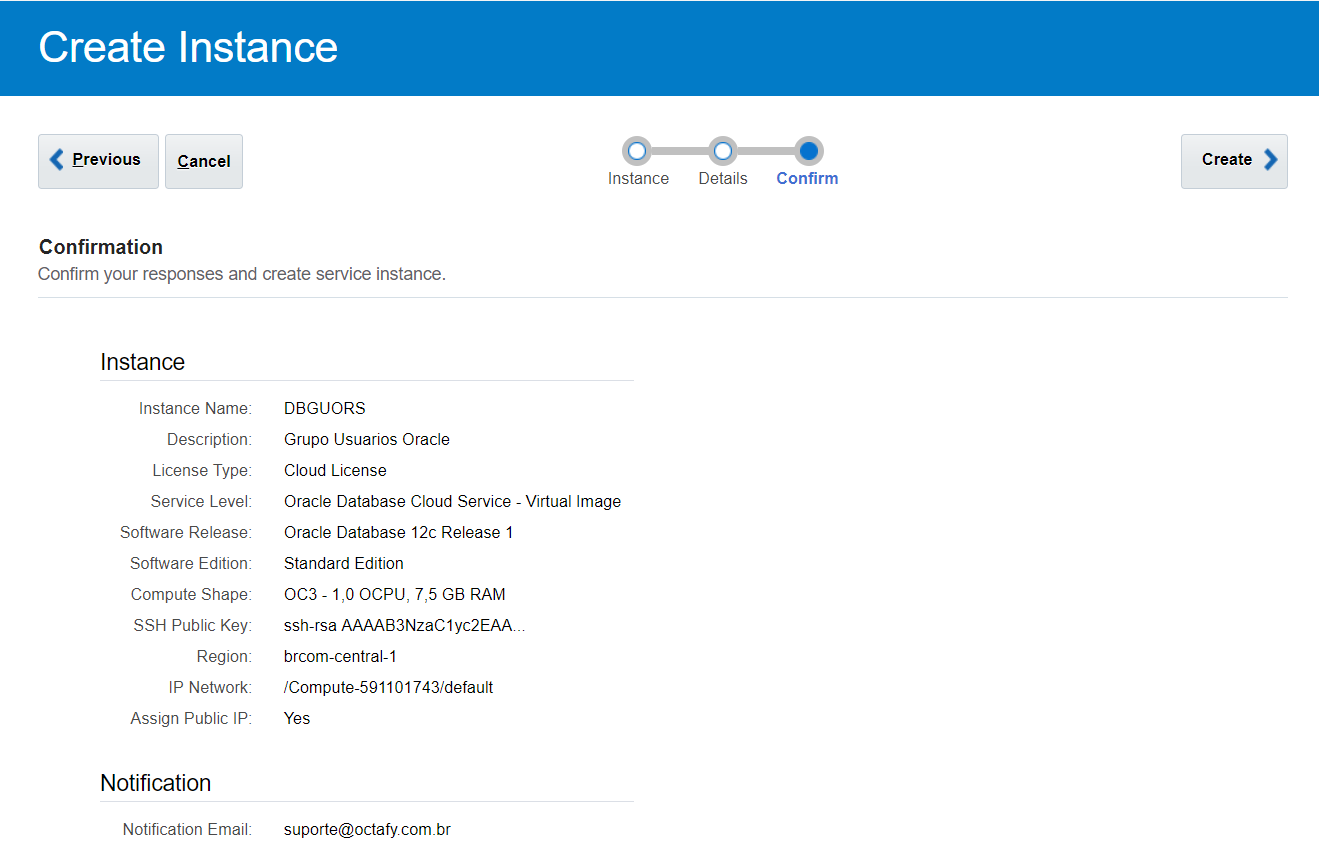 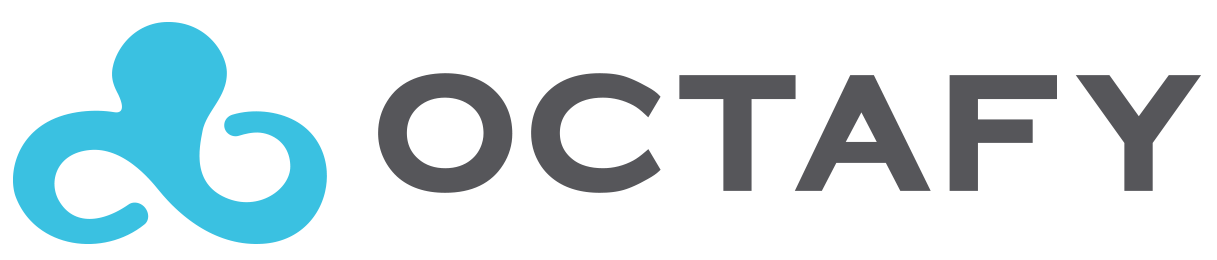 Database as a Service
Passo a Passo
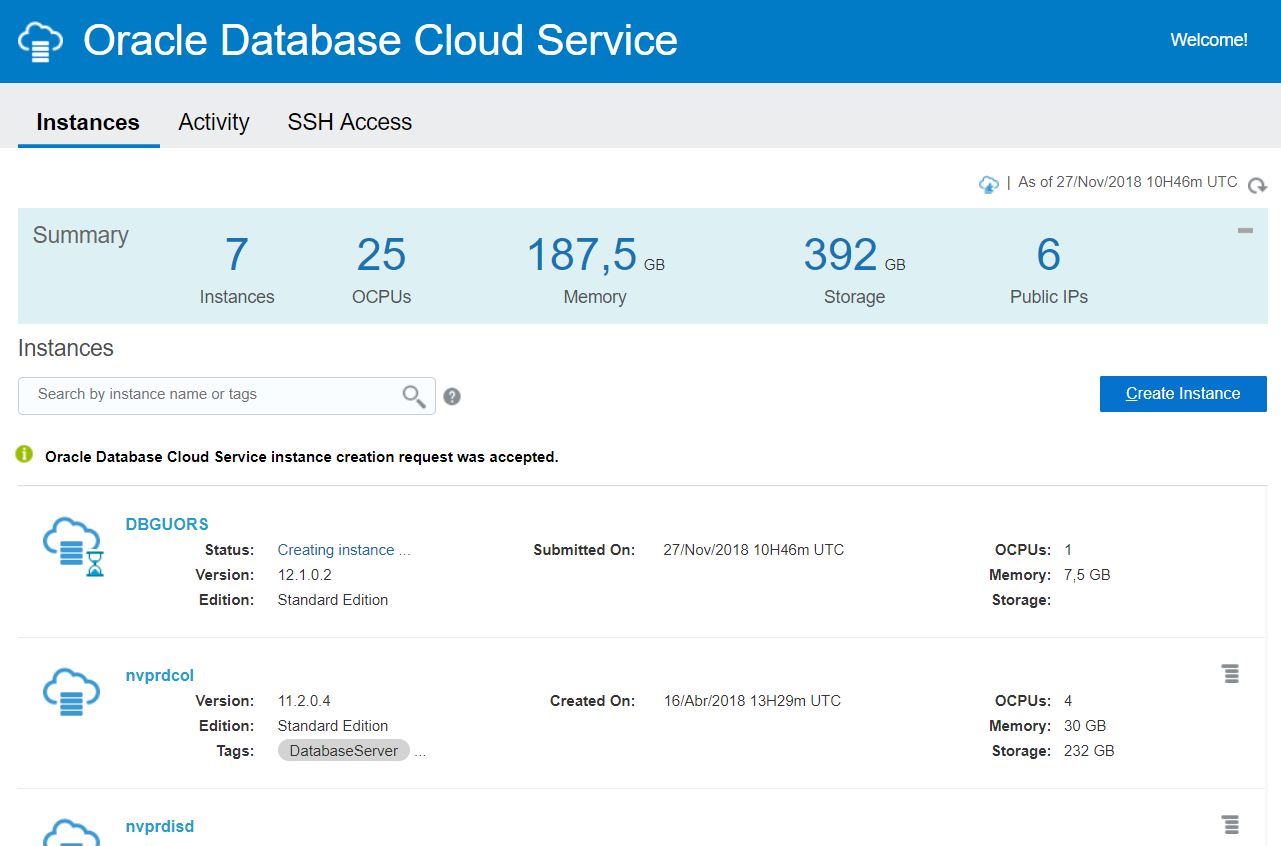 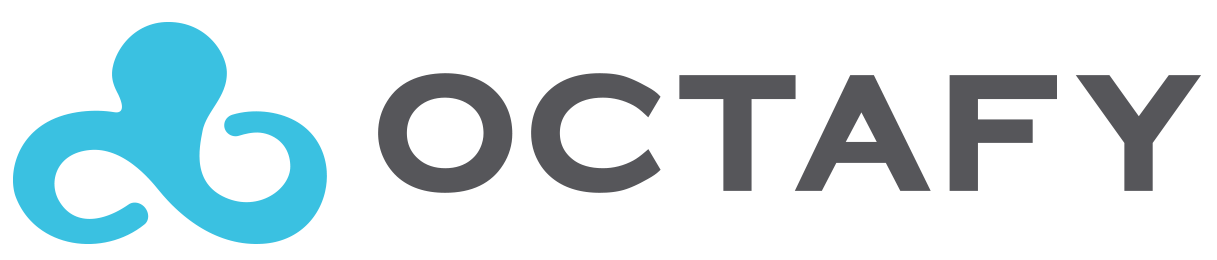 Ferramentas de Administração
SQL Developer / Apex / Enterprise Manager
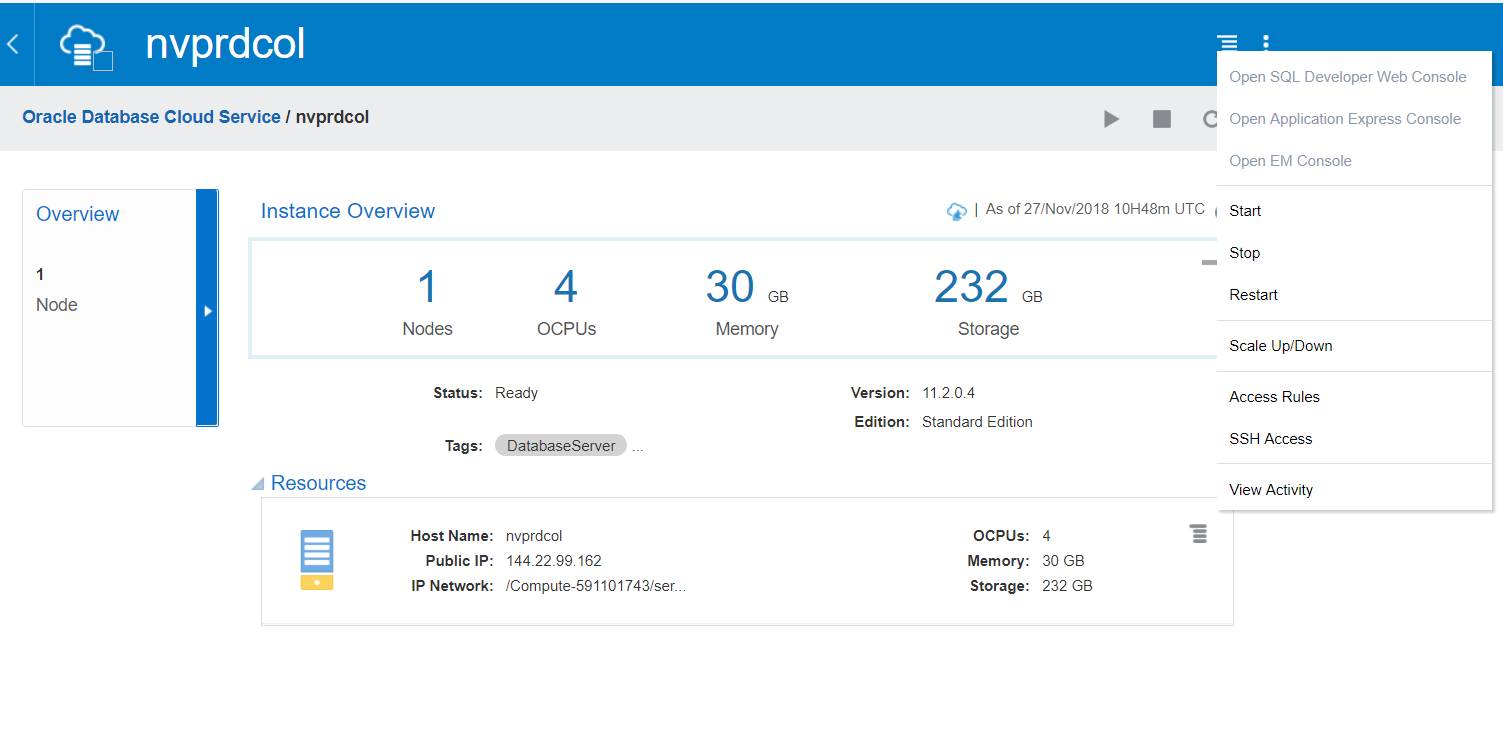 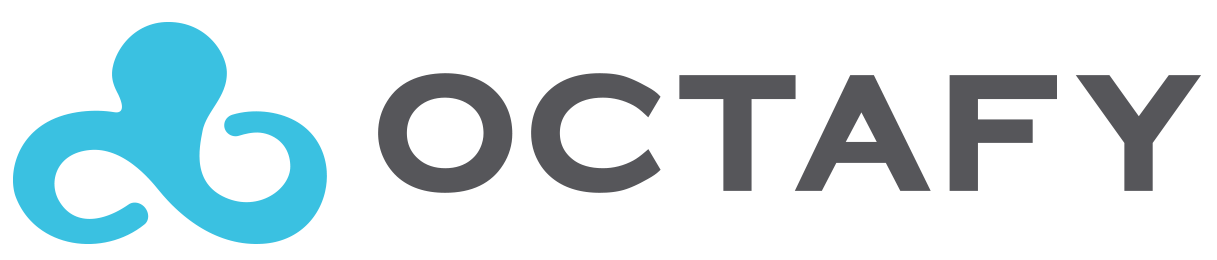 Ferramentas de Administração
Backup / Patching / Snapshots
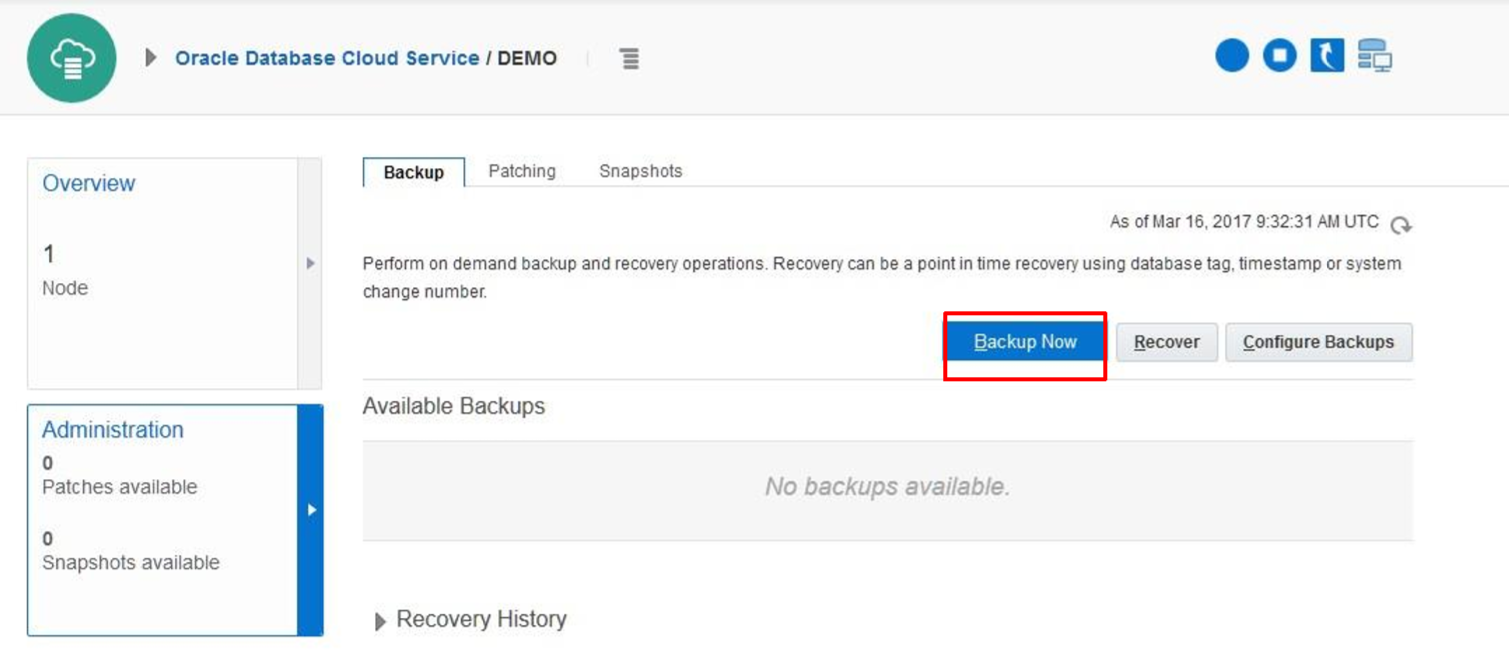 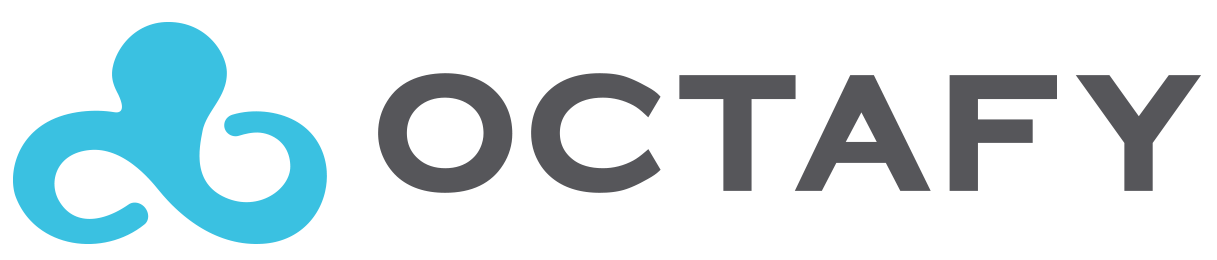 Ferramentas de Administração
Backup
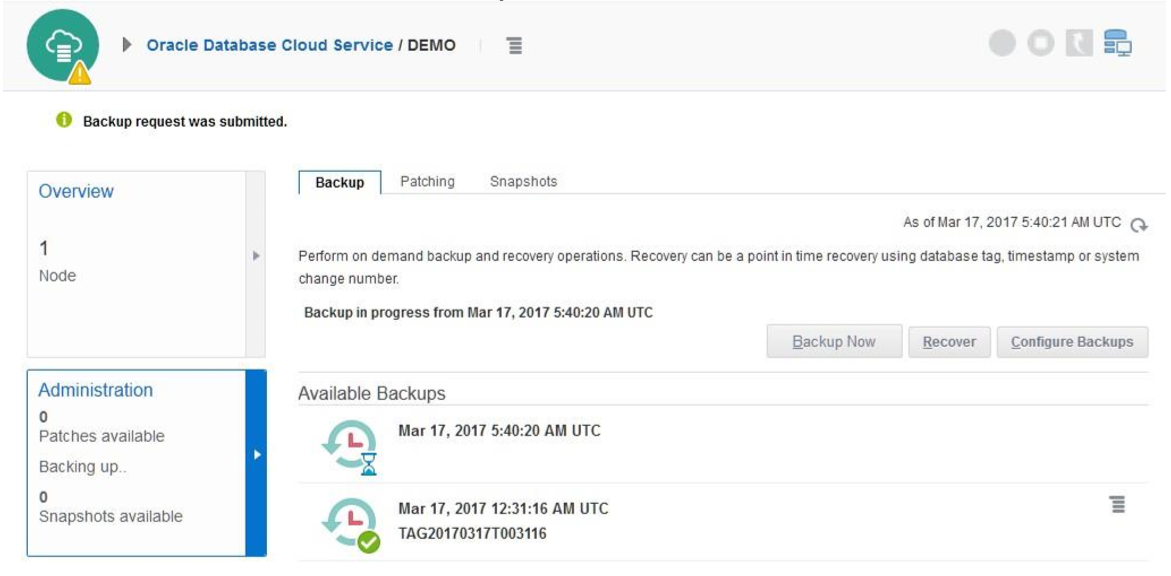 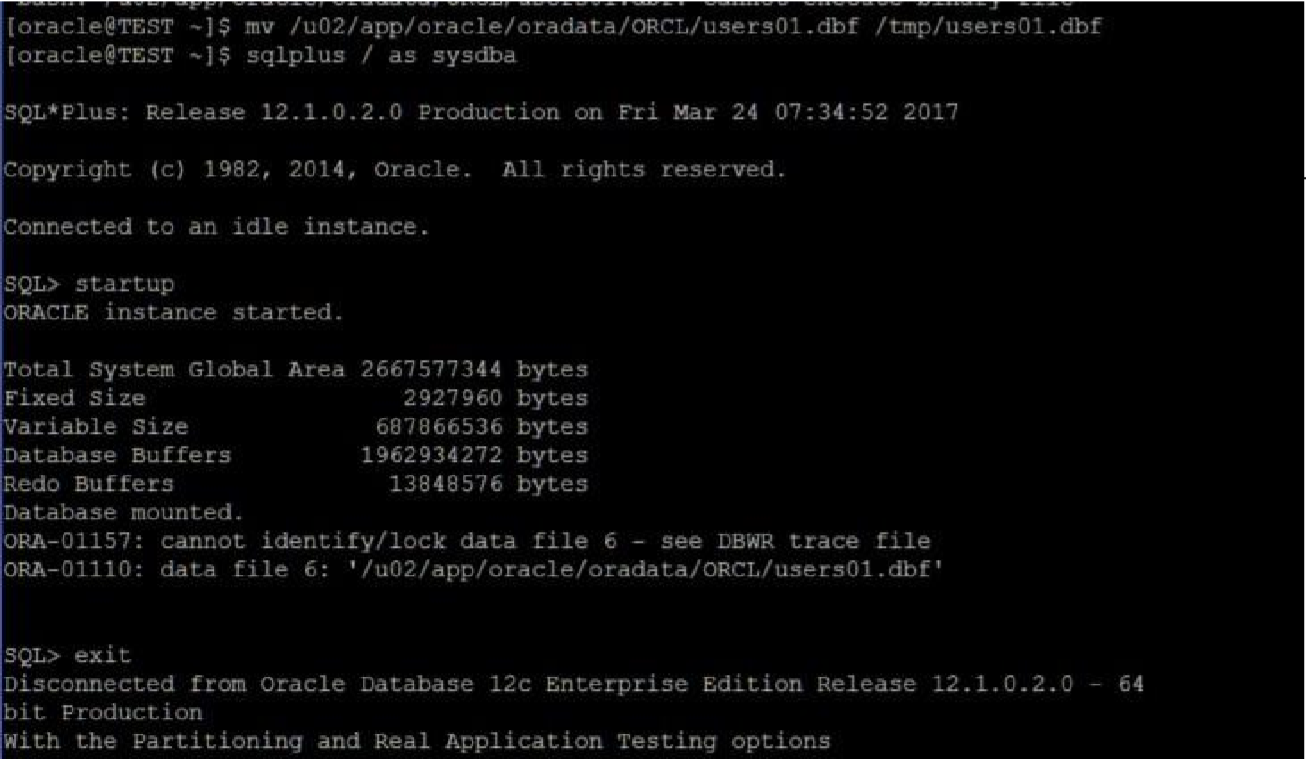 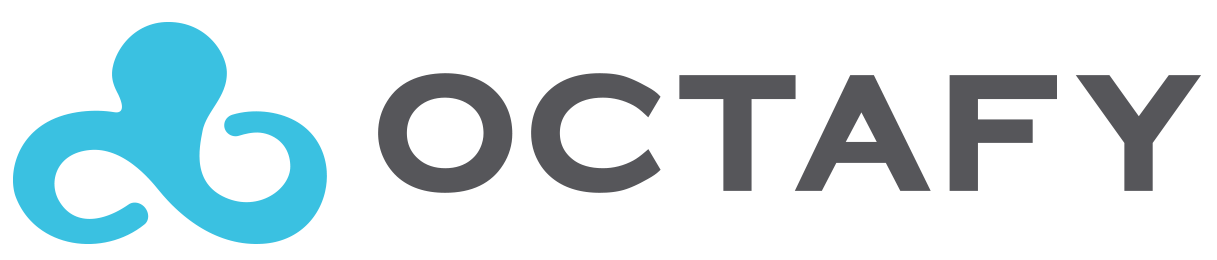 Ferramentas de Administração
Recover
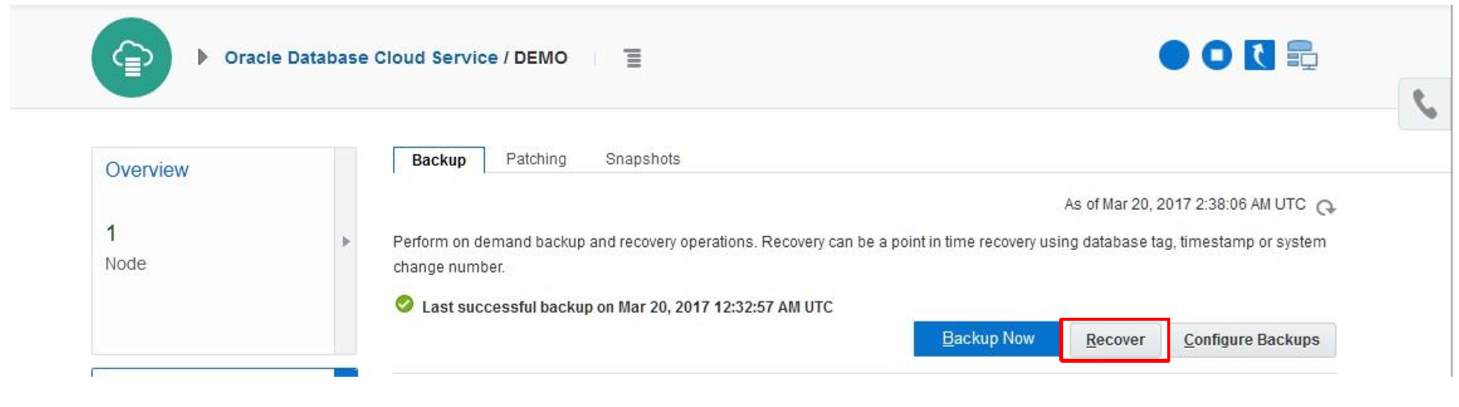 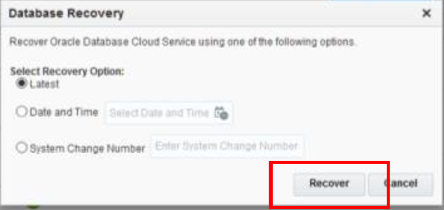 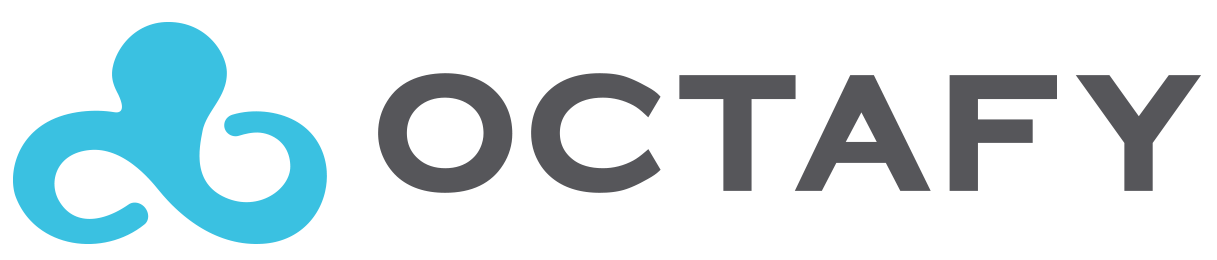 Ferramentas de Administração
Recover
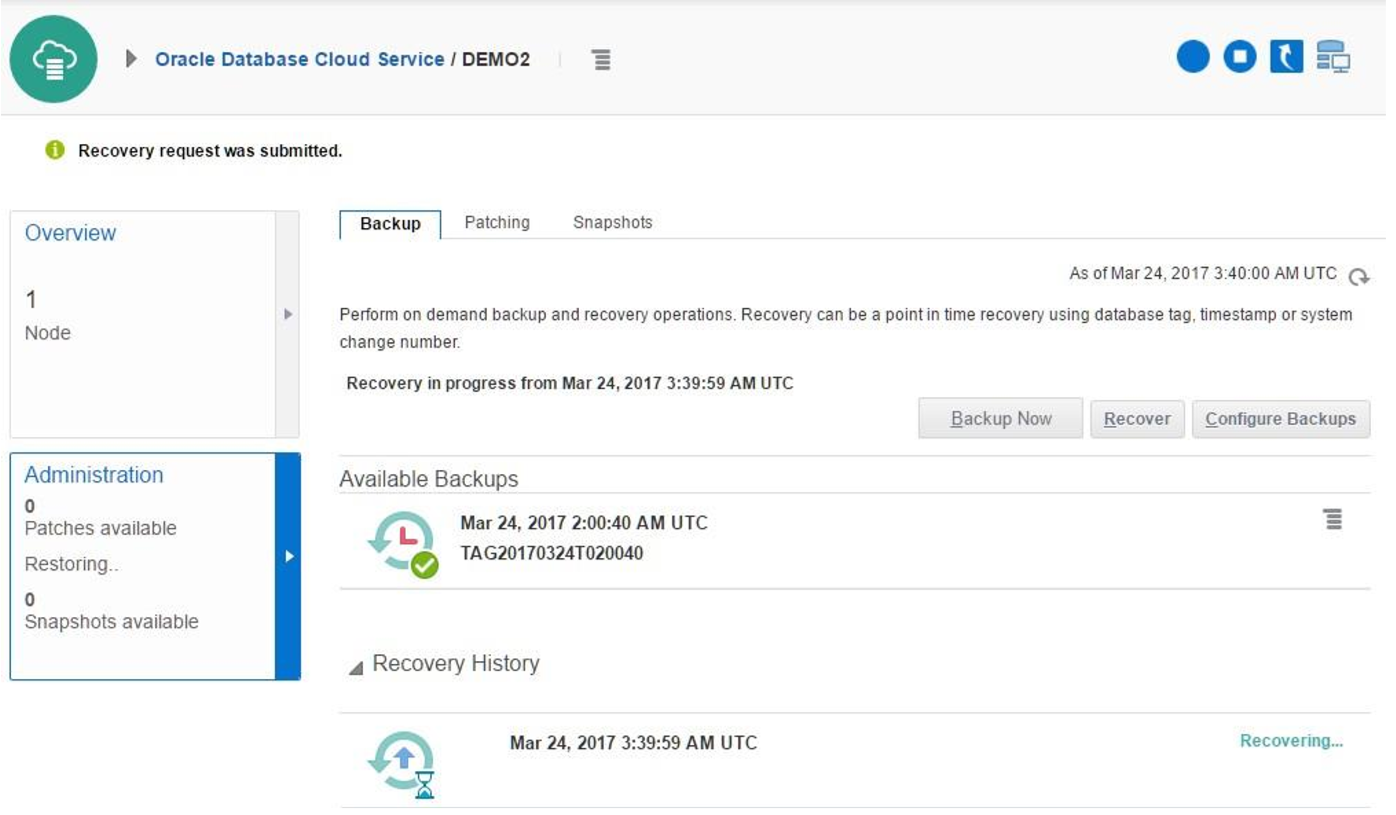 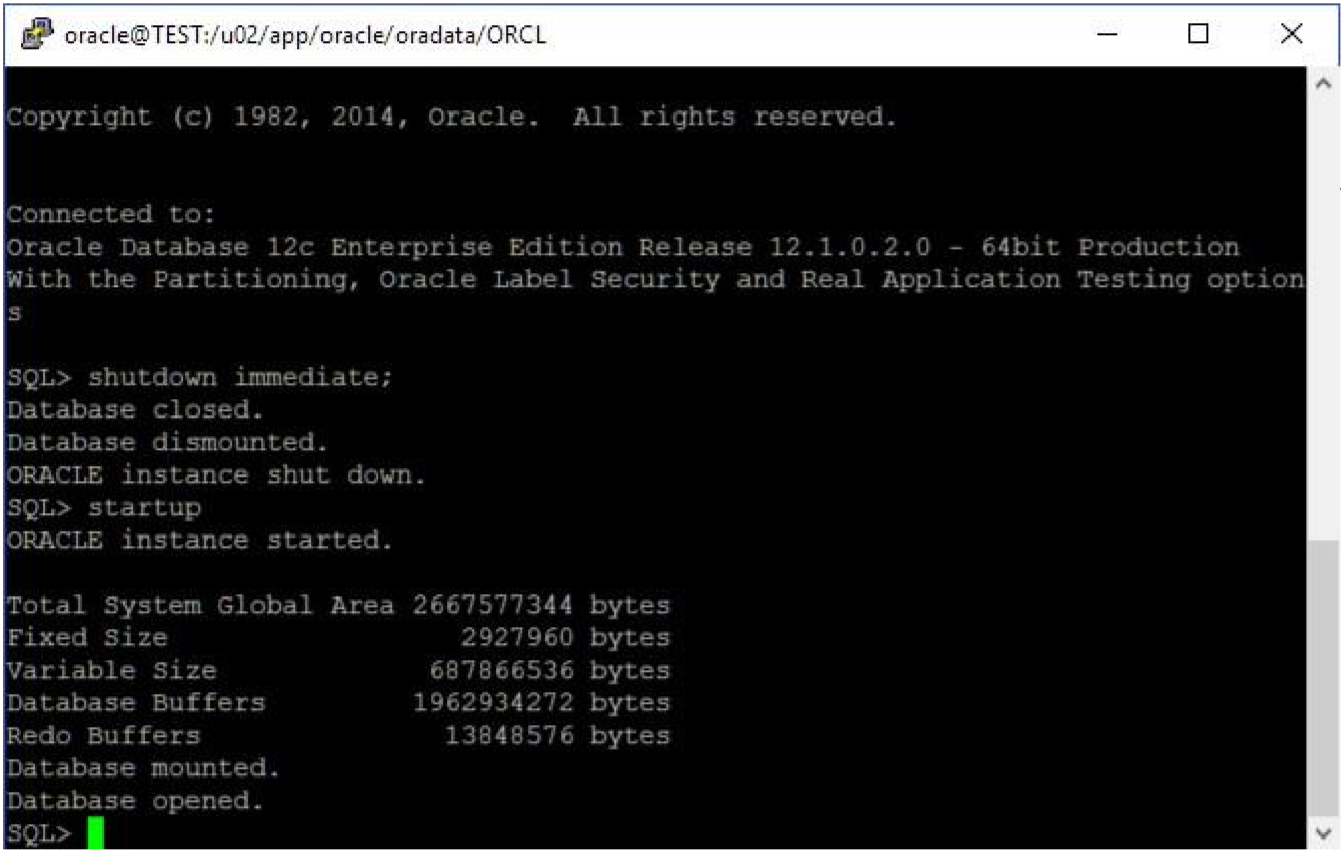 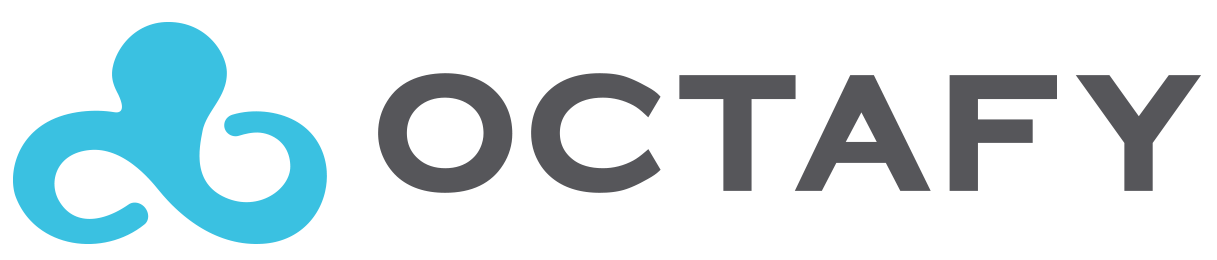 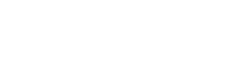 ORACLE CLOUD
IaaS
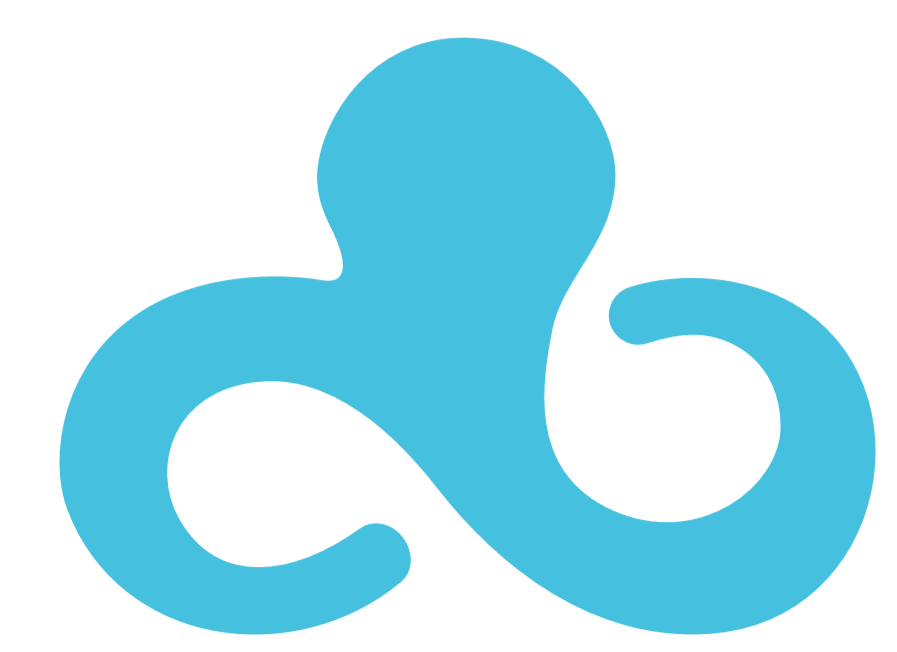 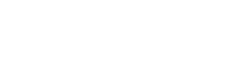 [Speaker Notes: Tamanho Base Dados: 1945 GB
Espaço Livre Atual: 14 GB]
Compute
IaaS
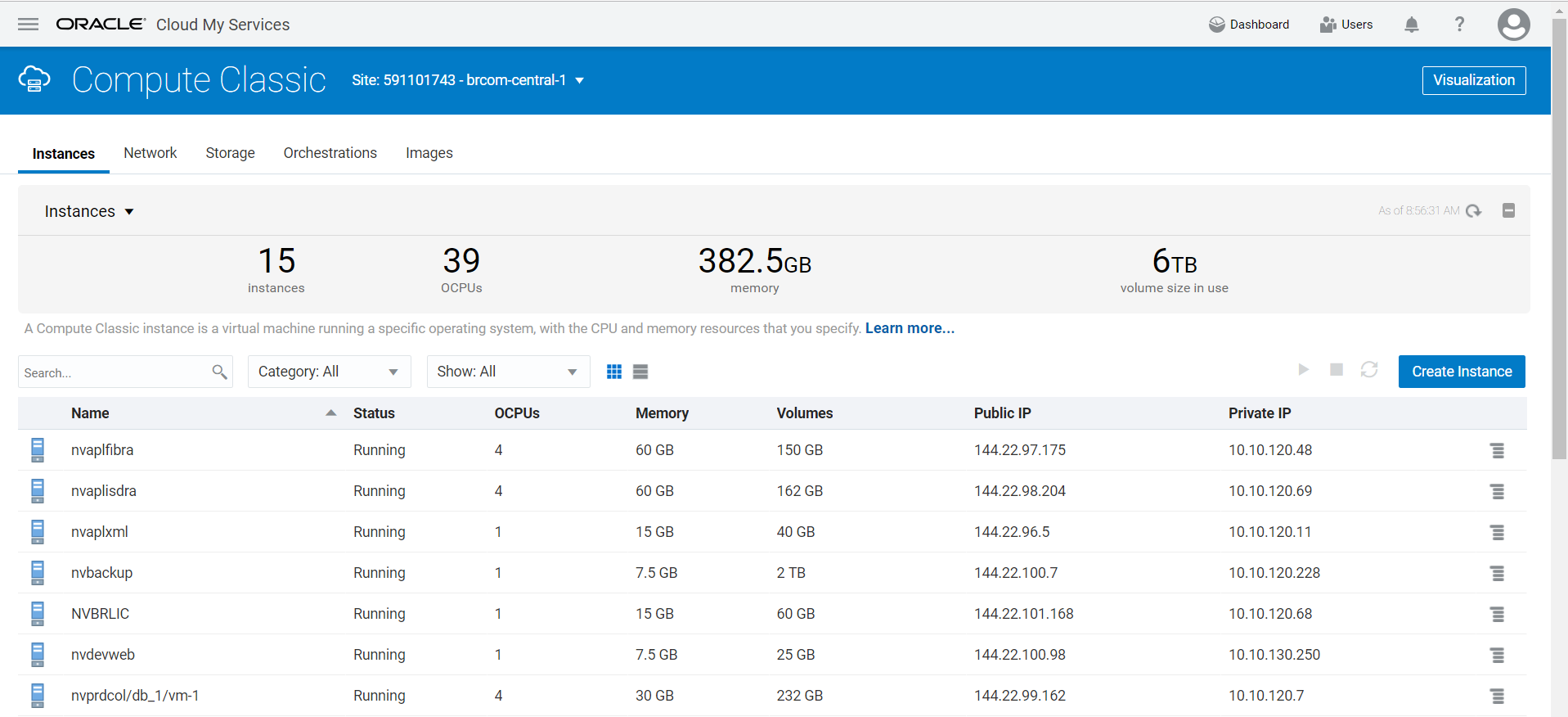 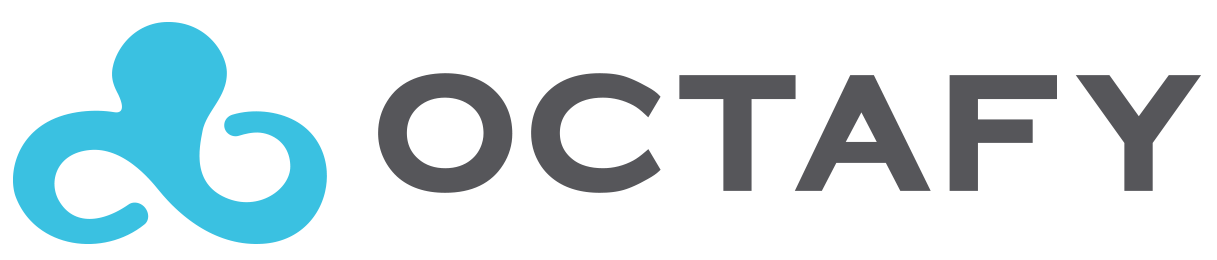 Network
IaaS
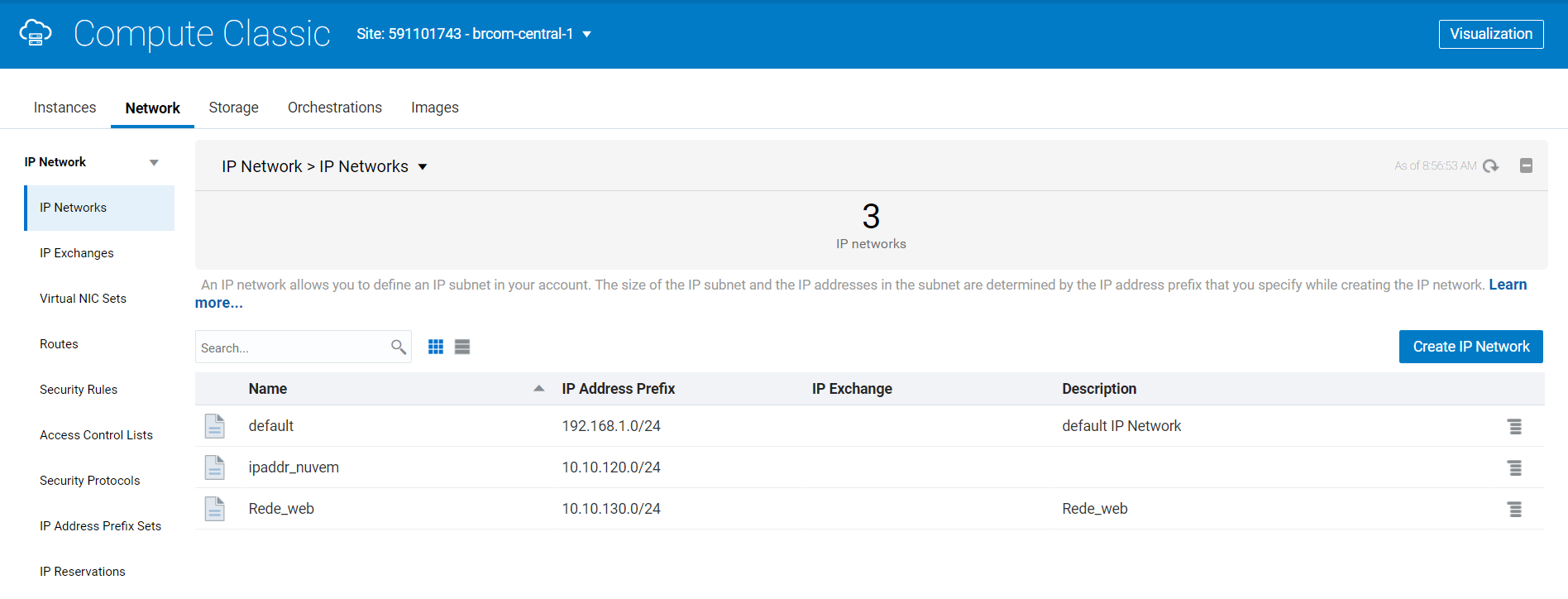 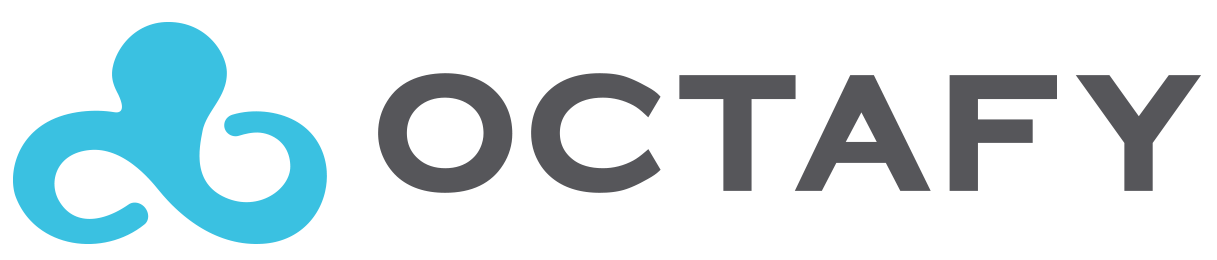 Storage
IaaS
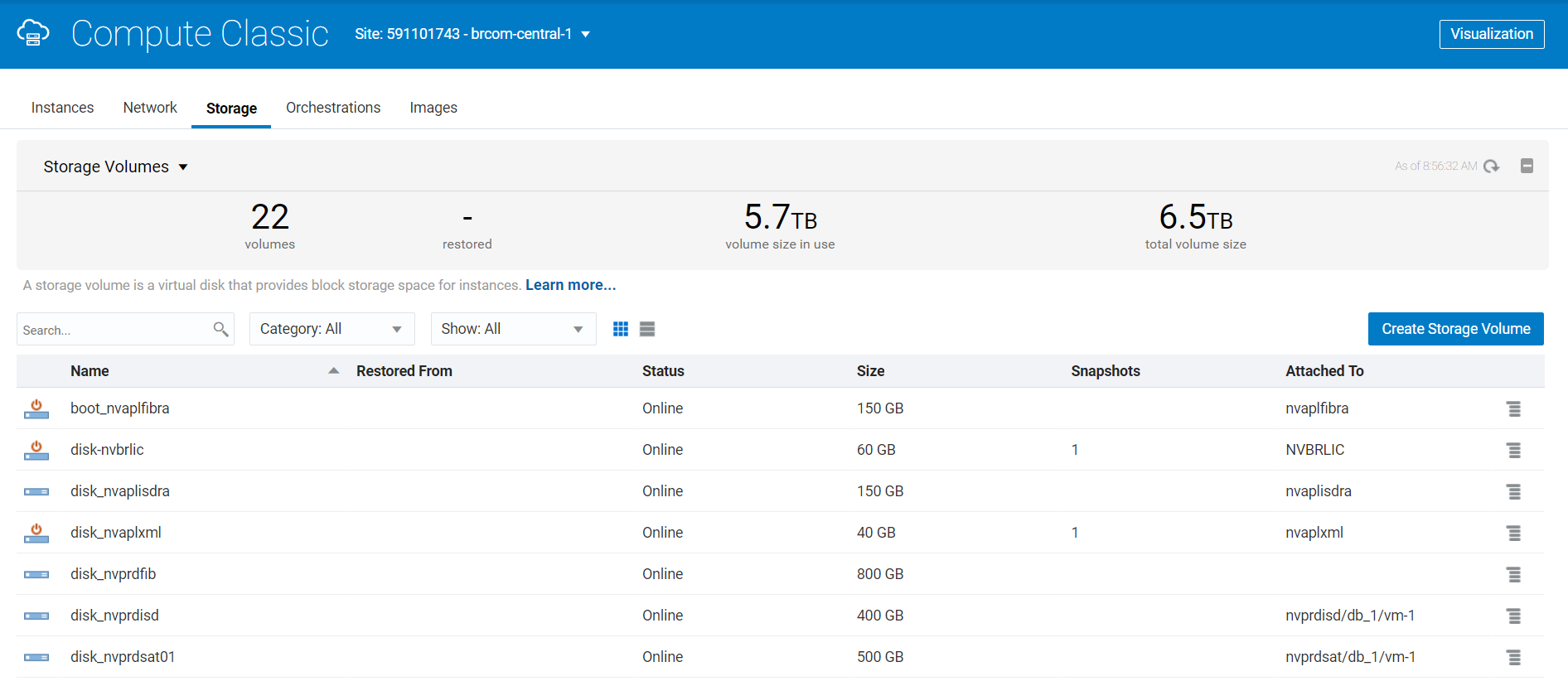 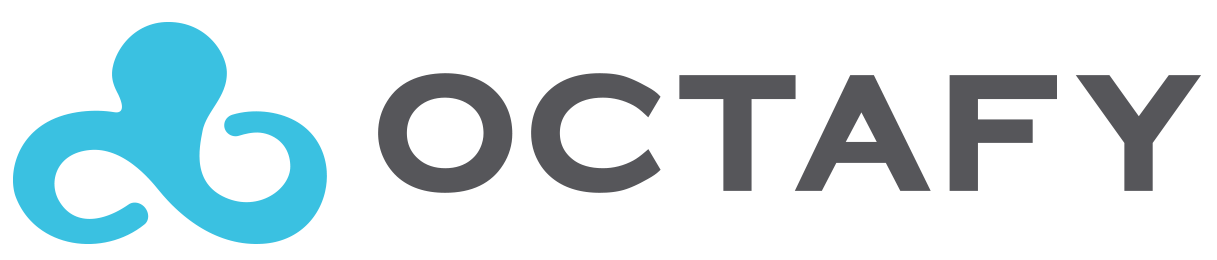 Orchestration
IaaS
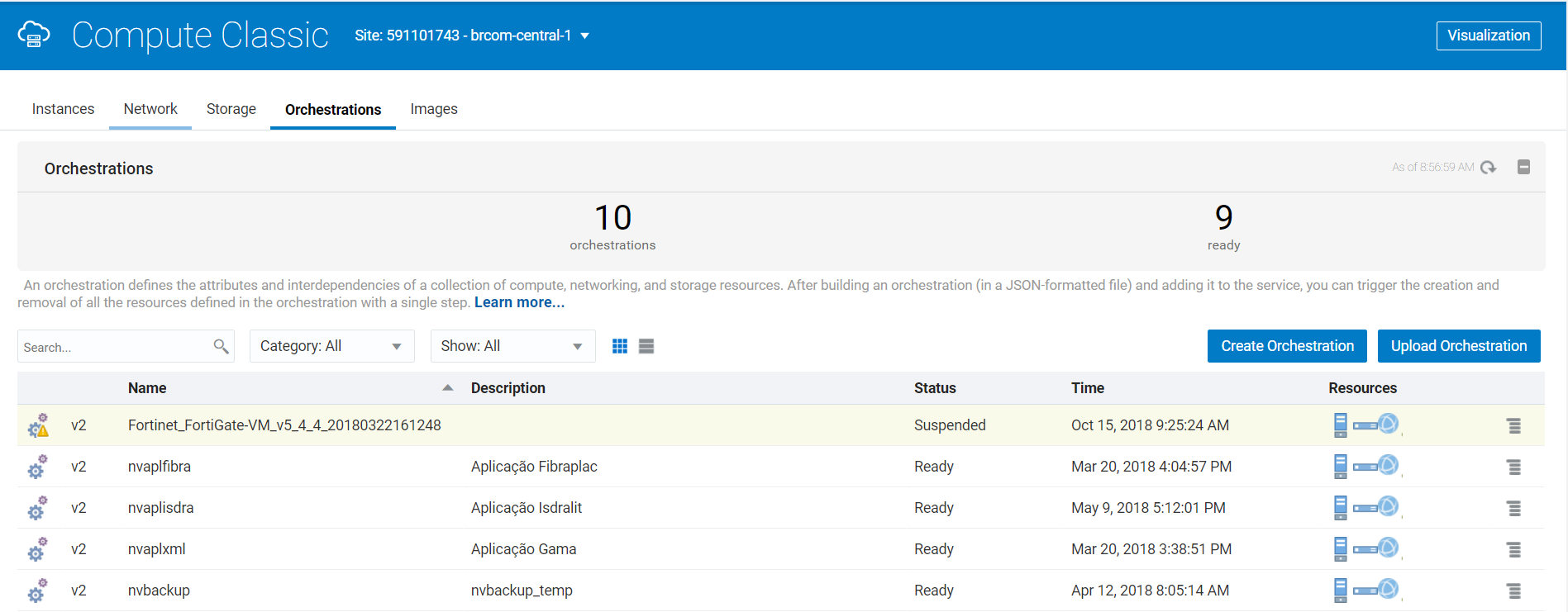 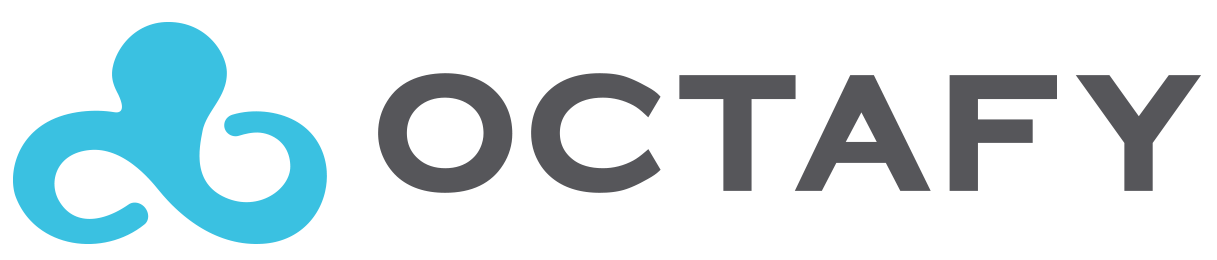 Images
IaaS
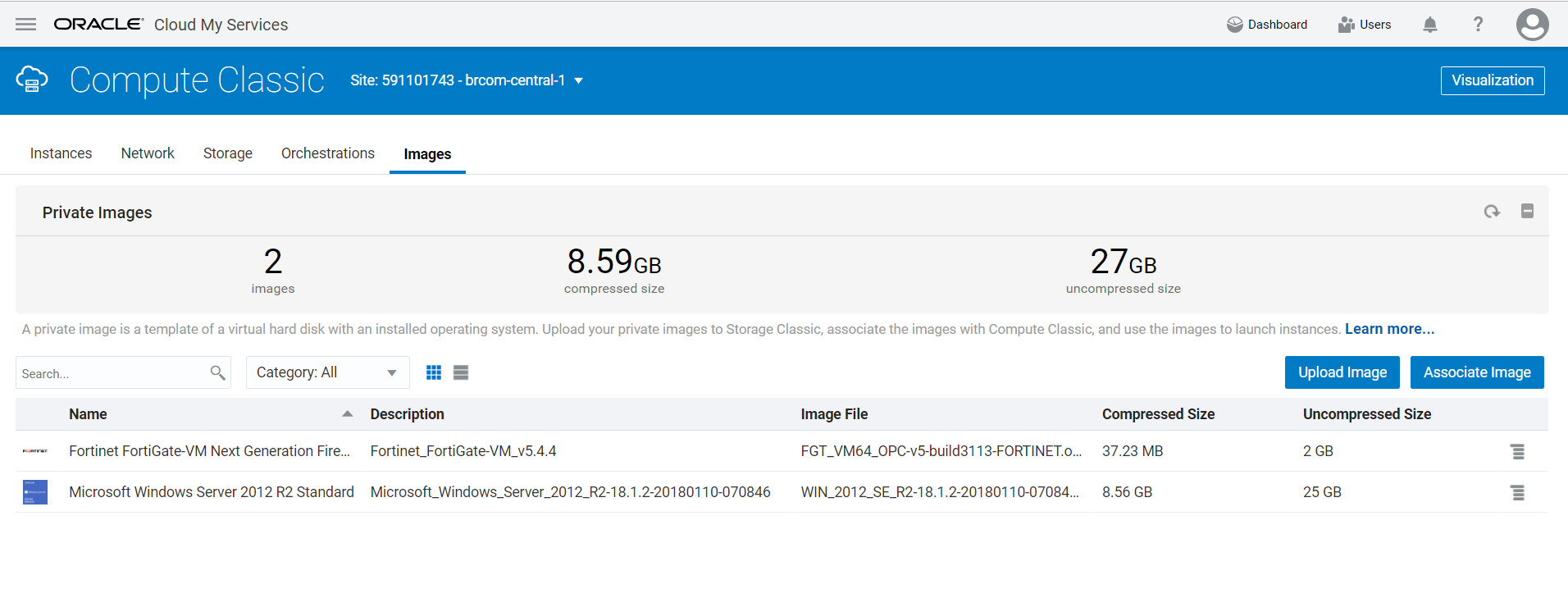 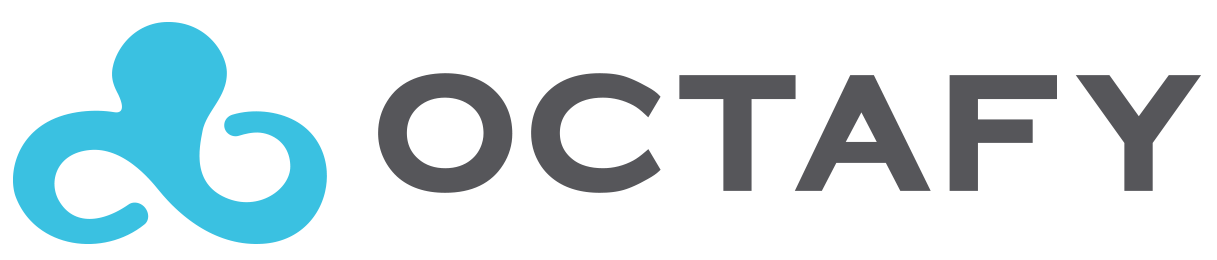 Monitoração
Métricas
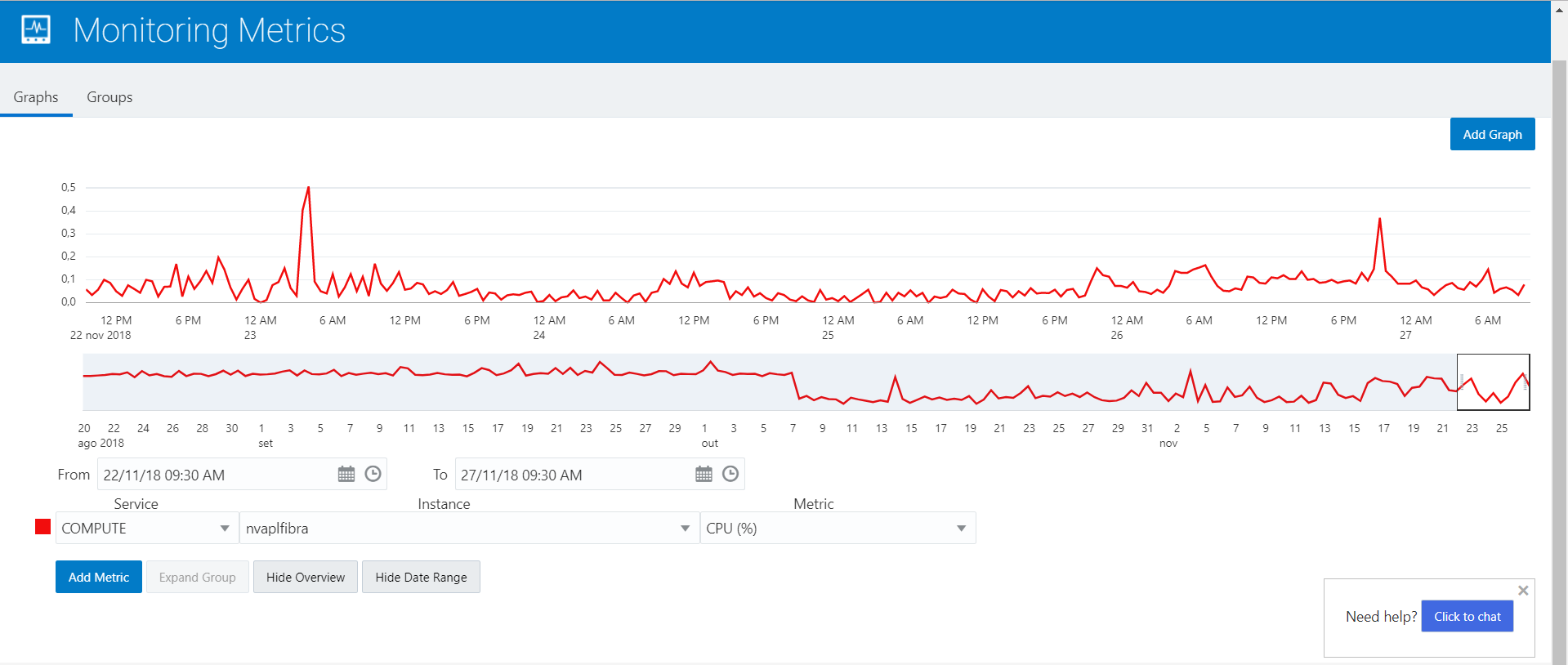 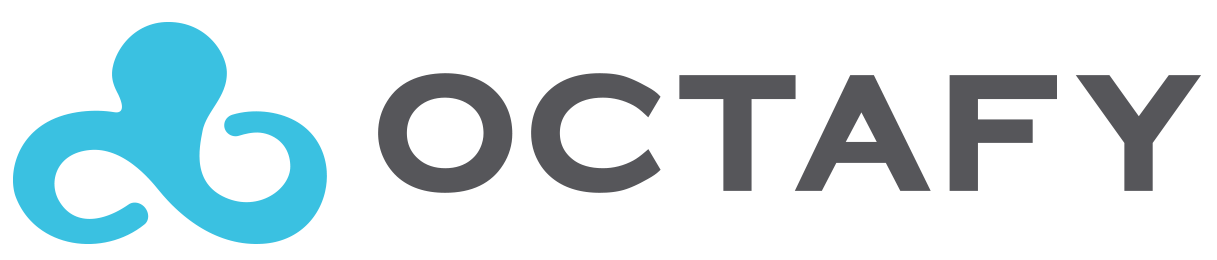 Arquitetura
Conceitual
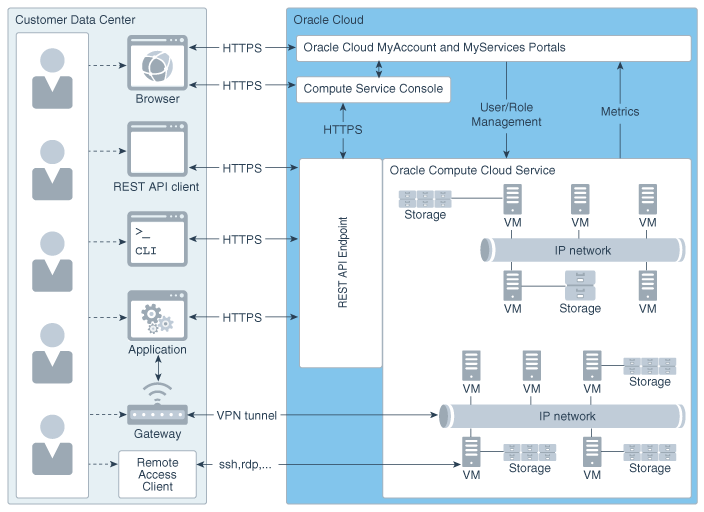 Visualization
Visão completa!
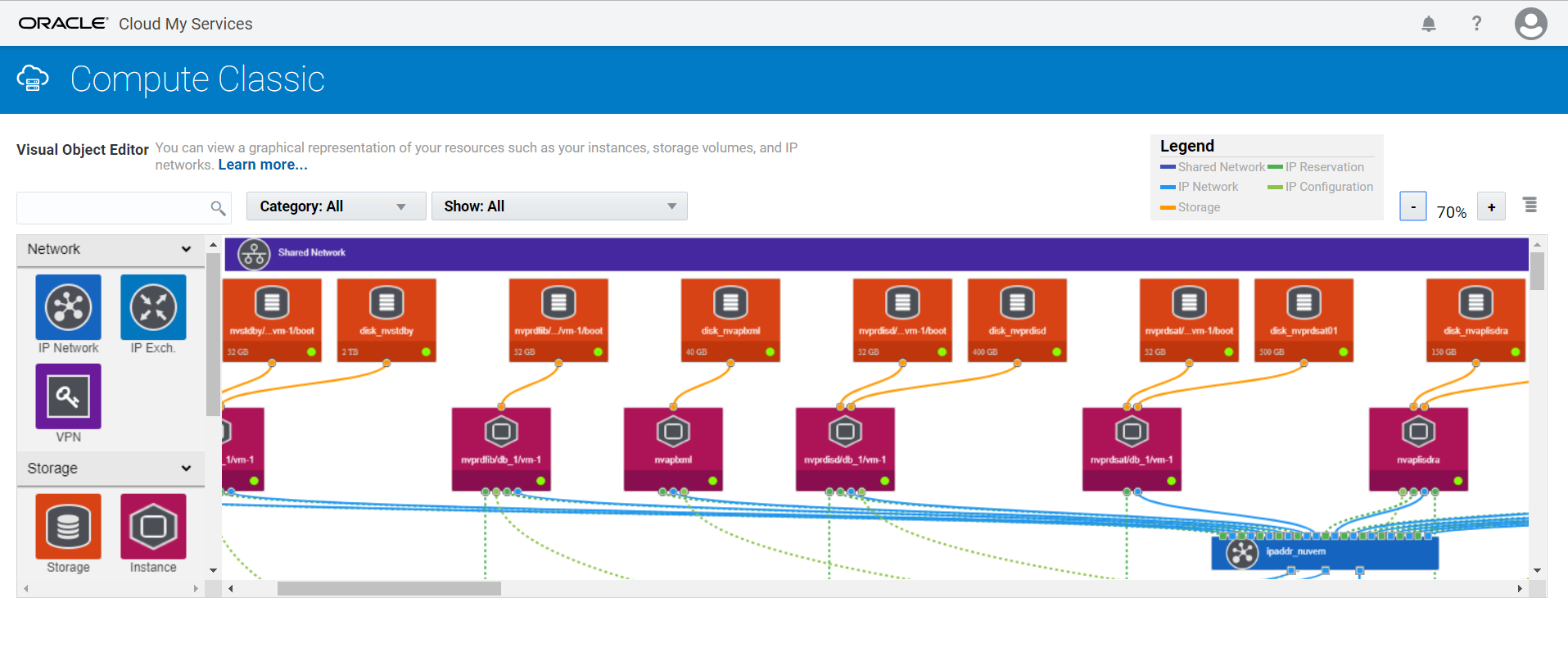 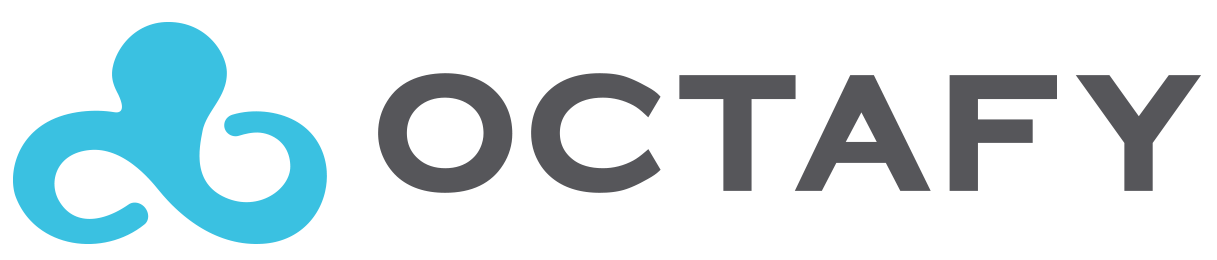 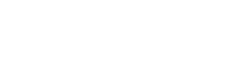 DATABASE 18c
Autonomous
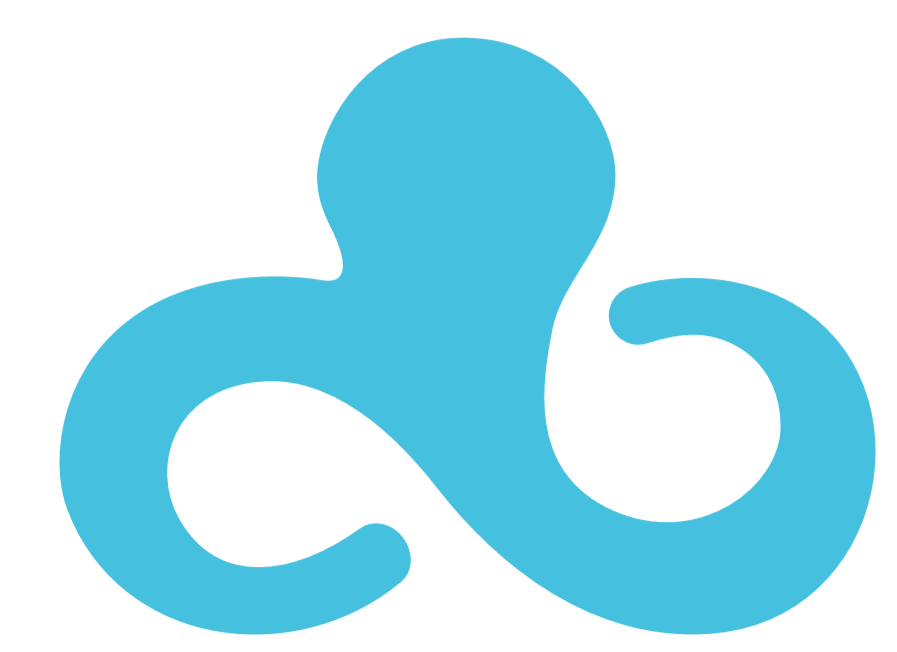 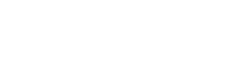 [Speaker Notes: Tamanho Base Dados: 1945 GB
Espaço Livre Atual: 14 GB]
Oracle Database 18c
Autonomous Database
18c
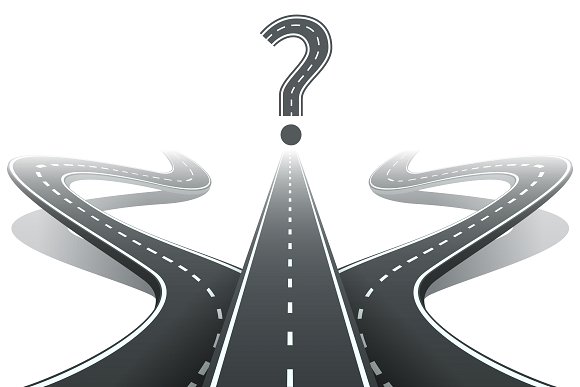 12.2.0.2
Autonomous
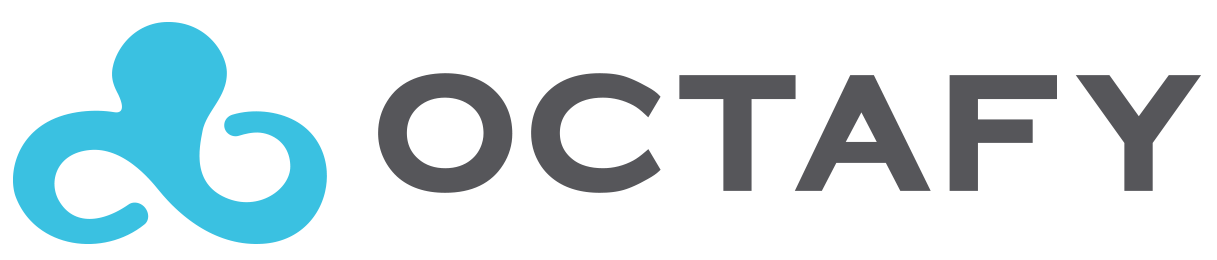 [Speaker Notes: Autonomous não é 18 e 18 não é 18 é 12!
Putz e agora?

E aí está outra coisa que vejo que pouca gente entendeu: o 18c não é uma nova versão. 
É apenas um Patchset, com uma mudança de nome. 
O 18c na verdade é apenas o Patchset 12.2.0.2, do 12cR2.]
Autonomous Database
Autonomous Database
Sem trabalho humano
 O banco de dados atualiza, corrige automaticamente e se ajusta durante a execução; automatiza atualizações
 de segurança sem necessidade de janela de tempo de inatividade. 


Sem erro humano
O SLA garante 99,995% de confiabilidade e disponibilidade, o que minimiza o tempo de inatividade planejado 
e não planejado caro para menos de 30 minutos por ano. 

Sem ajuste manual de desempenho: o banco de dados consome menos computação e armazenamento devido
 ao aprendizado de máquina e à compactação automática. Combinado com menores custos de administração 
manual, a Oracle oferece uma redução de custos ainda maior.
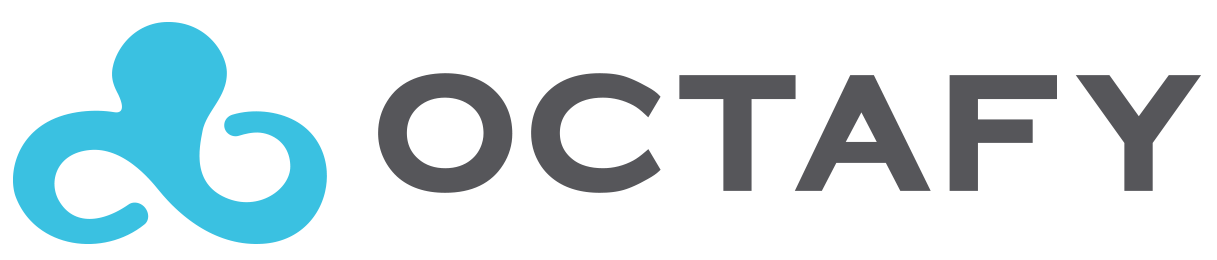 Autonomous Database
Database Creation - OLTP
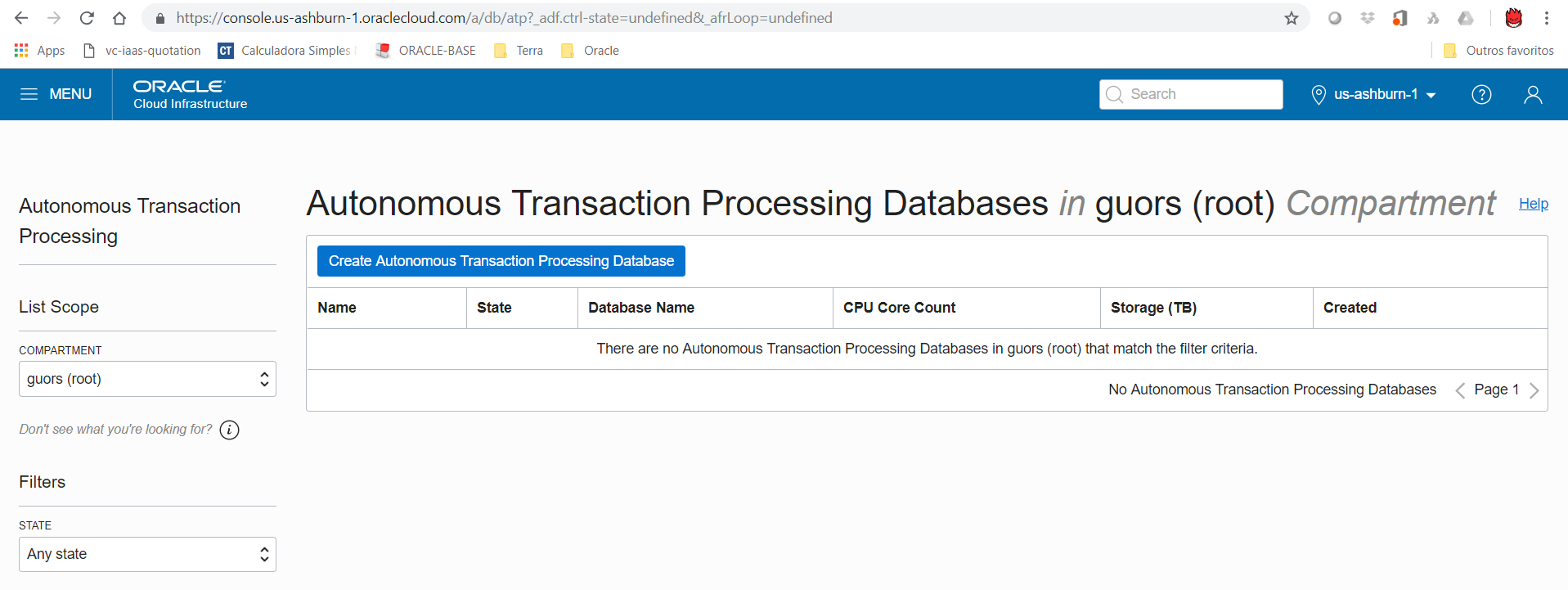 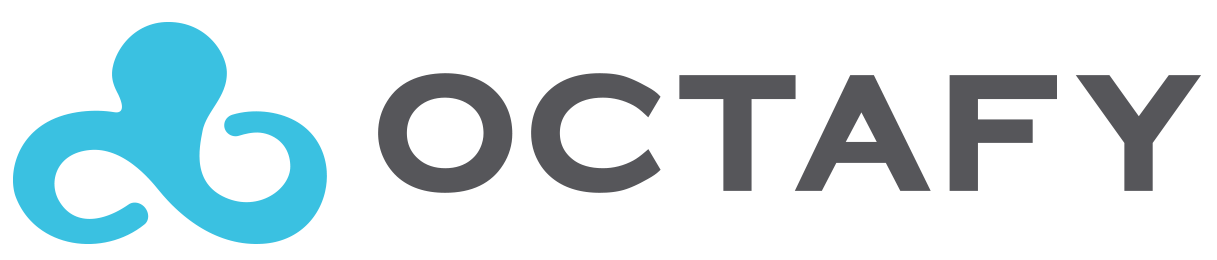 Autonomous Database
Database Creation - OLTP
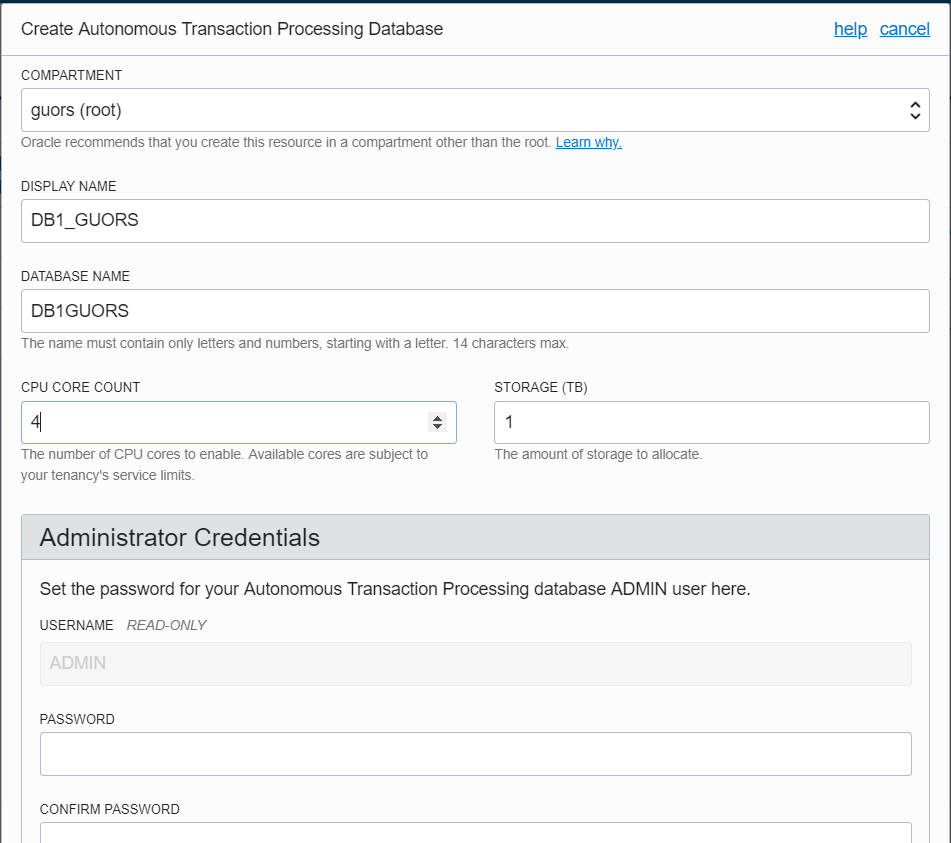 NOME
CPU & STORAGE
USUÁRIO E SENHA
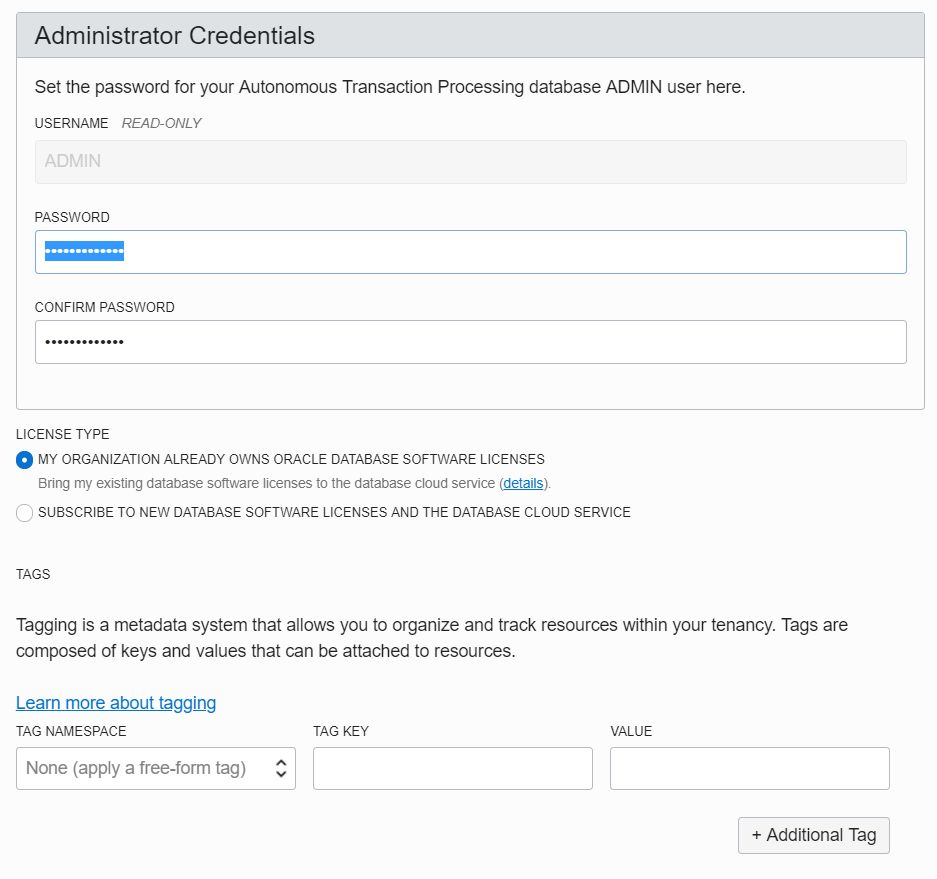 BYOL
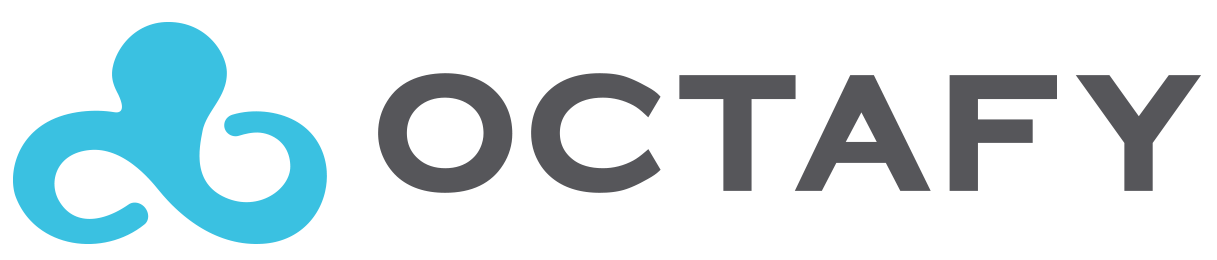 Autonomous Database
Database Creation - OLTP
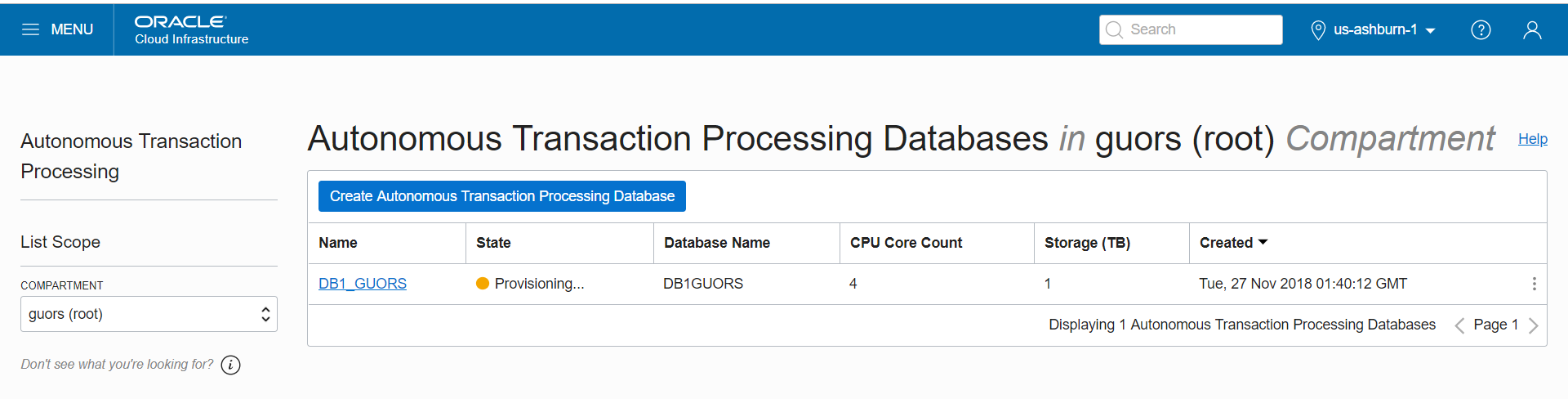 Inicio
23:40
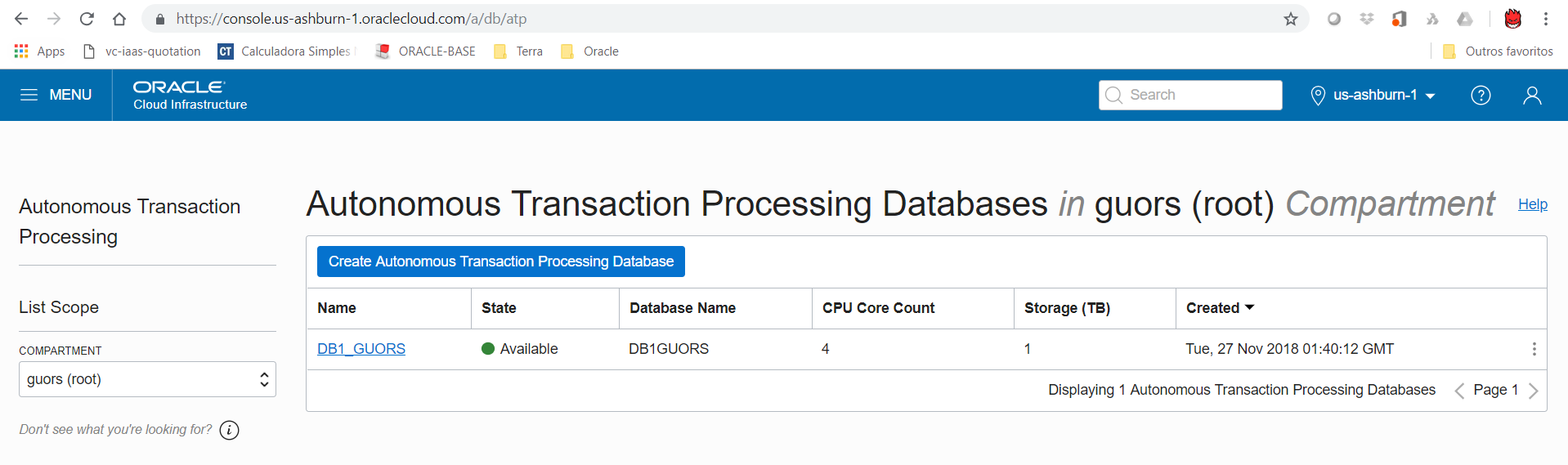 Final
23:52
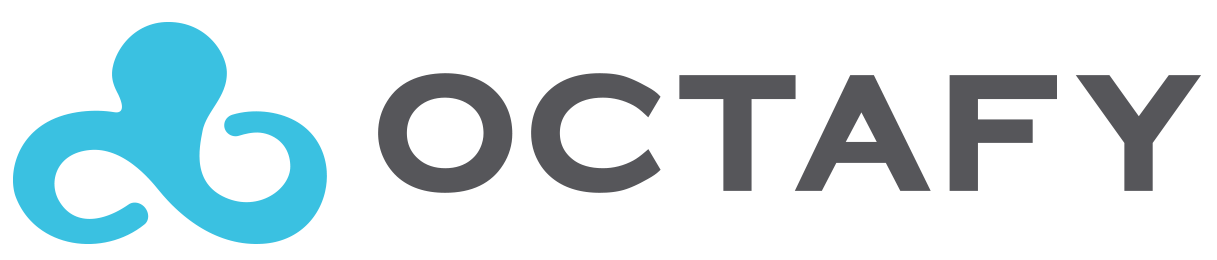 Autonomous Database
DB Connection
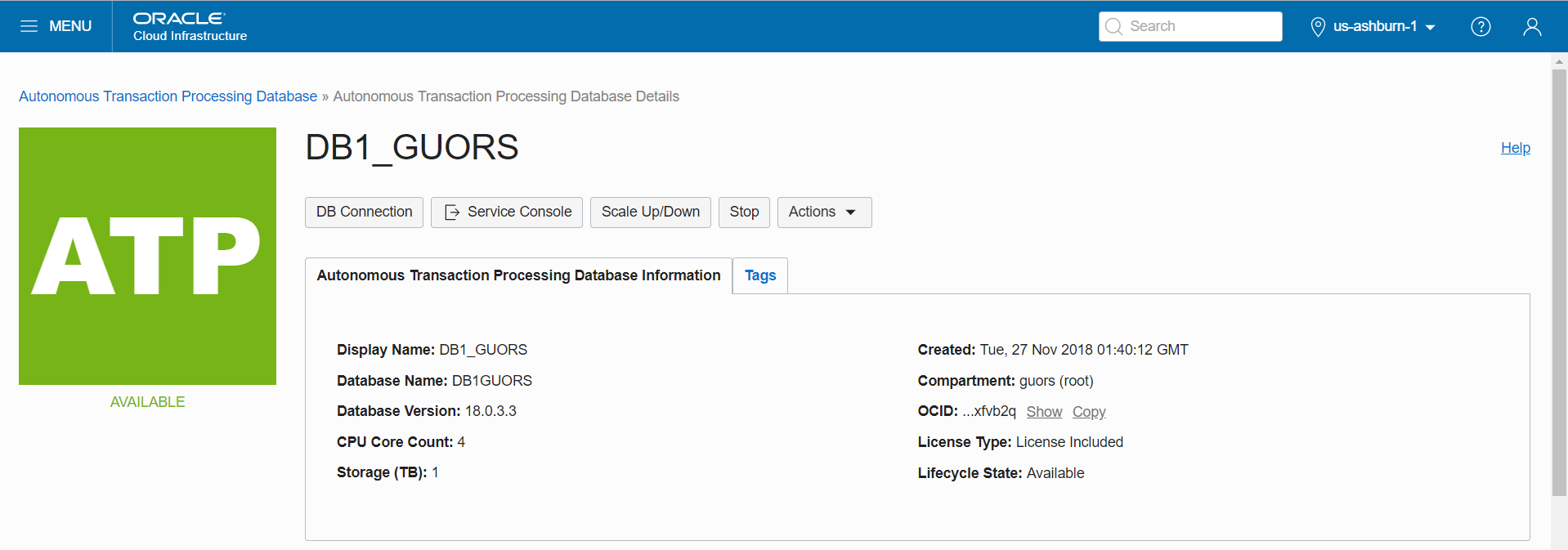 Uma vez o criado não existem muitas configurações a serem realizadas
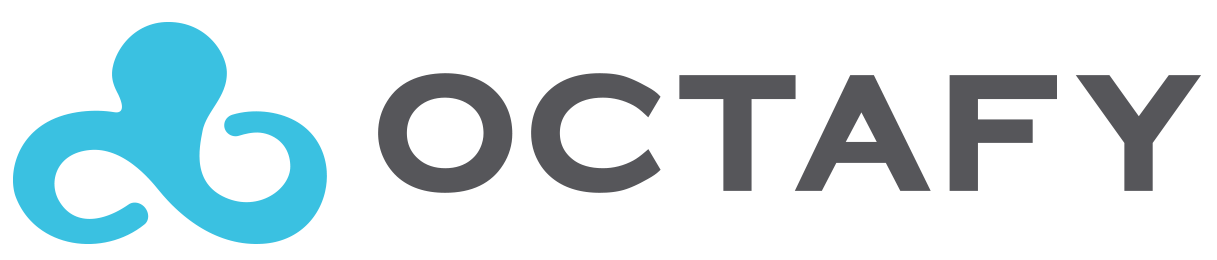 Autonomous Database
DB Connection - Wallet
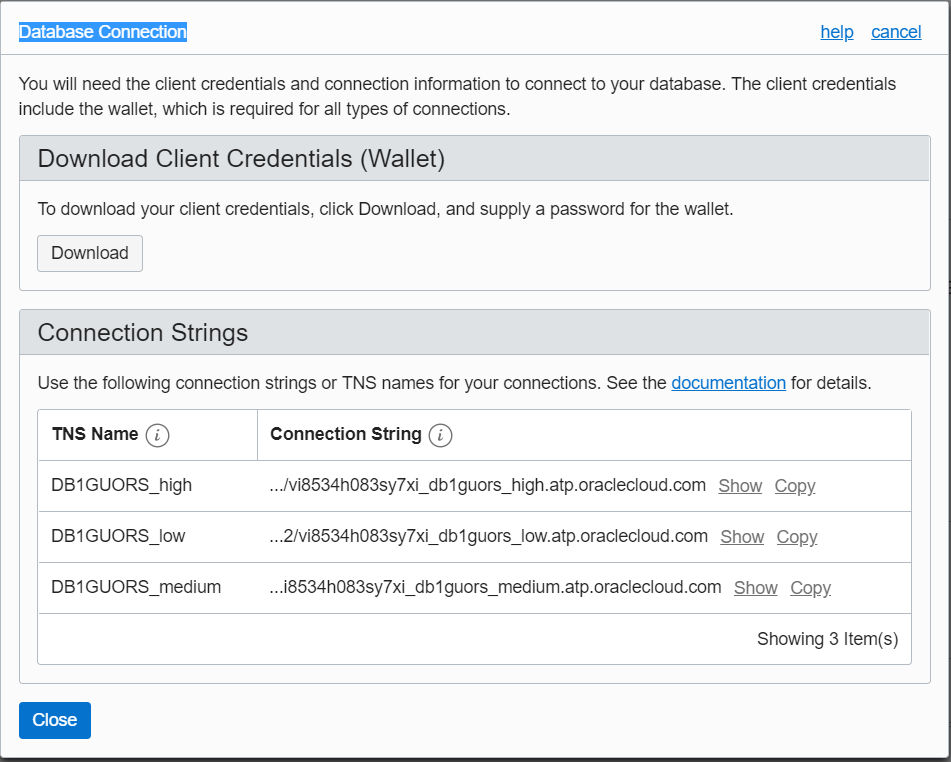 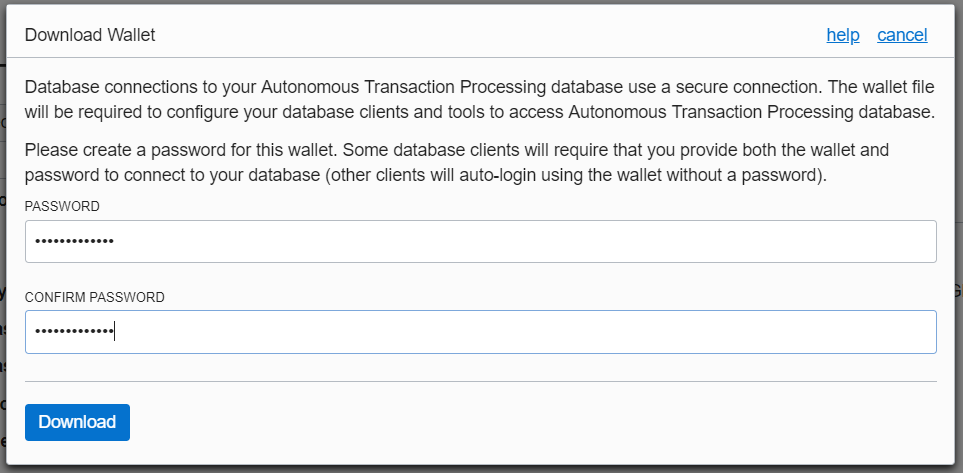 Você terá um usuário administrador similar ao system, mas não terá acesso ao SYS e ao SYSTEM. 
Também não haverá o acesso convencional ao sistema operacional, algo similar ao RDS (AWS).
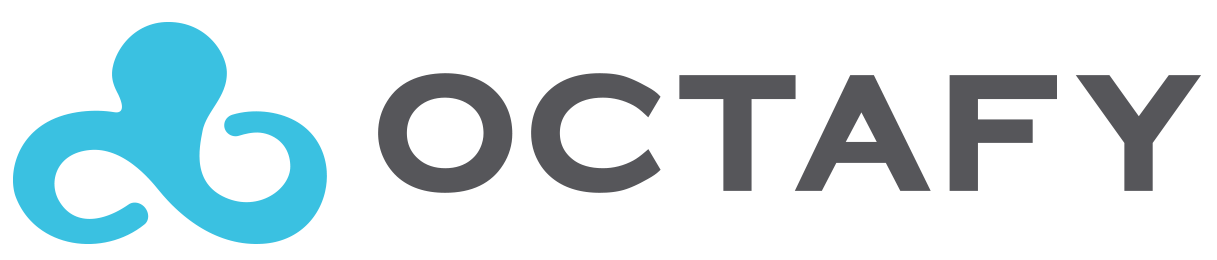 Autonomous Database
Scale Up/Down
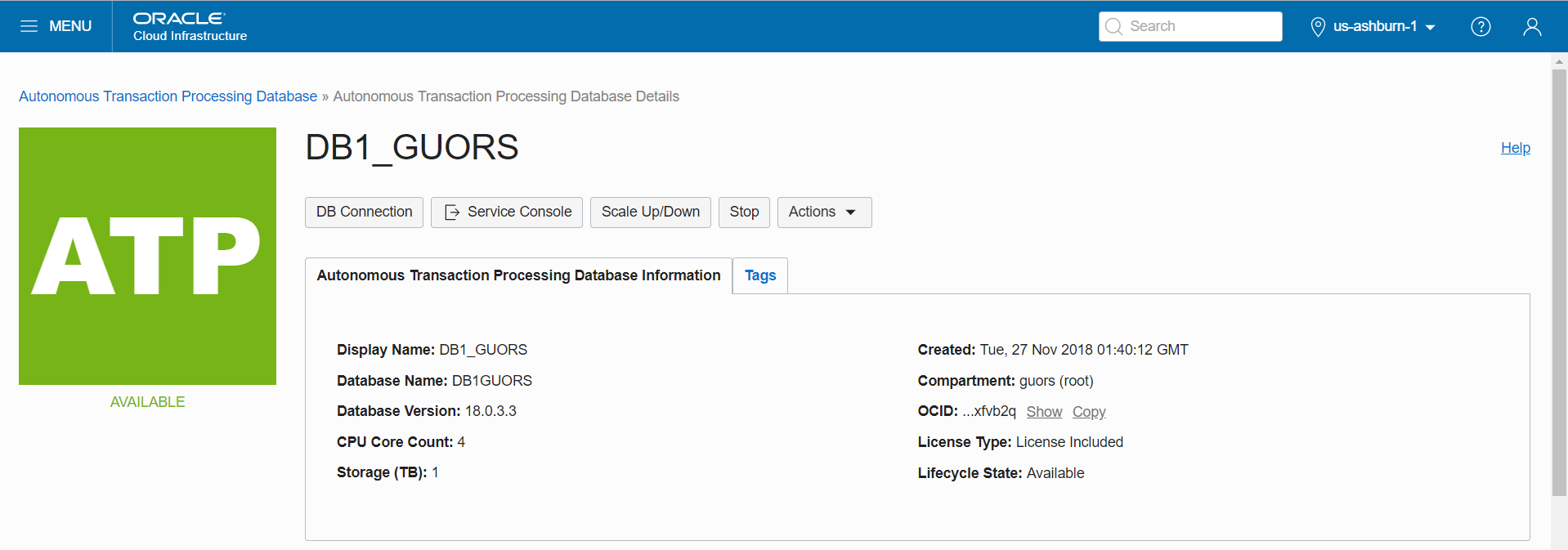 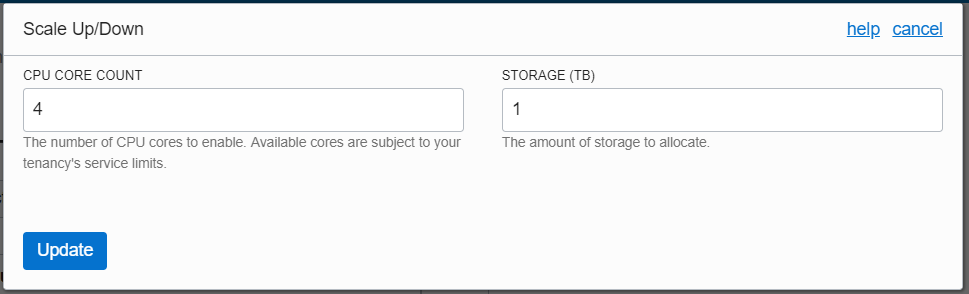 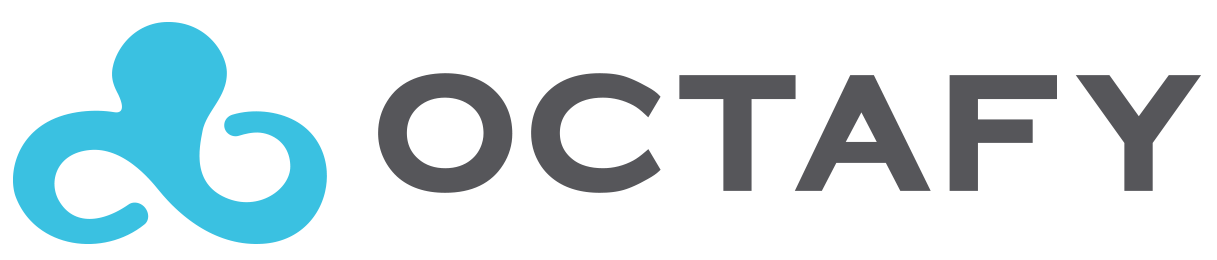 Autonomous Database
Service Console
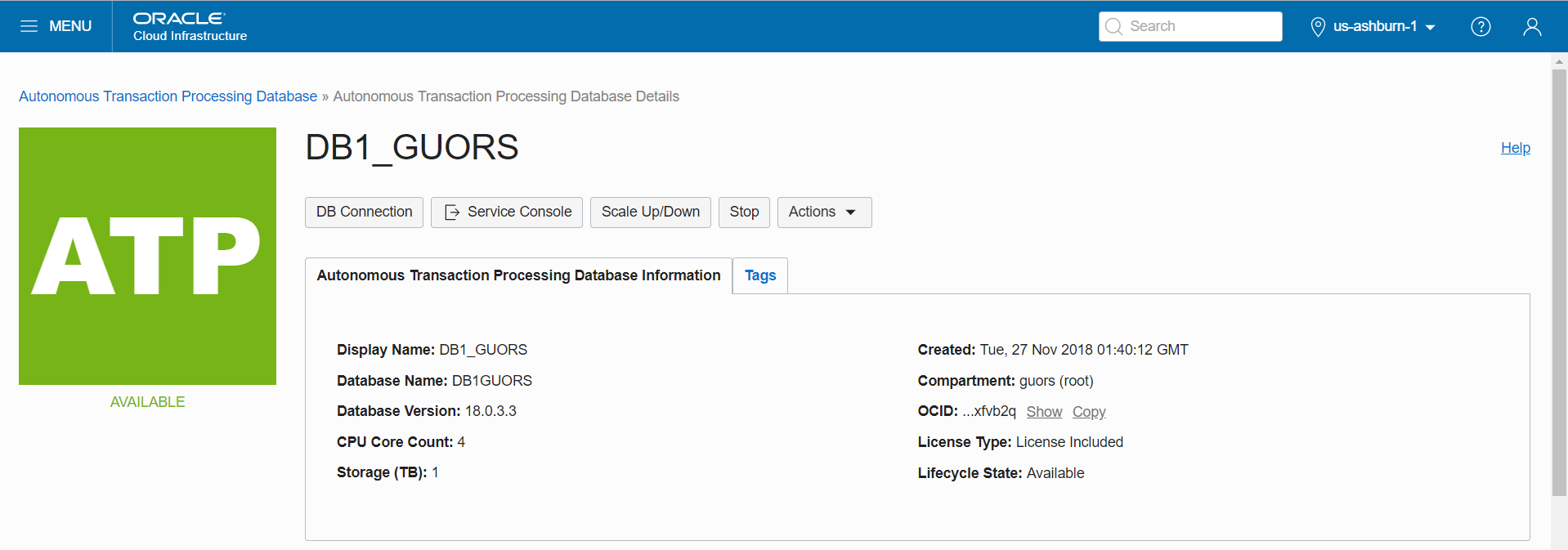 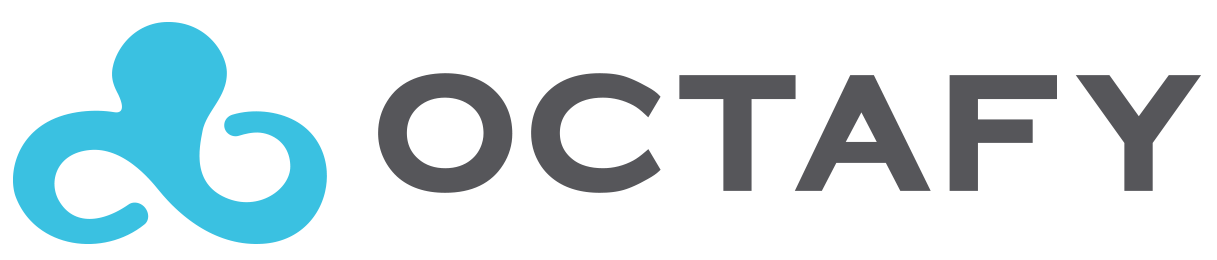 Autonomous Database
Service Console
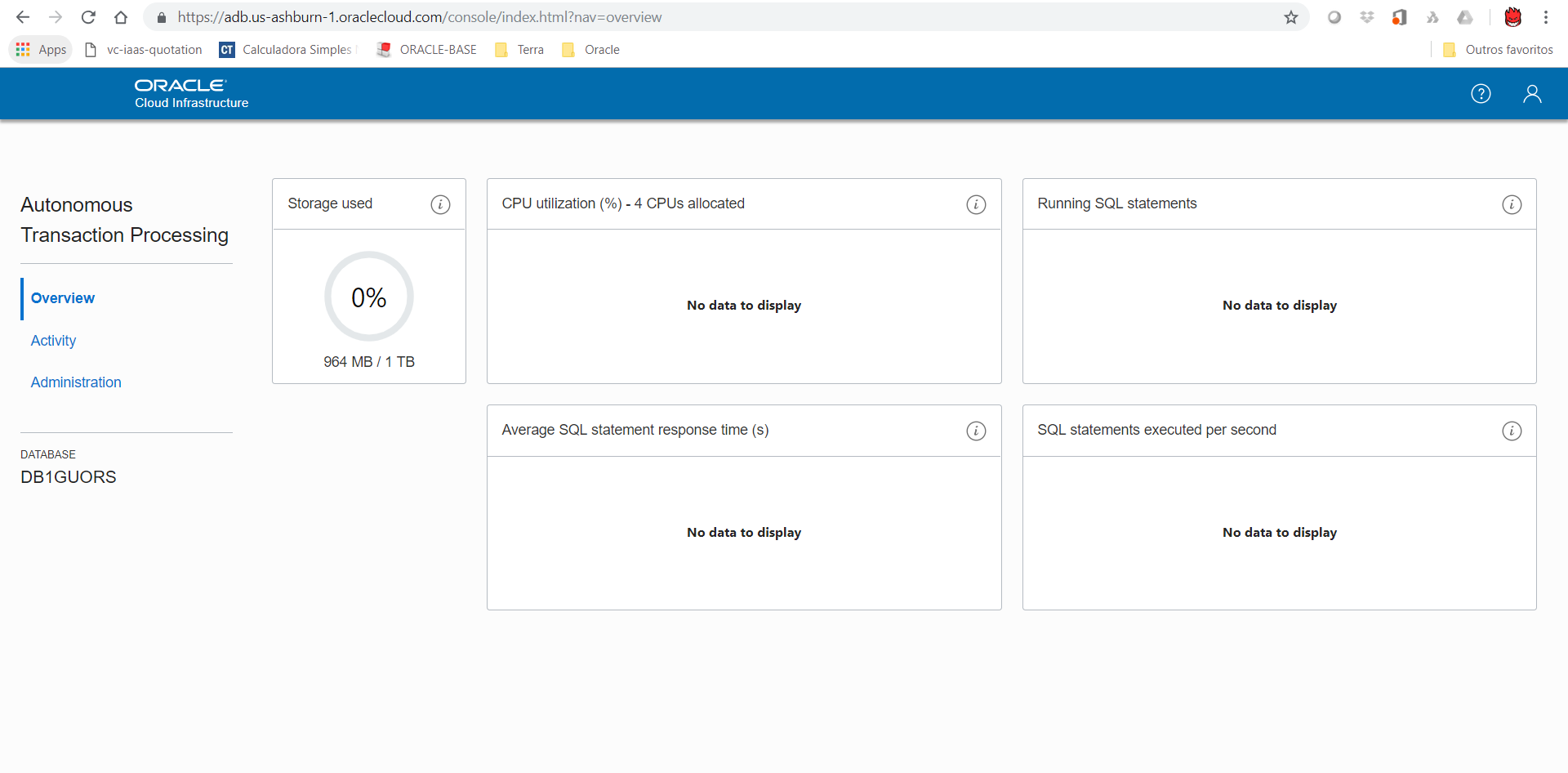 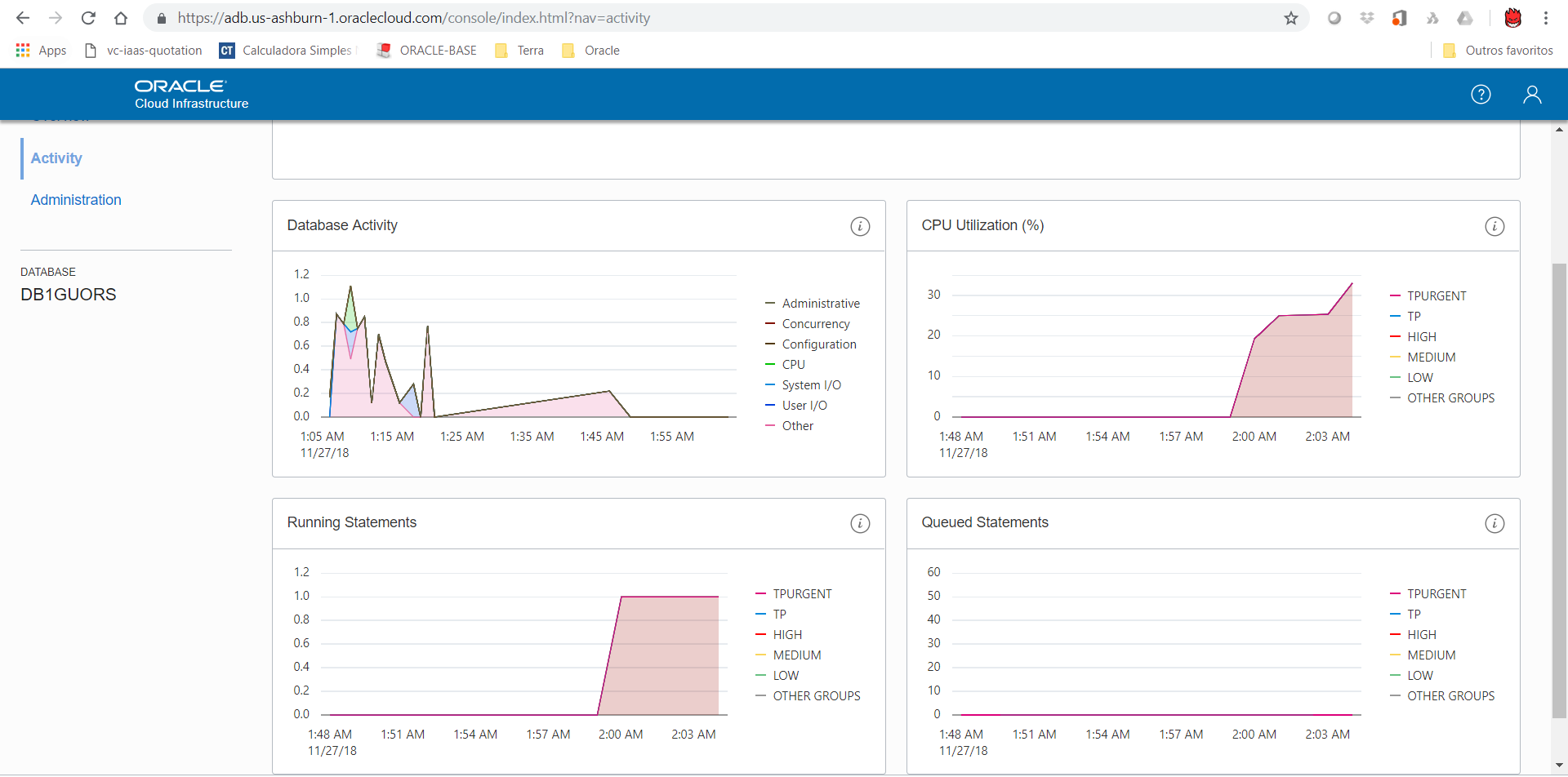 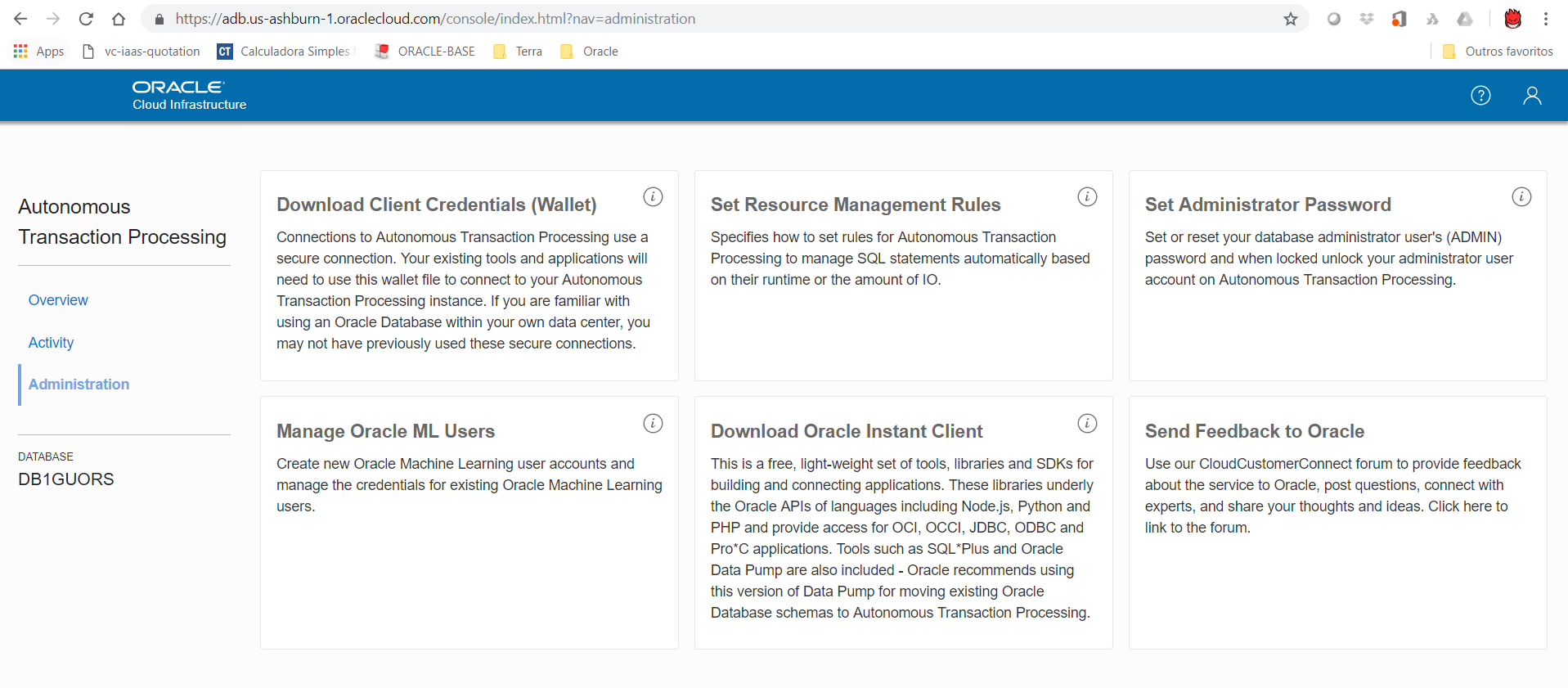 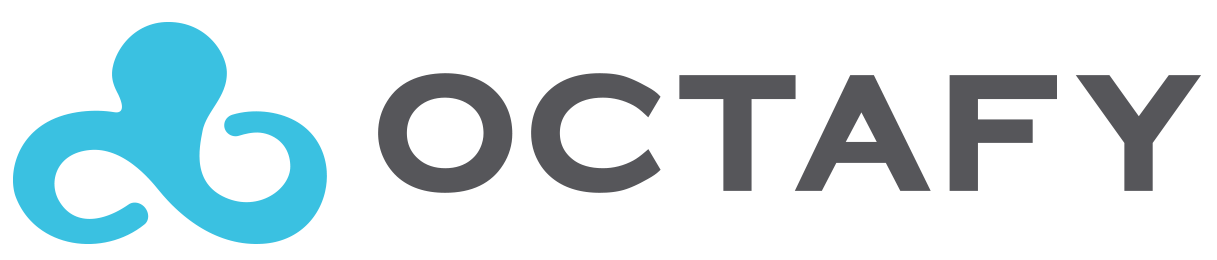 Autonomous Database
Resource Manager
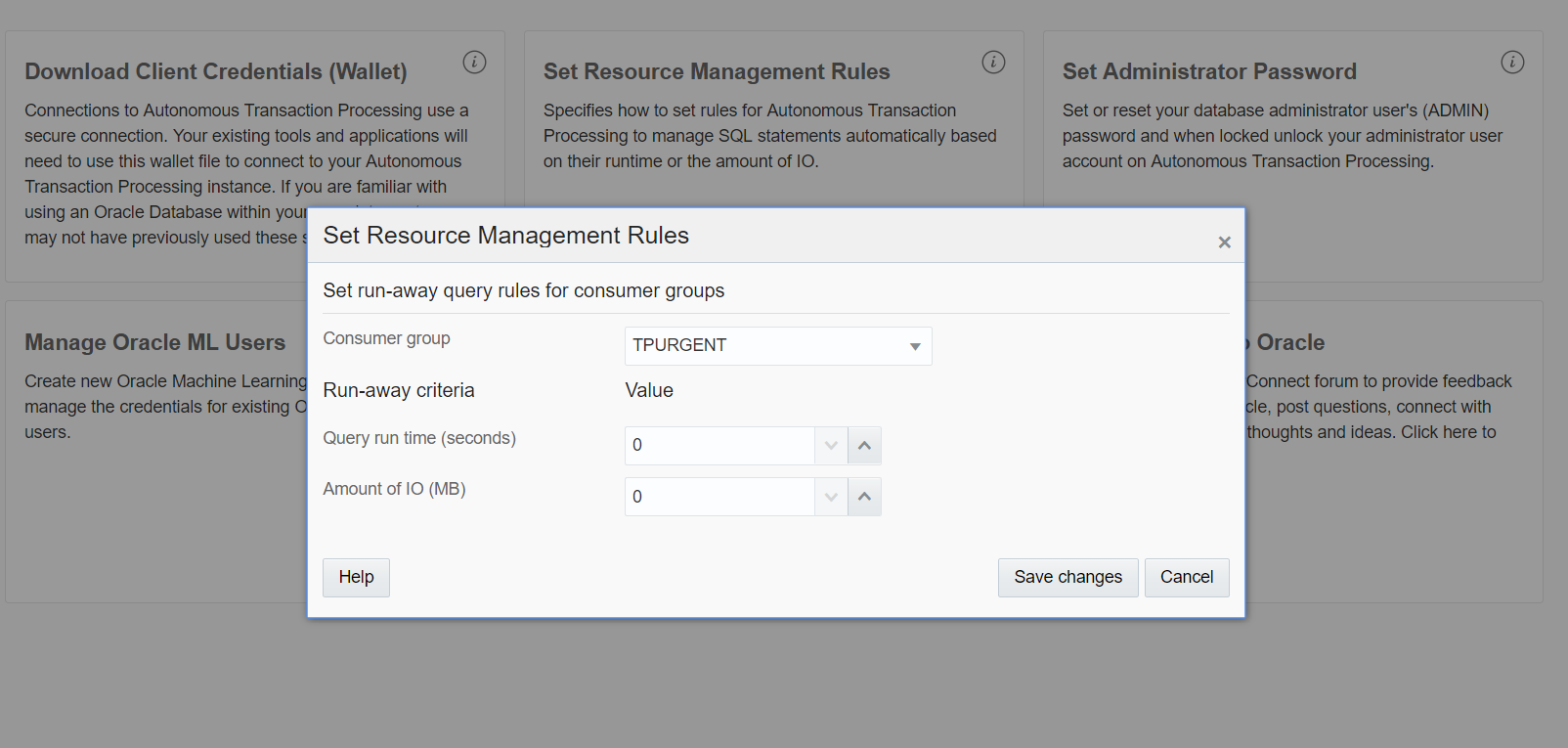 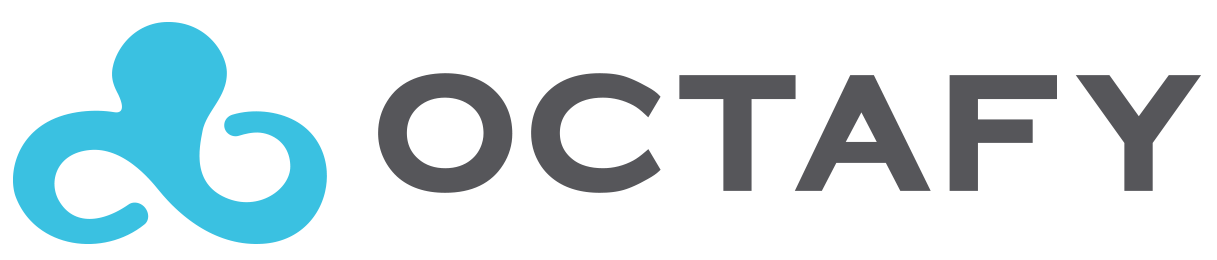 Autonomous Database
Instant Client
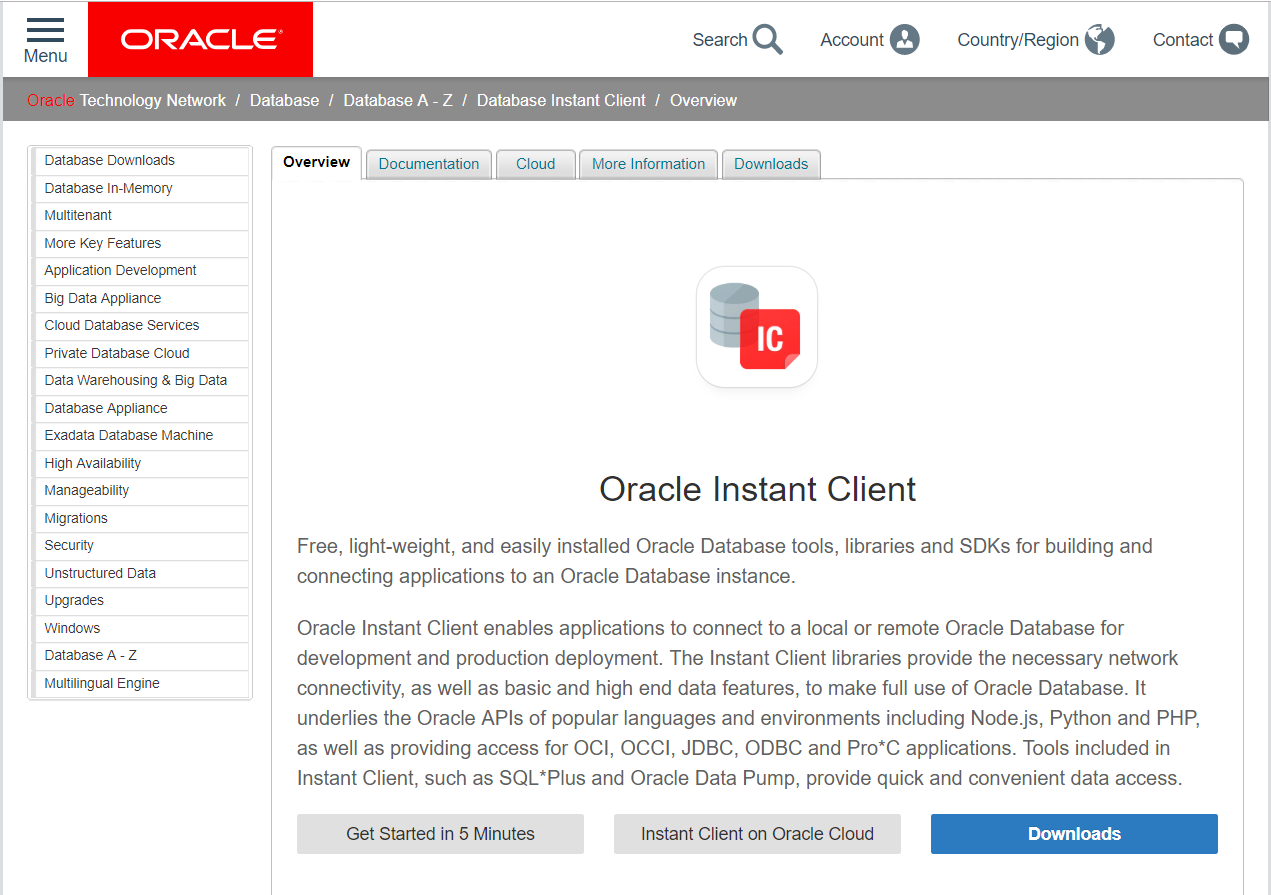 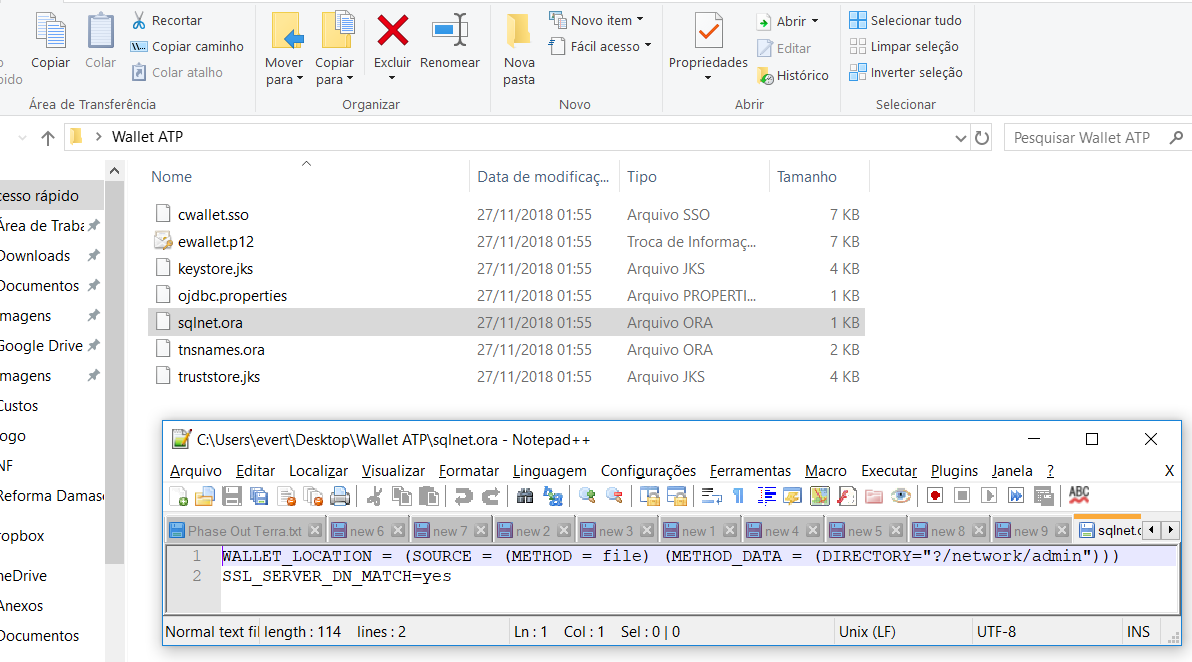 c
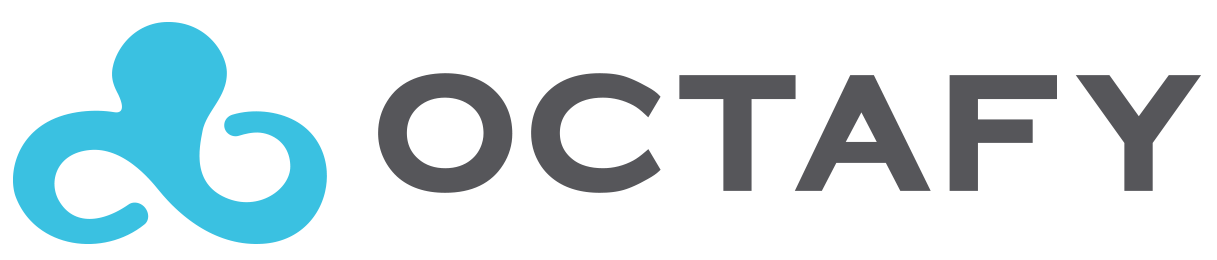 Autonomous Database
Backups
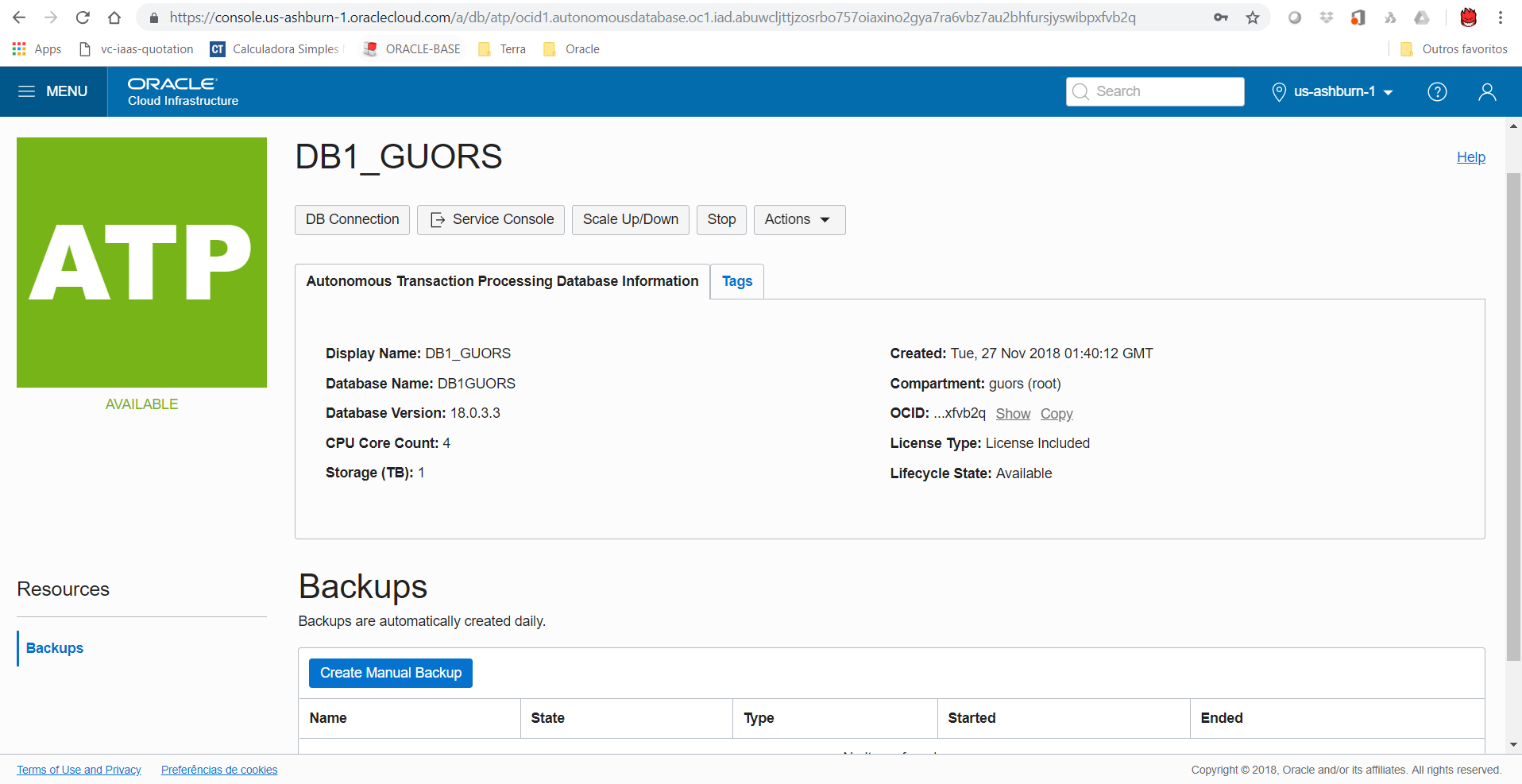 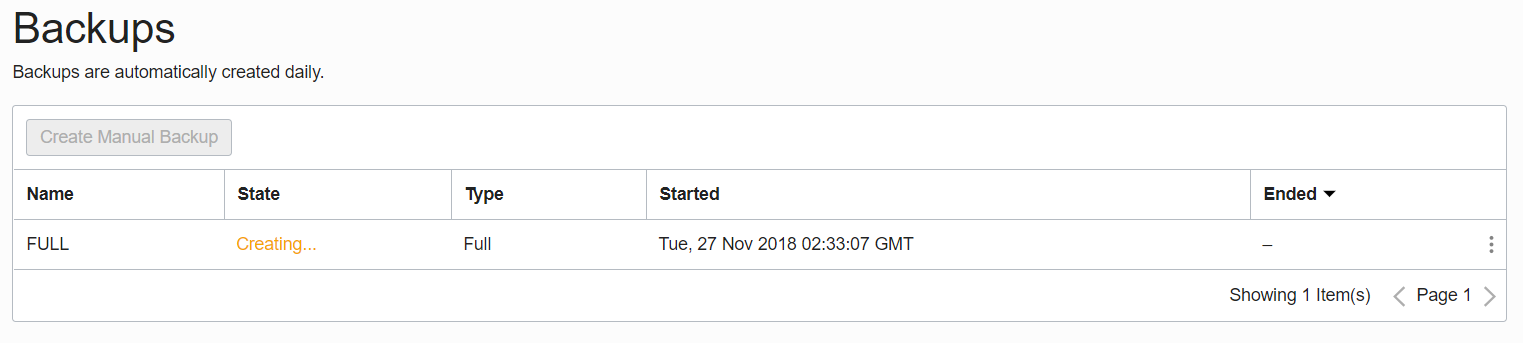 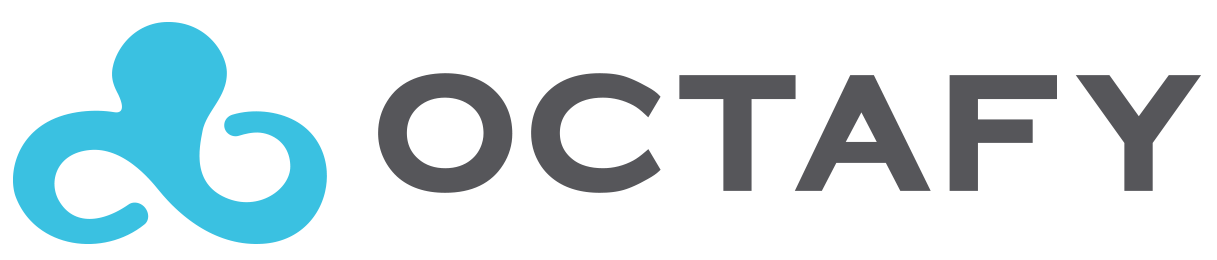 Autonomous Database
Curiosidades & Consideração Finais
Tabelas são criadas sem constraints (exceto null)
PK, FK e Unique Keys são disable / novalidate (metadata only)
Query Result Cache é usado para acelerar as próximas execuções da query
Você é responsável pela estrutura do schemas e pelo SQL, mas você não poderá criar índices ou partições para acelerar a performance, o banco vai se auto-tunar automaticamente.
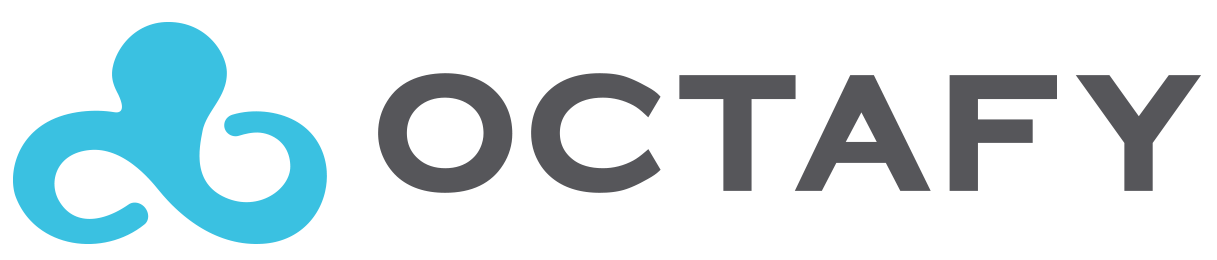 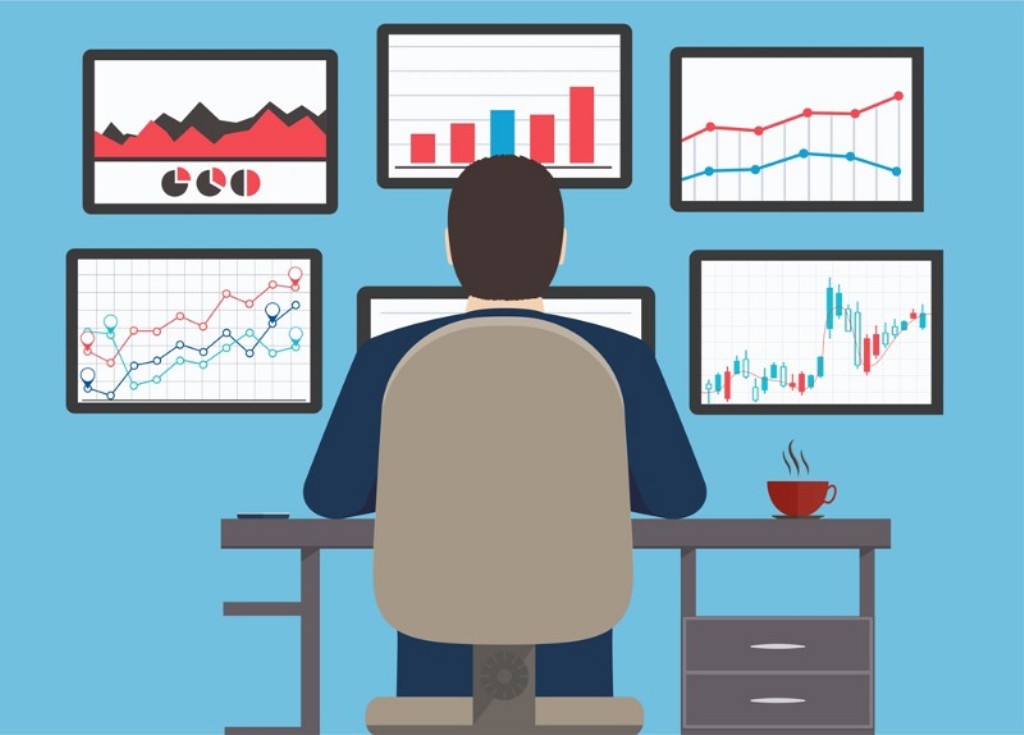 Como fica o DBA no meio disto tudo?
[Speaker Notes: Tamanho Base Dados: 1945 GB
Espaço Livre Atual: 14 GB]
Atividades do DBA
Grandes Parques
Consultoria
Parques Médios
Instalação
Upgrades
Patches
Tune
Disponibilidade
Segurança
Troubleshooting
Instalação
Upgrades
Patches
Tune
Disponibilidade
Segurança
Troubleshooting
Terceiriza atividades não recorrentes
Gerencia recursos de consultoria
Regras de negócio
Suporte à aplicação
Troubleshooting
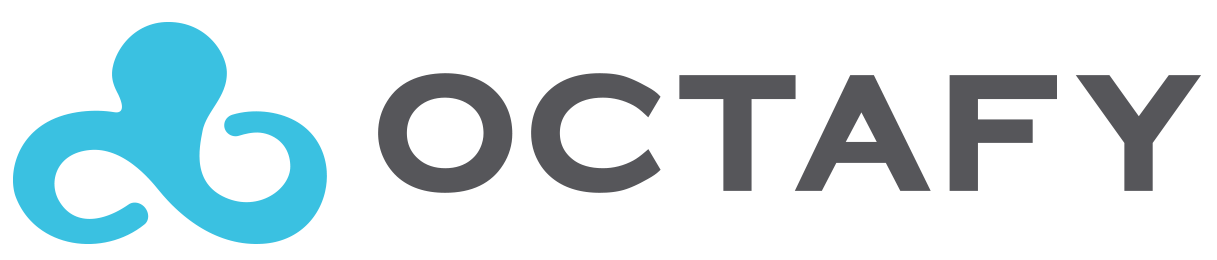 [Speaker Notes: Analogia com o serviço de torneiro mecânico.]
Porque a nuvem é o futuro da carreira do DBA?
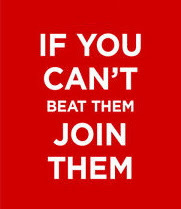 “Os diferenciais técnicos e comerciais da nuvem colocam o DBA tradicional em uma posição desconfortável”
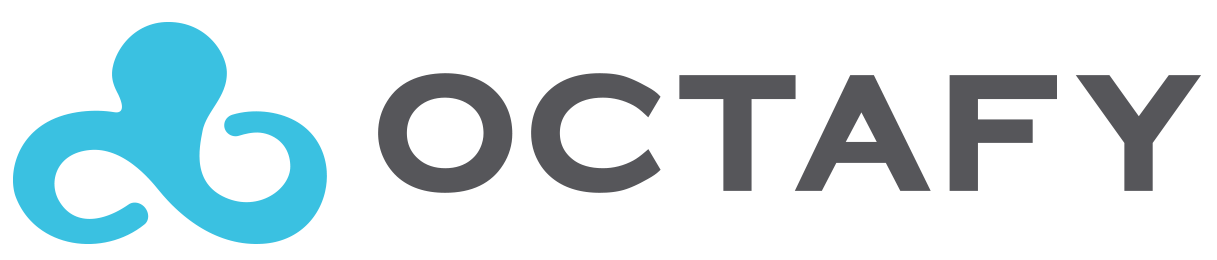 [Speaker Notes: Alguem vai questionar....]
QUIZ GUORS
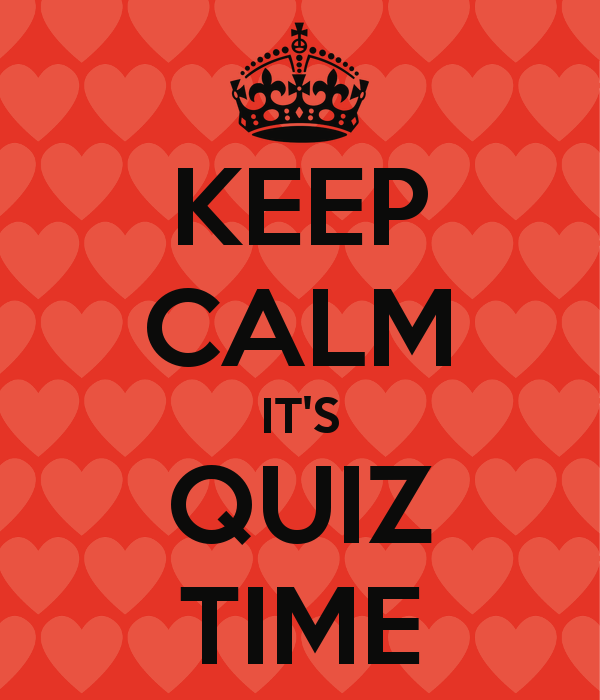 Sua empresa tem requisito de Segurança?
Sua empresa tem requisito de DR?
Sua empresa tem requisito de HA? 
Sua empresa tem requisito de Performance?
Sua empresa tem requisito de Replicação?
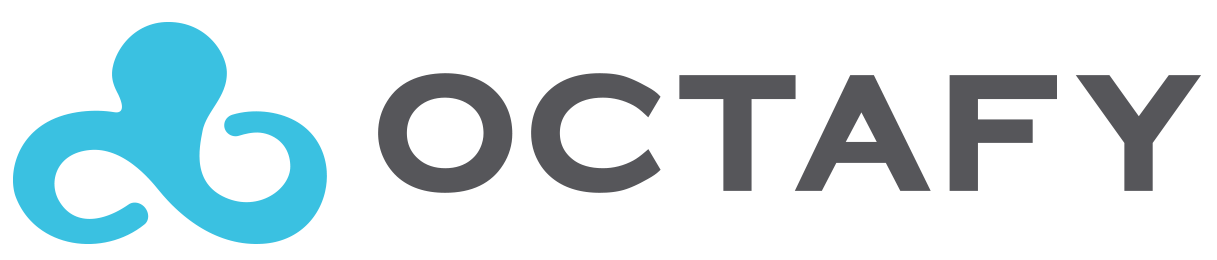 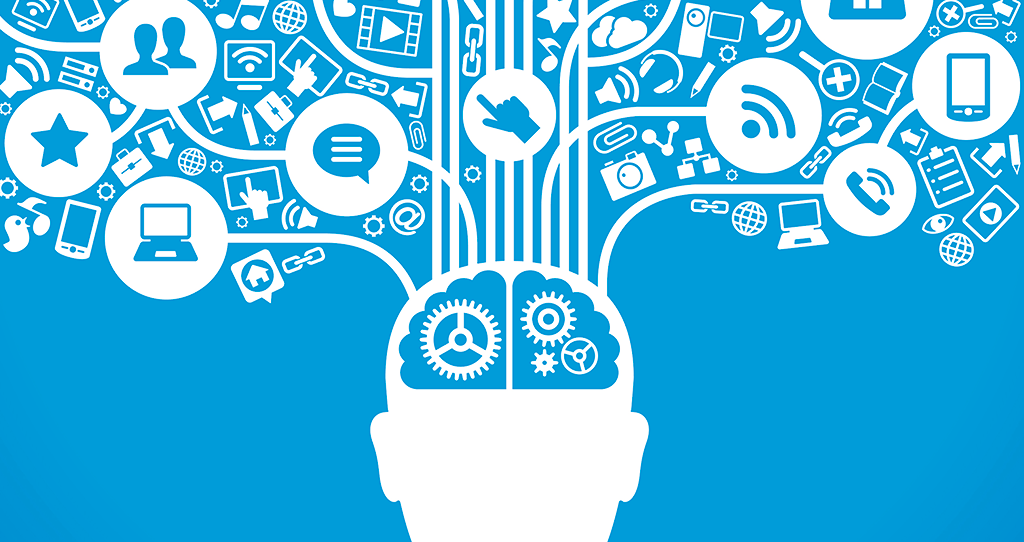 Qual o valor de um DBA?
Grandes Parques
Proteção de Dados
Parques Médios
Conhecimento é o valor do DBA!
[Speaker Notes: Analogia com o serviço de torneiro mecânico.
Conhecimento não é tudo, é preciso ATITUDE!!]
Atitudes do DBA 2.0
Nós devemos propor o jogo!
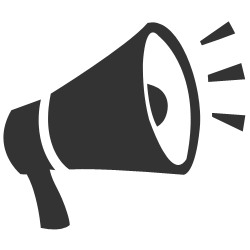 Propor o que é necessário para o negócio!
Aprender a vender, ou alguém venderá por você.
Não ter medo de propor solução paga! (CNPJ não é CPF)
Não reinventar a roda, usar as soluções existentes
Peça ajuda se precisar, só não fique parado!
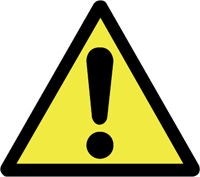 TEMOS MUITO 
ESPAÇO!!!
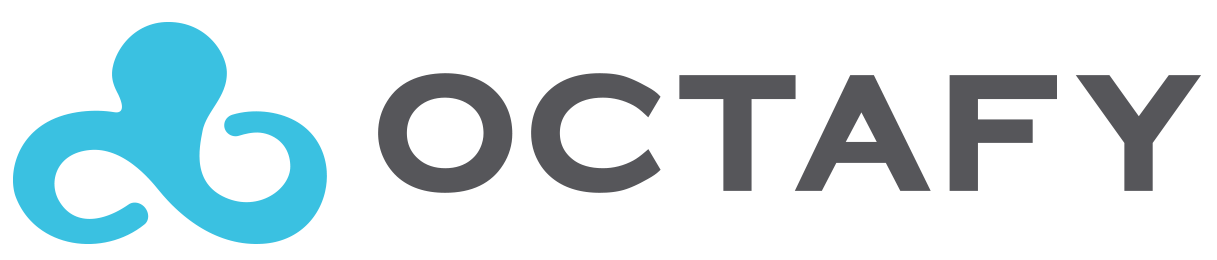 [Speaker Notes: Case Perto / Beira Rio]
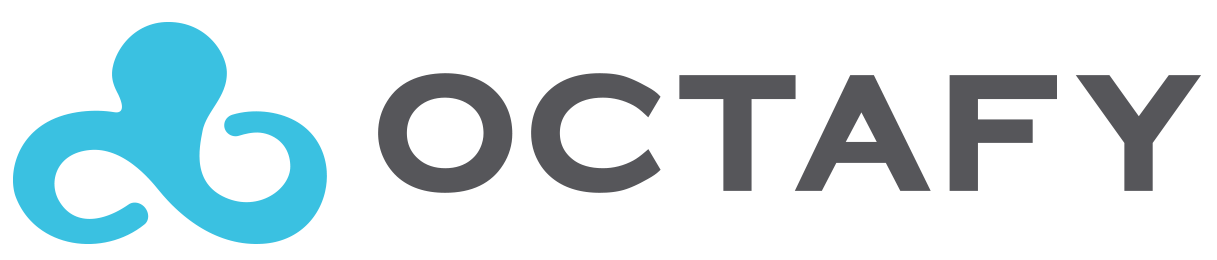 O que é Cloud?
Todos na mesma página.
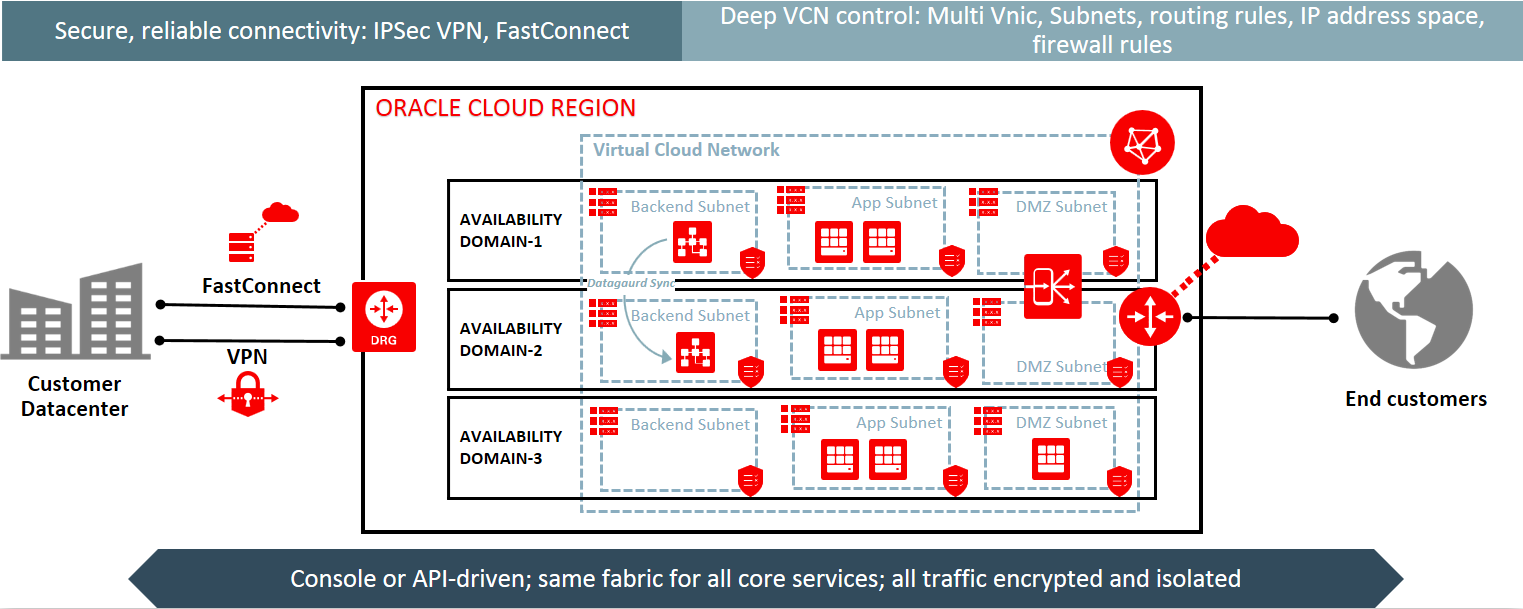 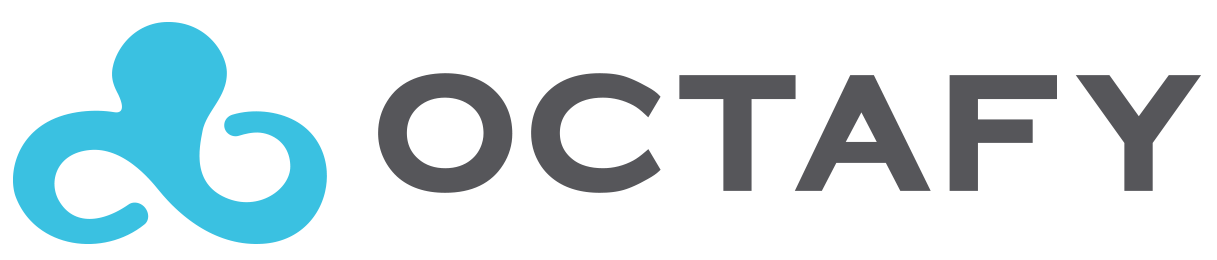 [Speaker Notes: Tamanho Base Dados: 1945 GB
Espaço Livre Atual: 14 GB]